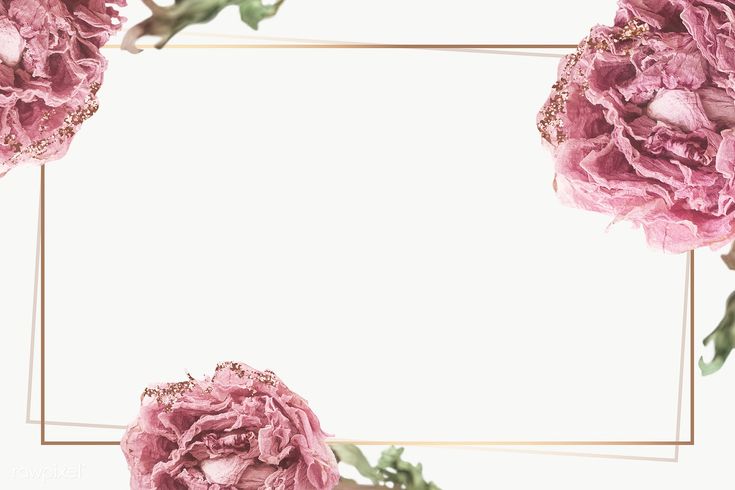 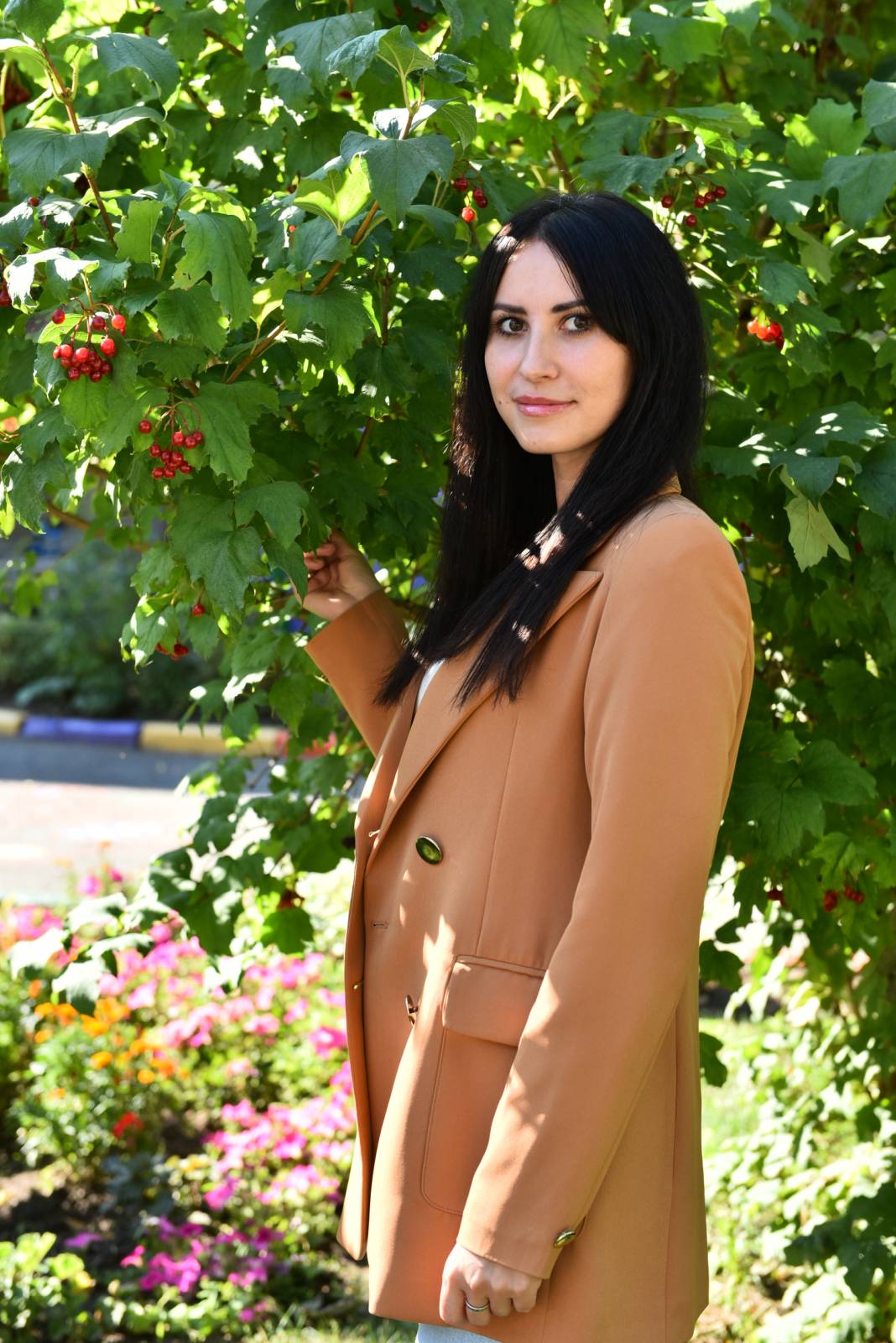 ПОРТФОЛІО
Найибової 
Ніни Володимирівни
ХЗДО № 26 «КУЛЬБАБКА»
Хмельницької міської ради
Хмельницької області
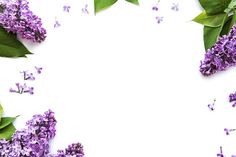 Загальні відомості
Освіта: повна, вища.
Назва освітньої установи, що закінчила: Хмельницька гуманітарно-педагогічна академія.
Спеціальність: « Організатор дошкільної освіти. Вихователь дітей дошкільного віку»
Освітньо-кваліфікаційний рівень: спеціаліст.
Кваліфікаційна категорія: спеціаліст другої категорії.
Атестація: 2024-2025
Педагогічний стаж: 8,5 років.
Електронна адреса: pecerskanina1@gmail.com
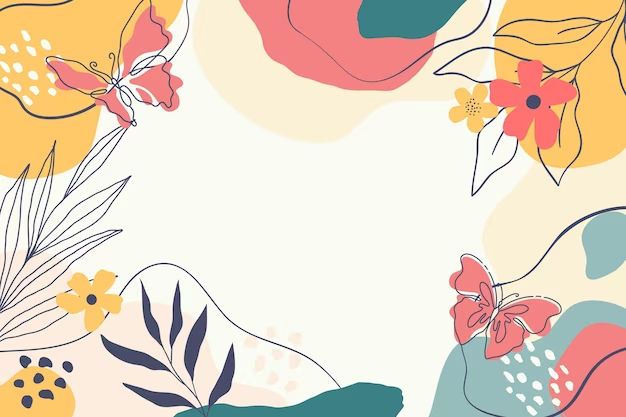 Підвищення кваліфікації
Загальна кількість годин – 240 год.
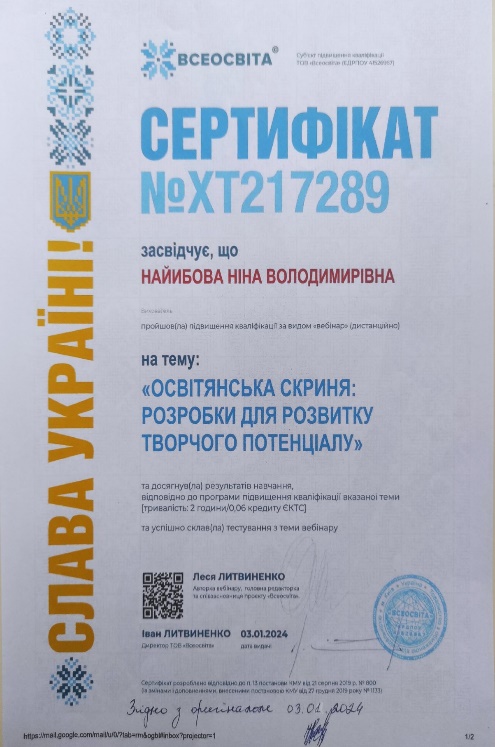 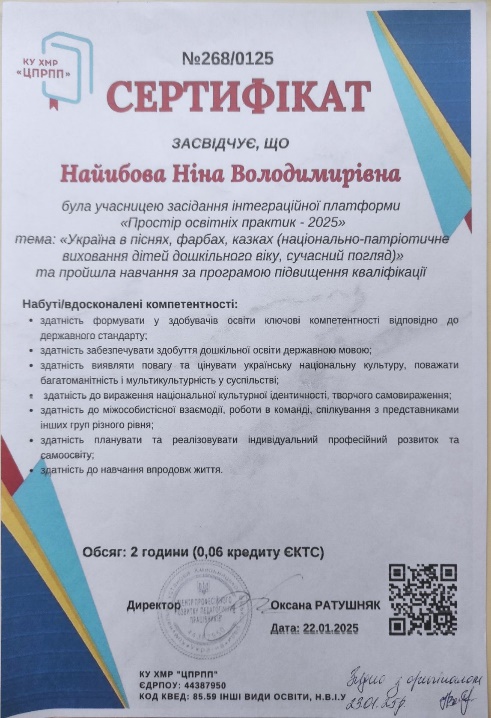 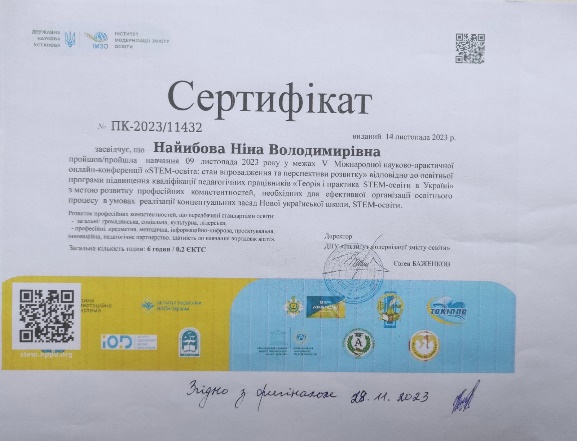 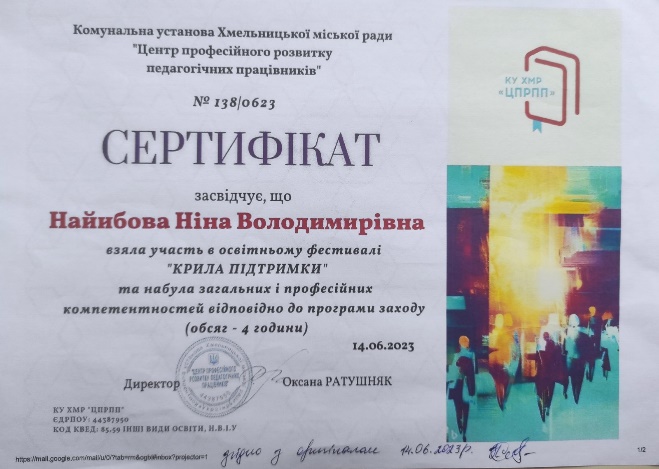 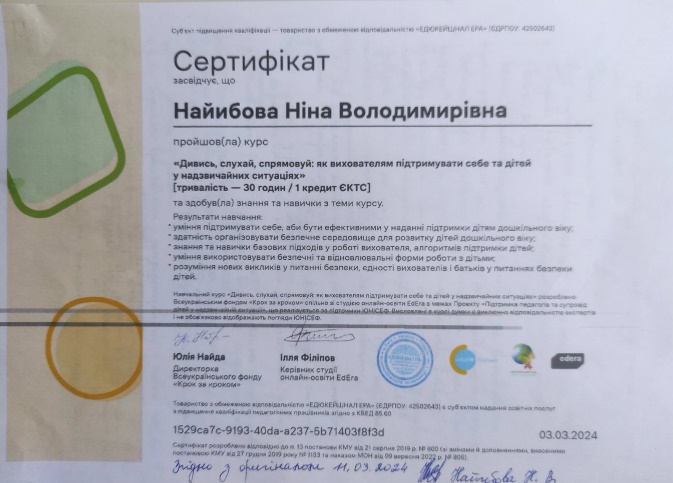 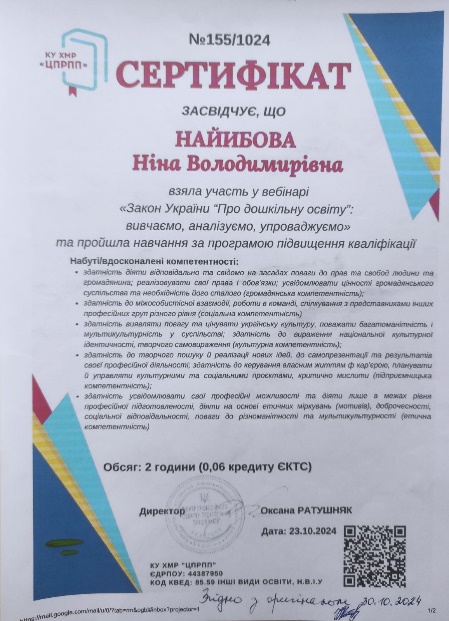 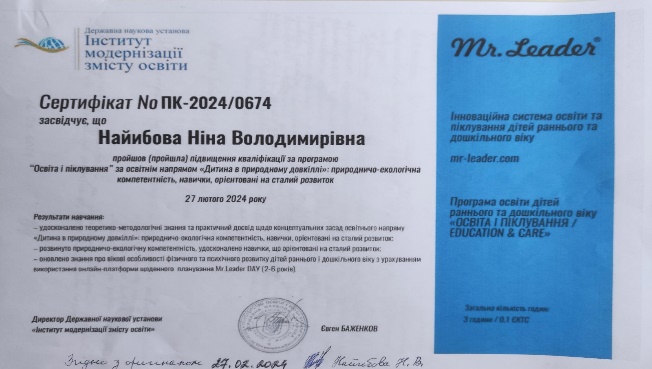 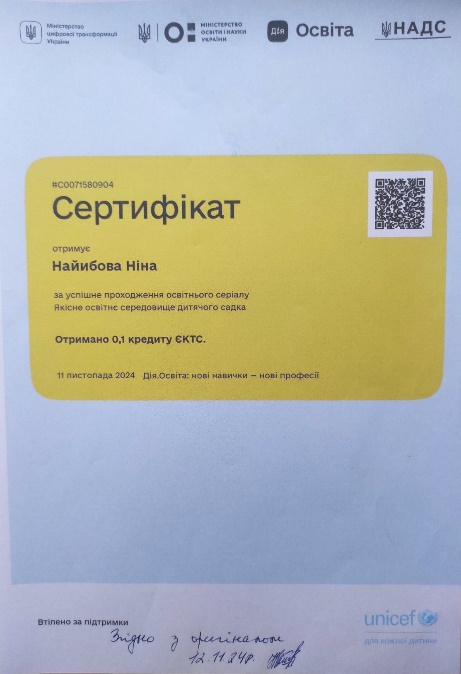 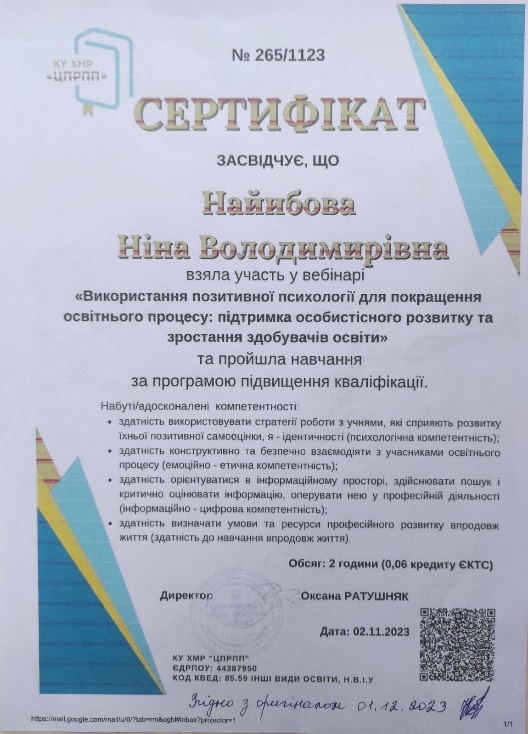 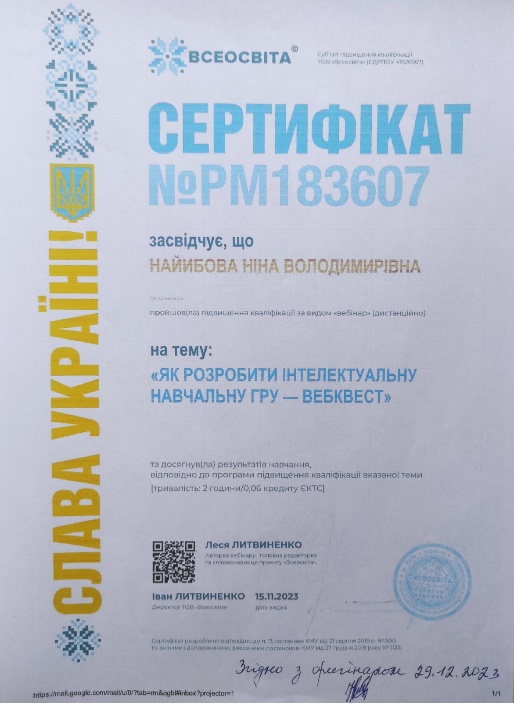 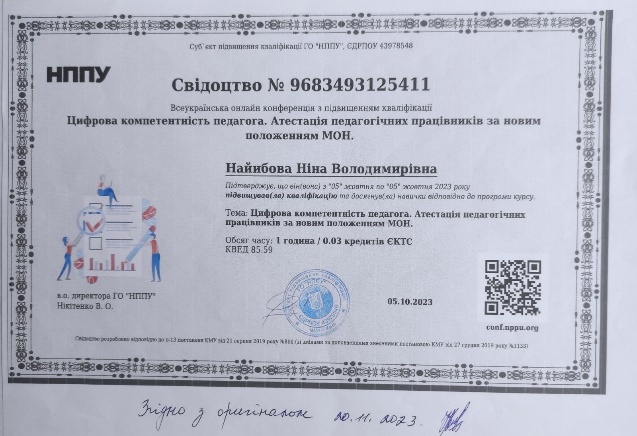 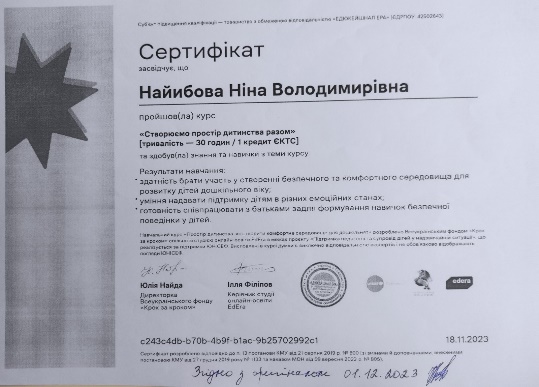 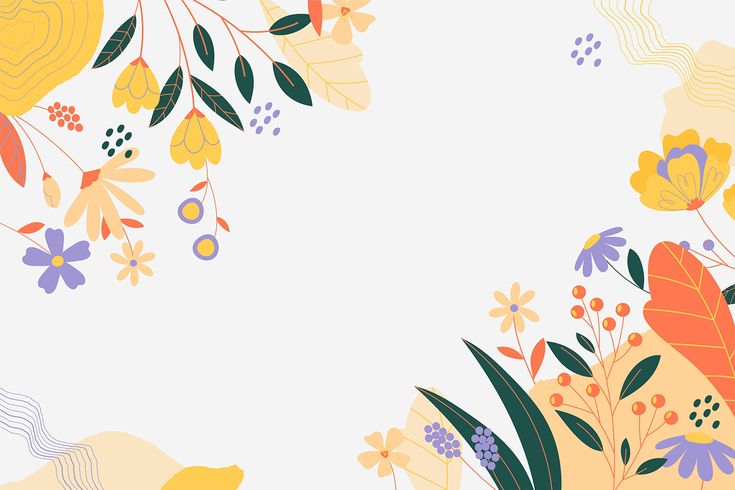 Мої нагороди
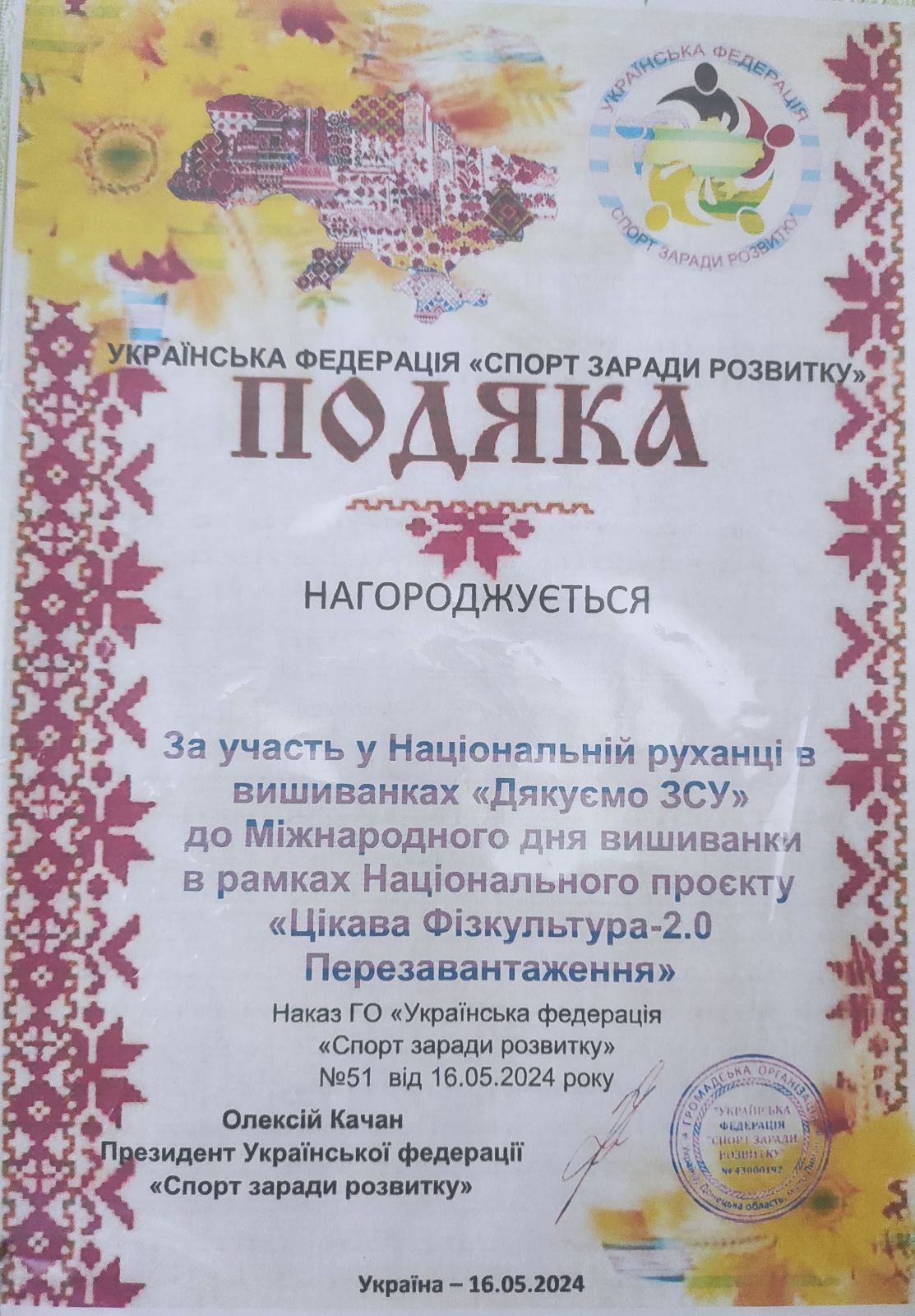 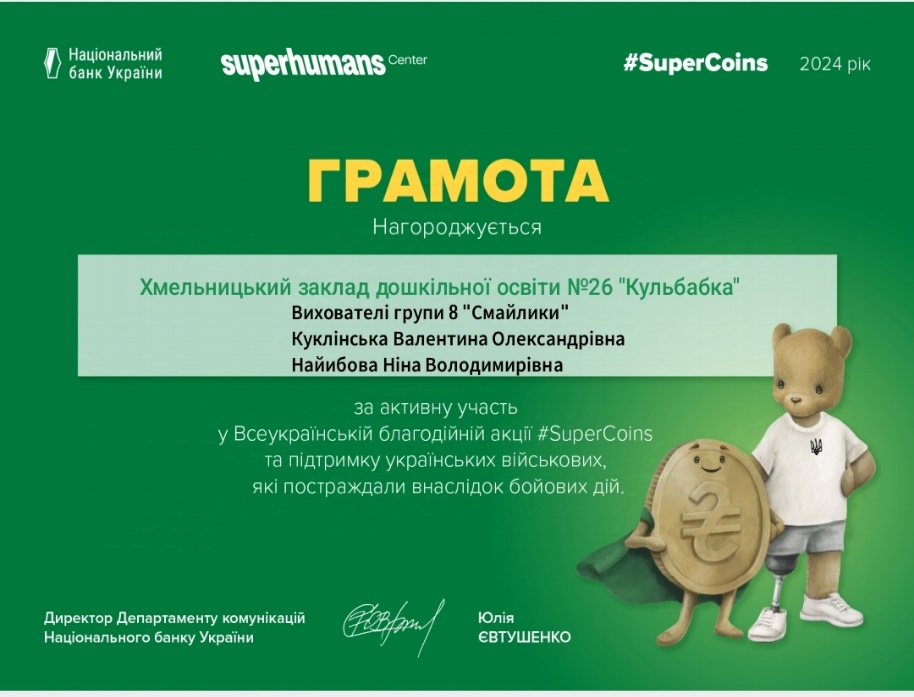 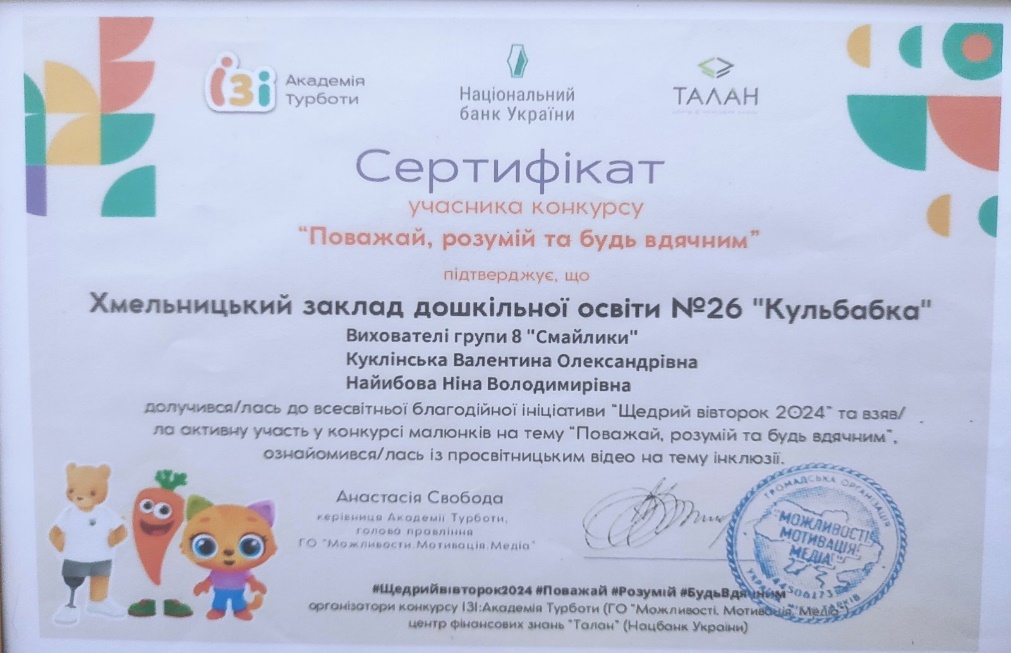 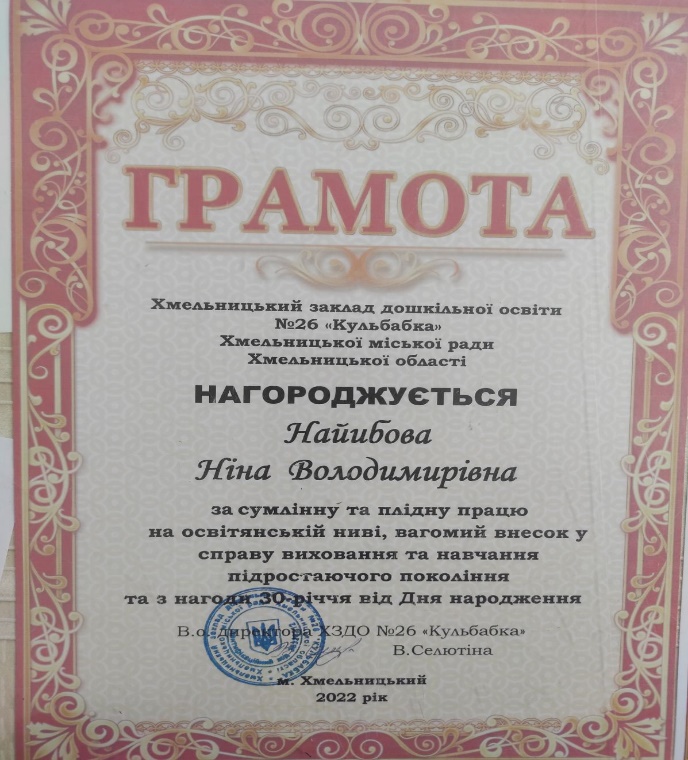 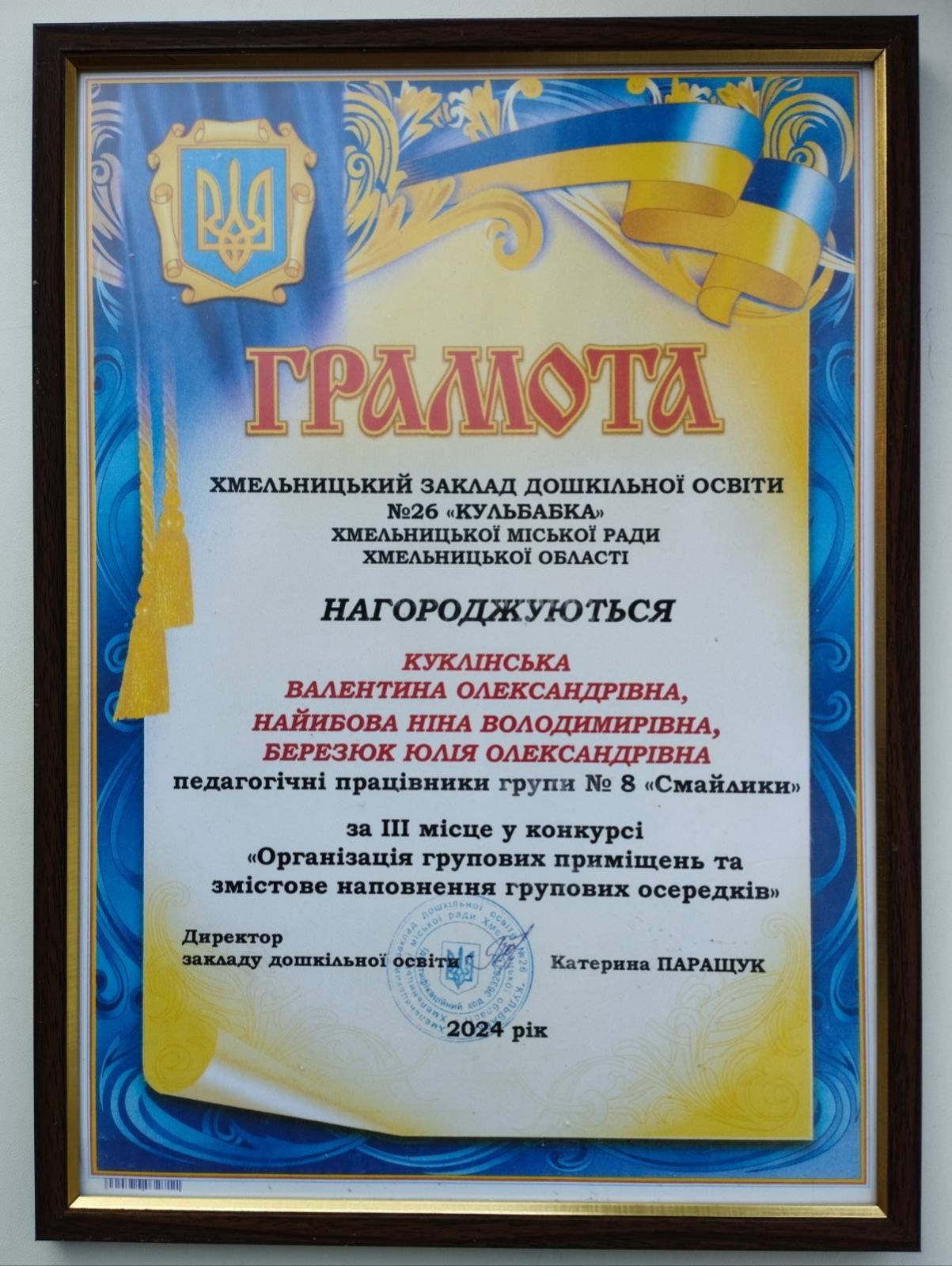 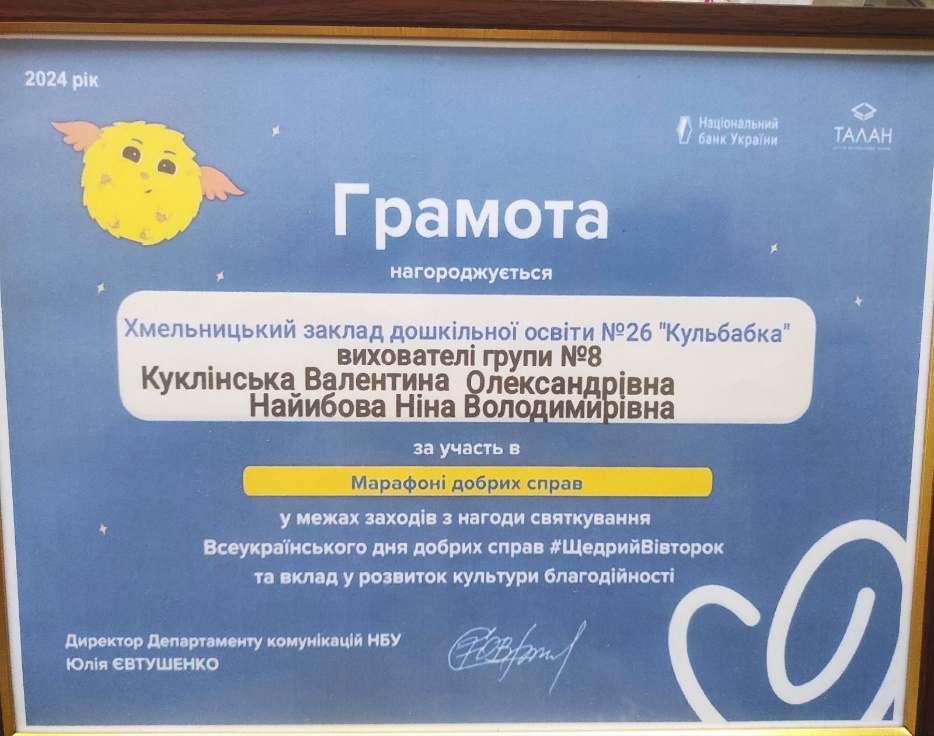 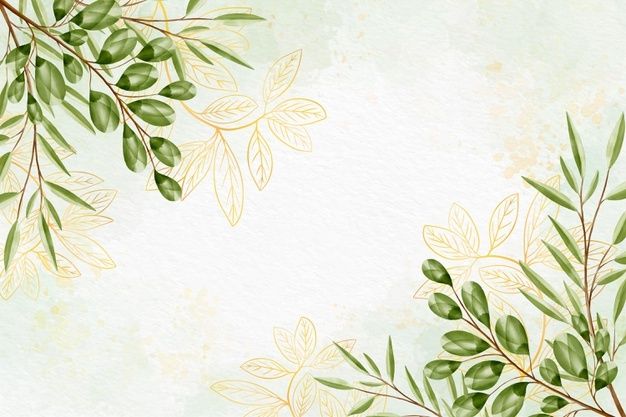 Методичні напрацювання
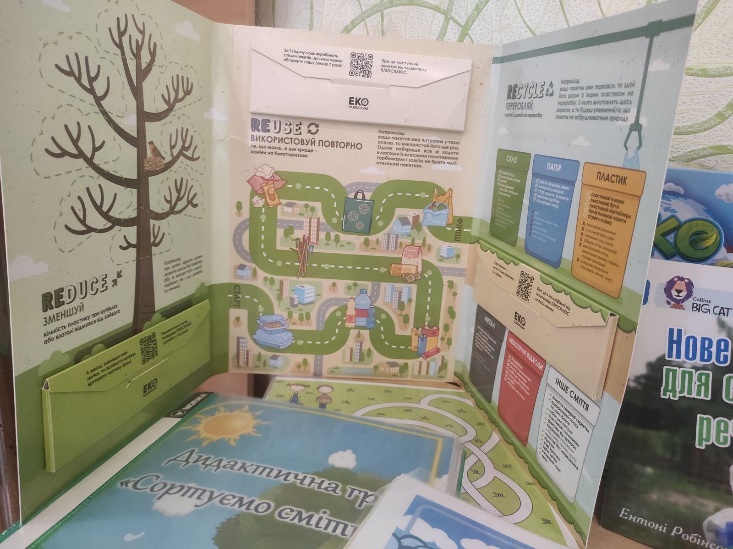 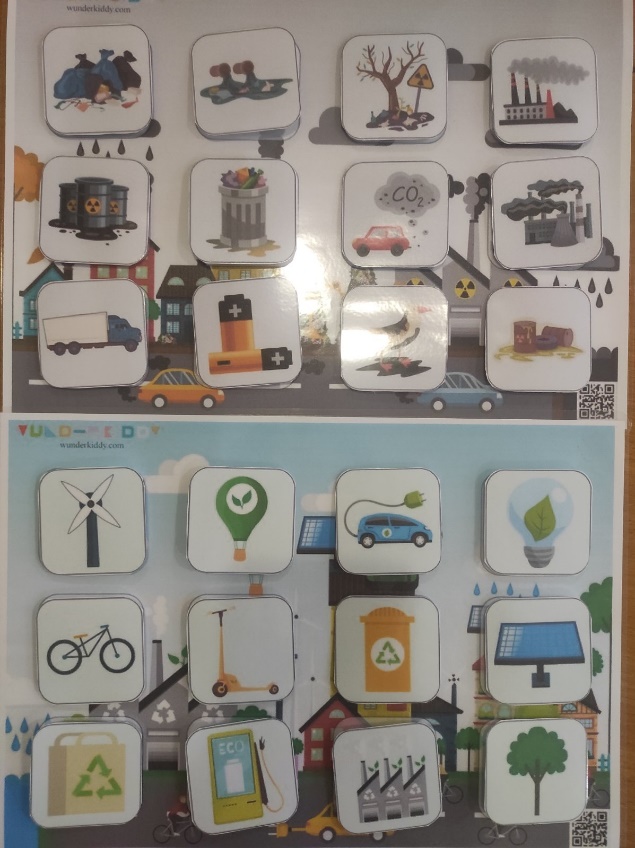 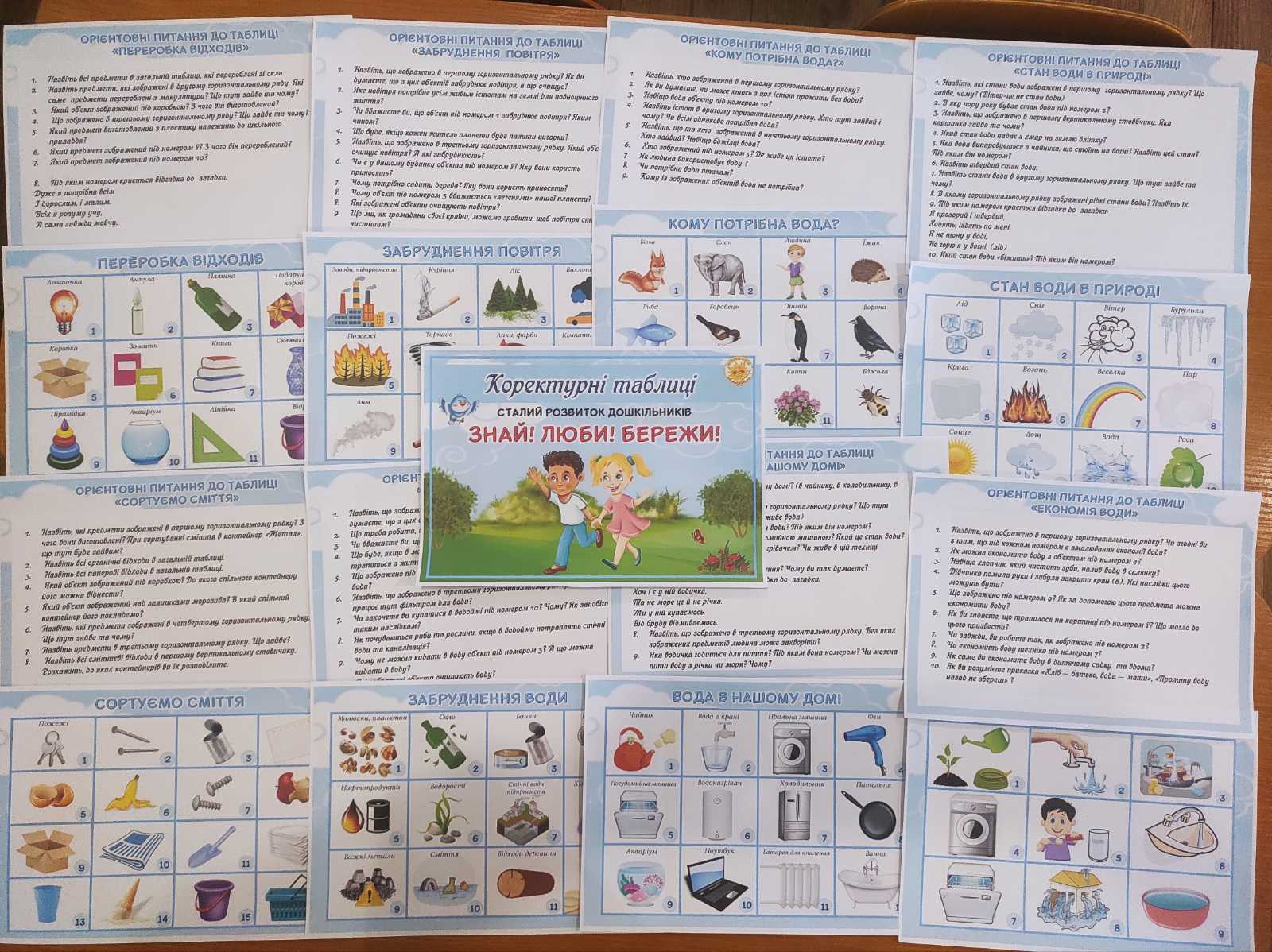 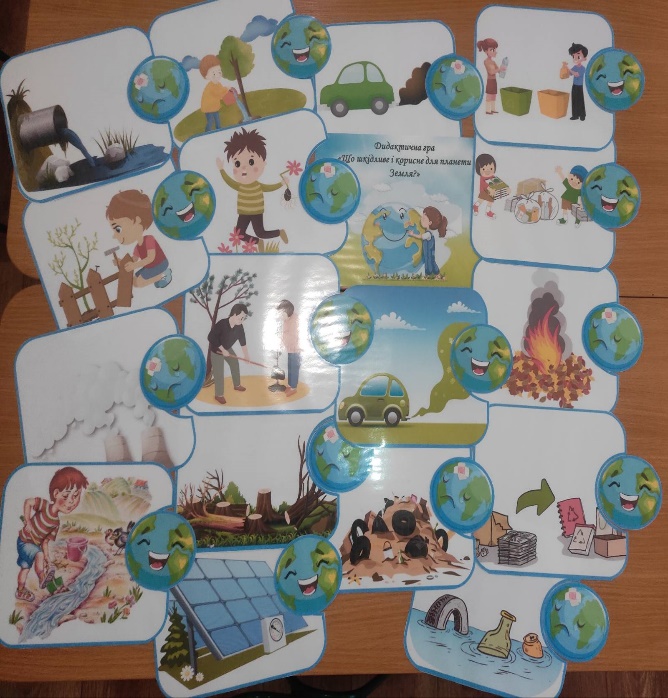 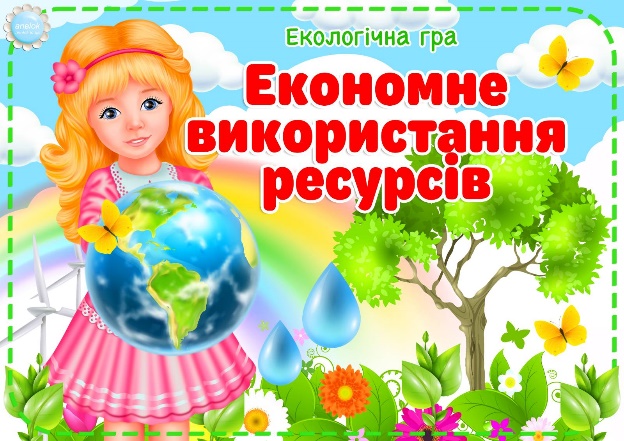 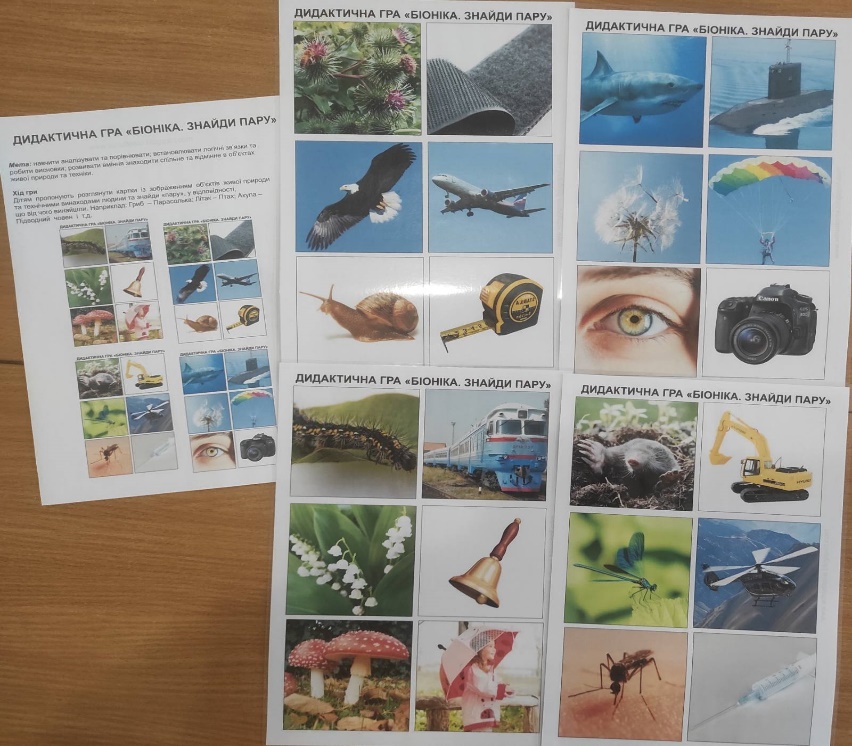 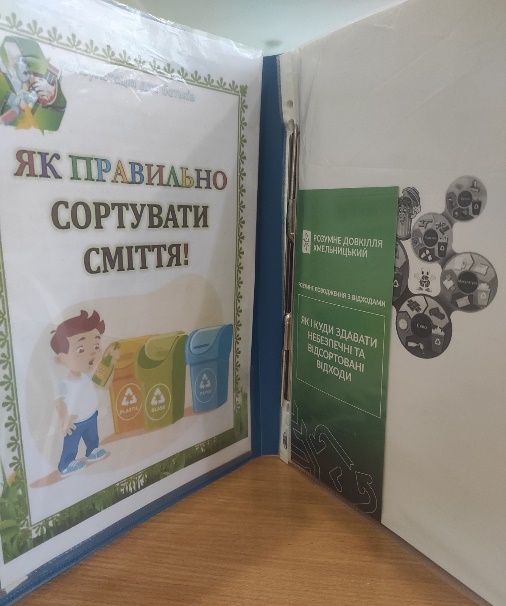 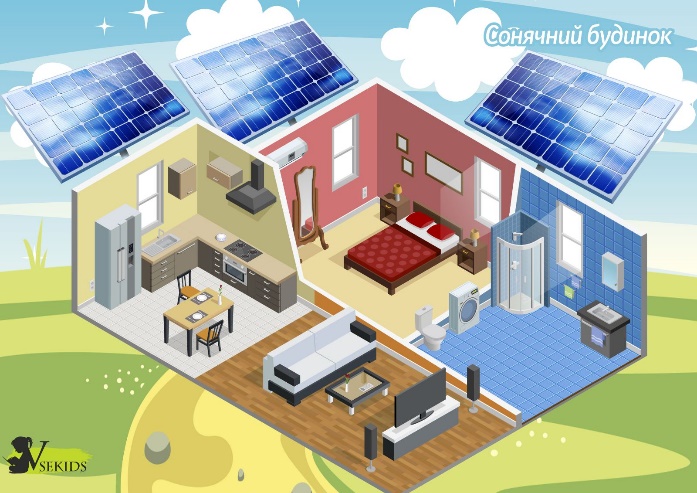 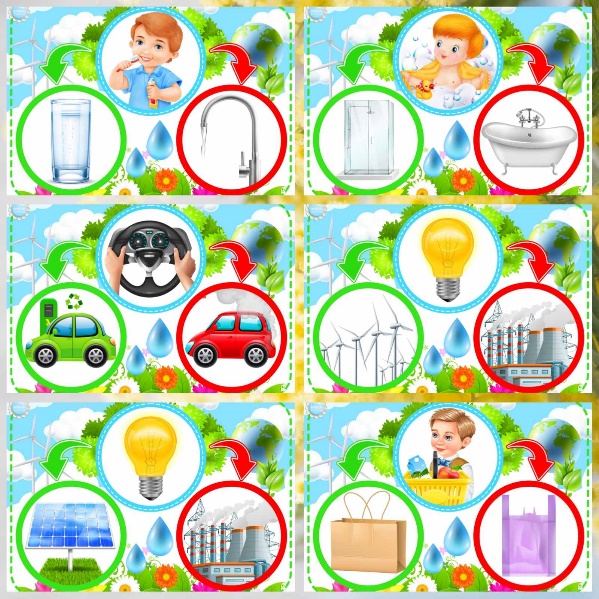 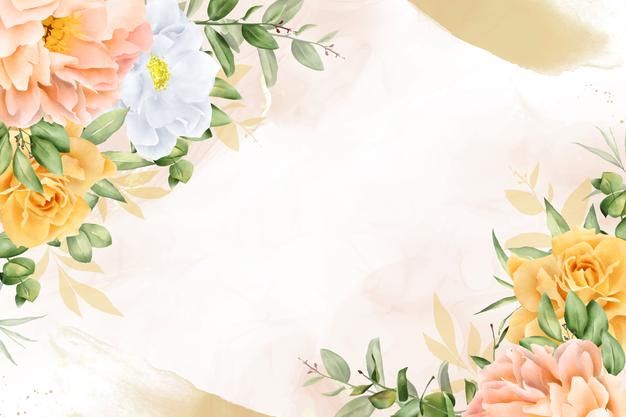 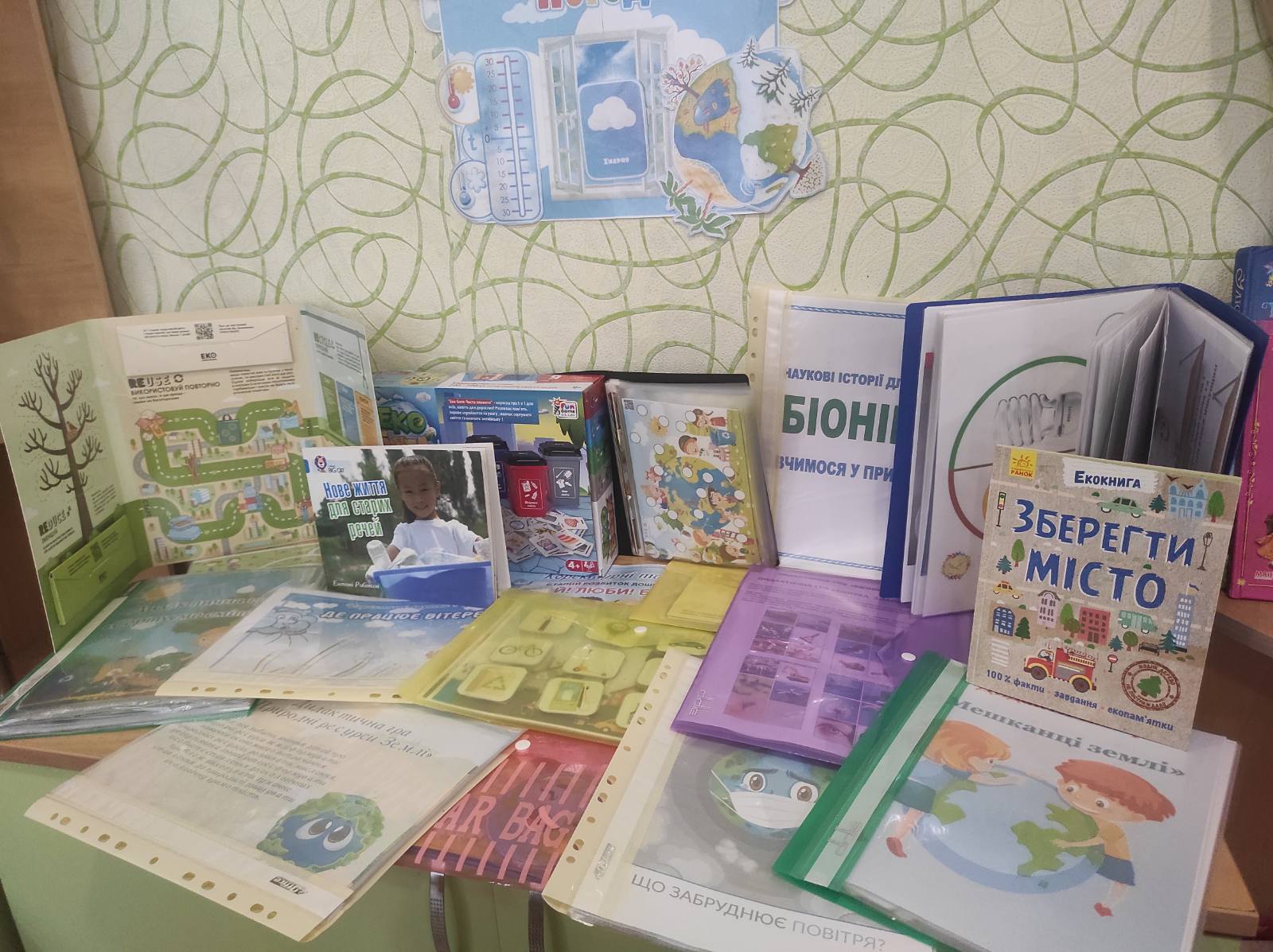 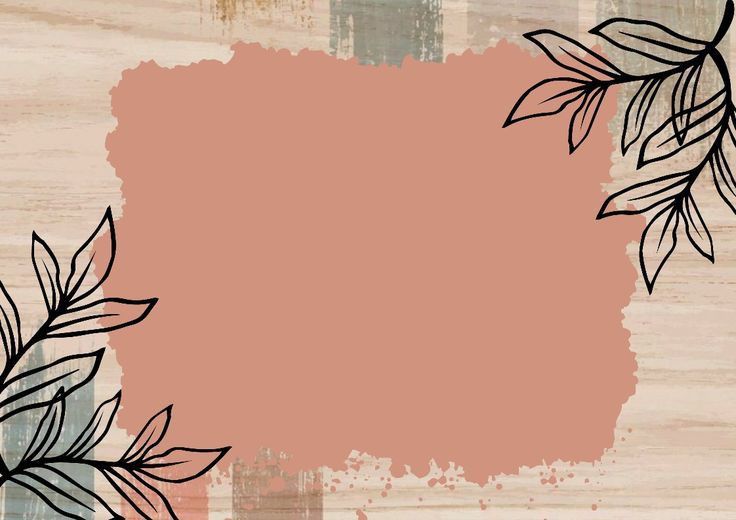 Участь у методичних формах роботи
КУ ХМР «ЦПРПП»
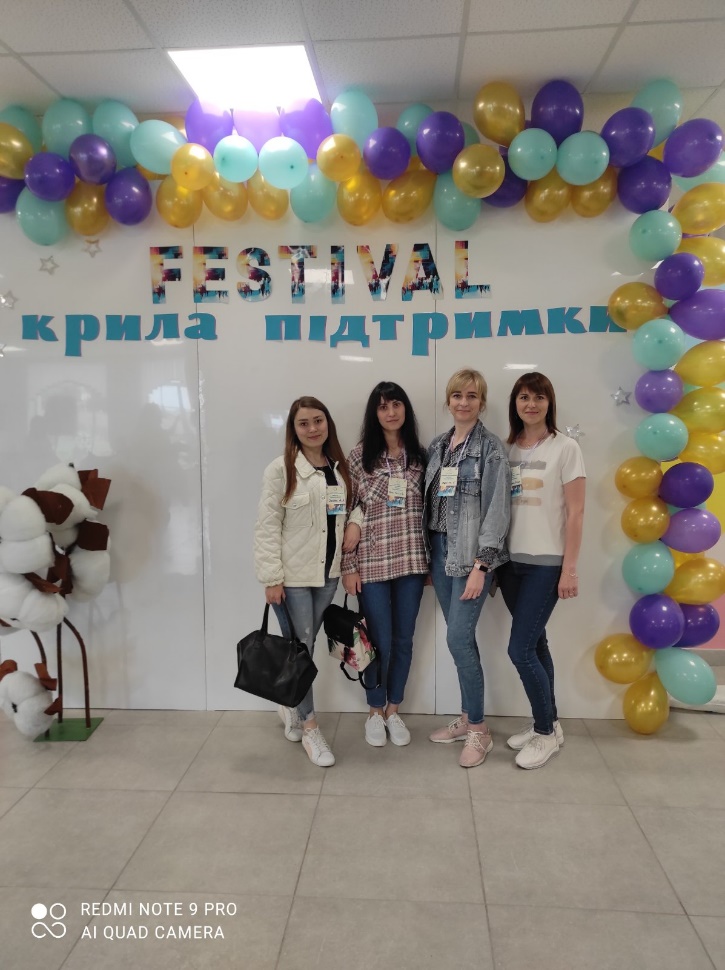 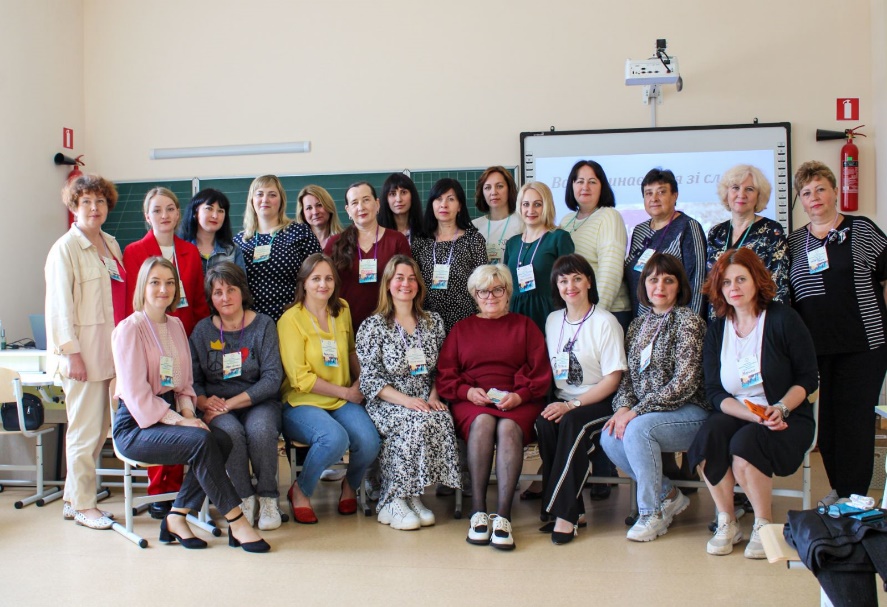 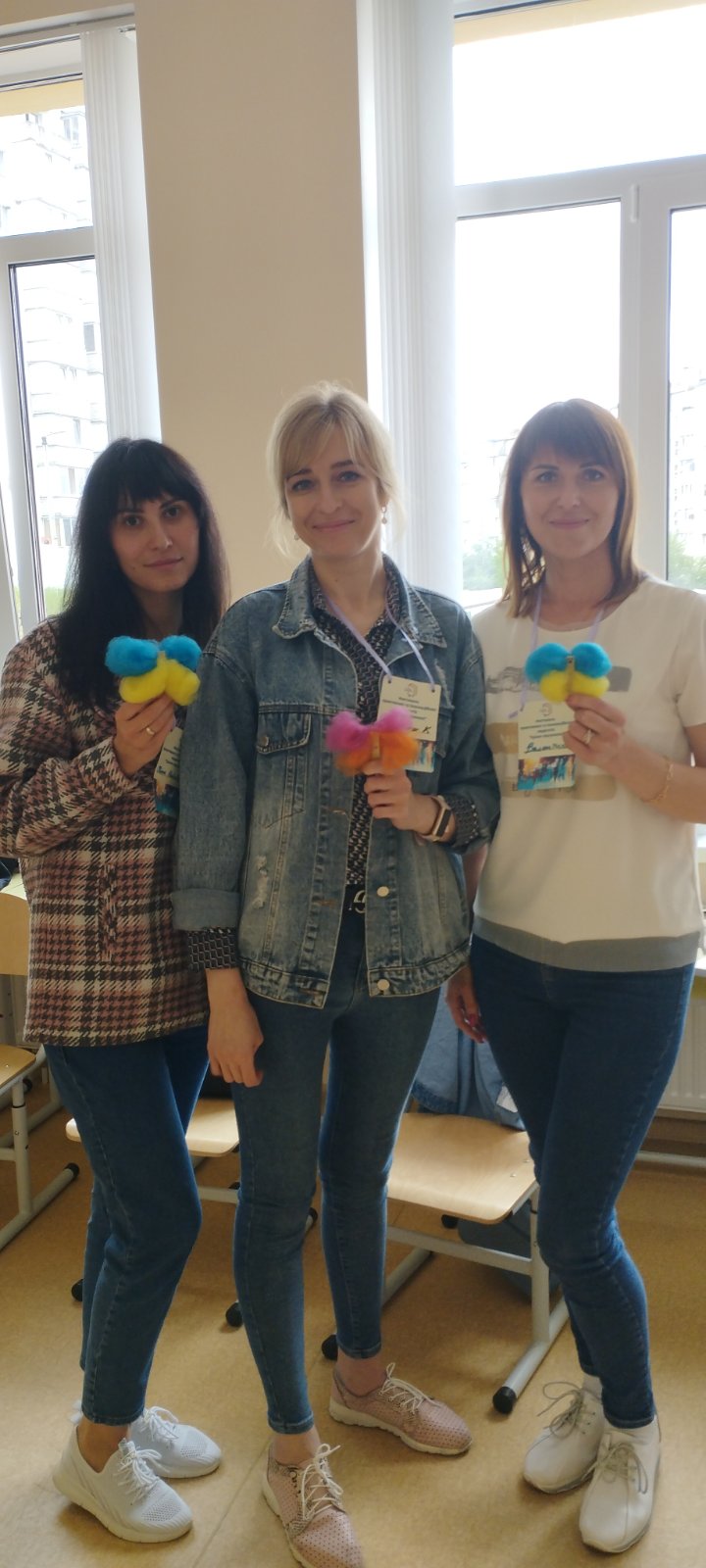 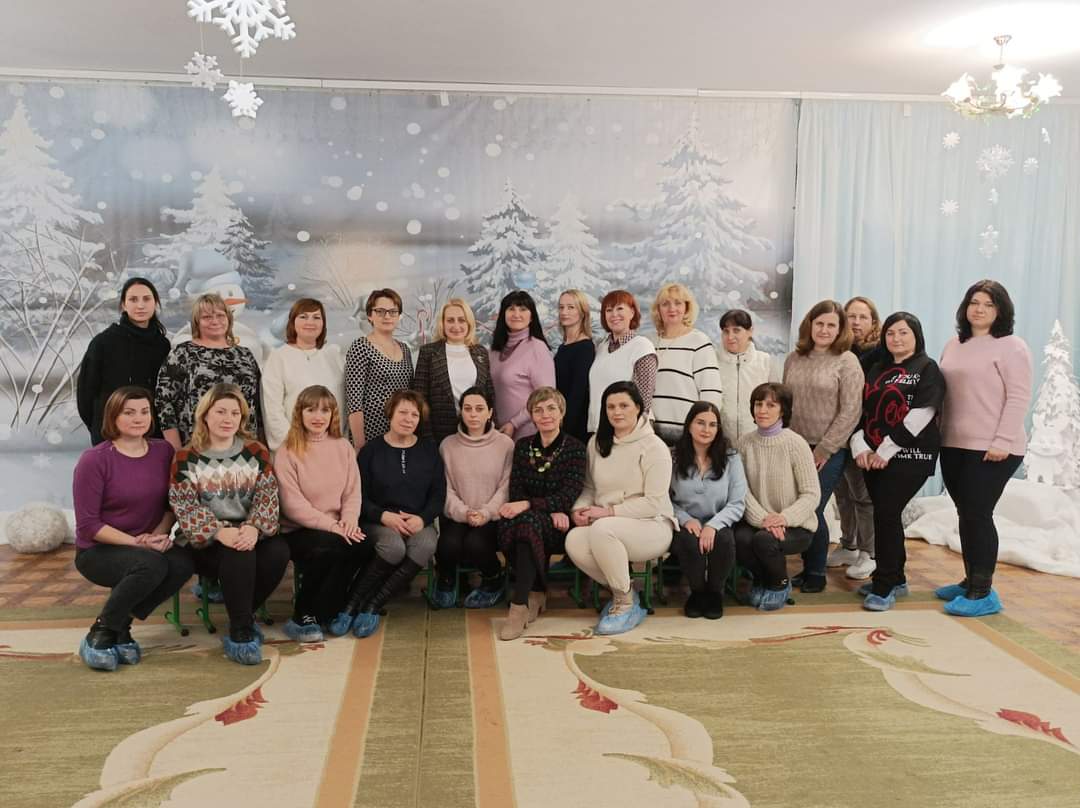 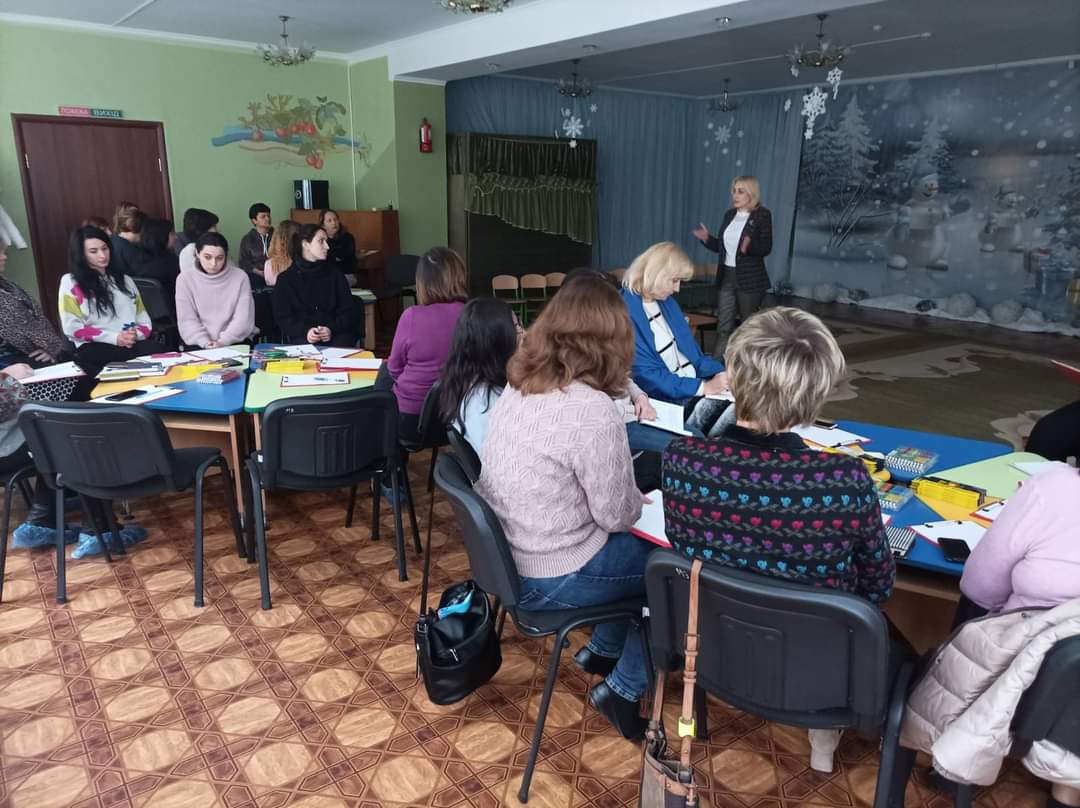 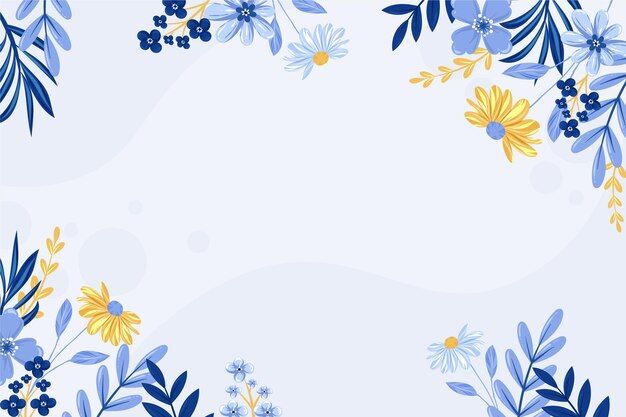 Участь 
у методичних формах роботи закладу
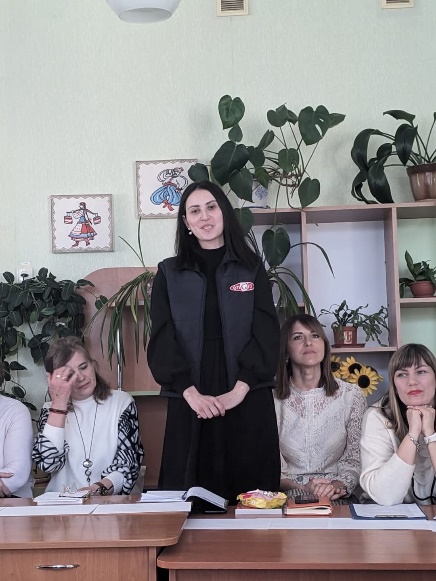 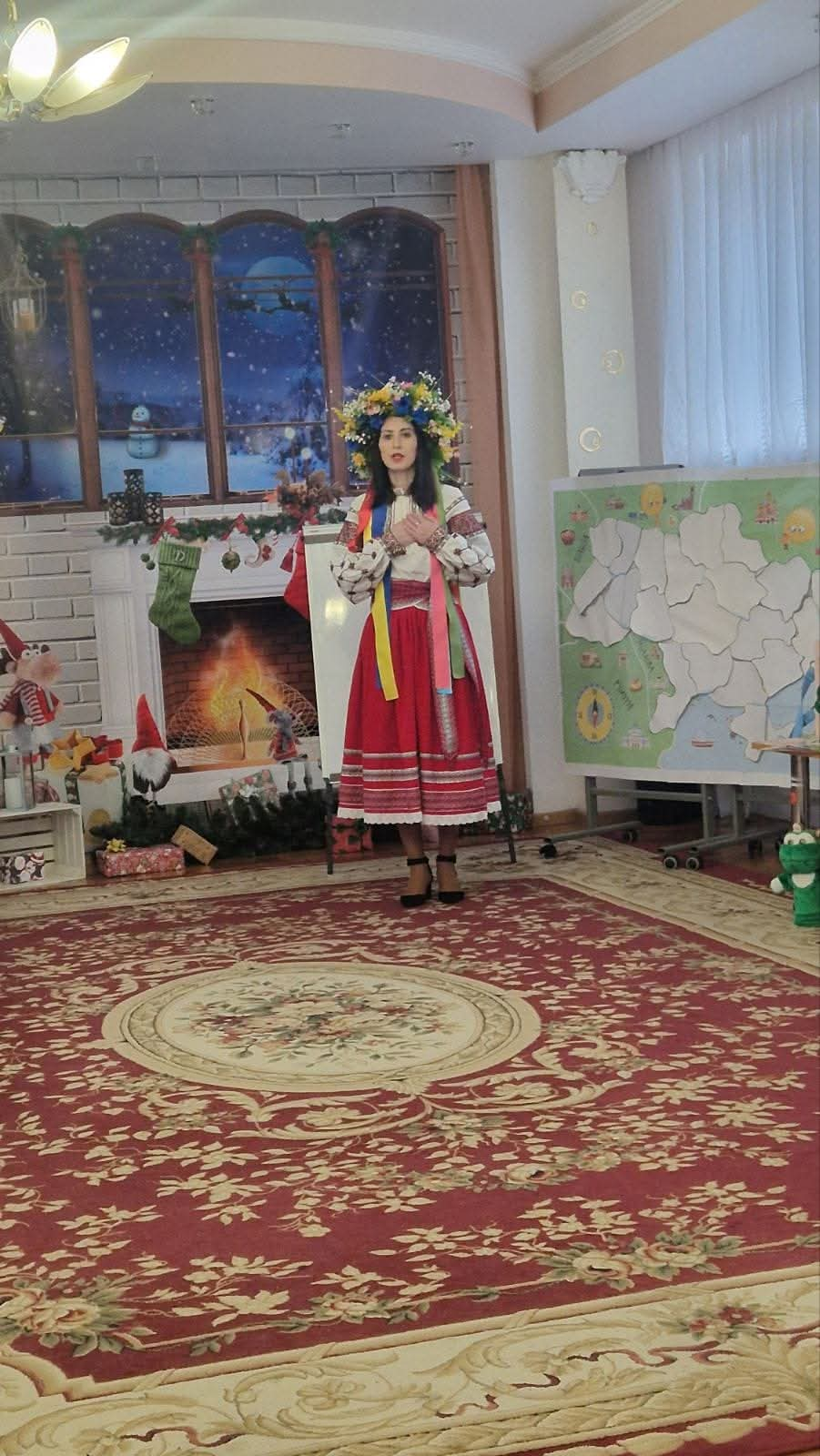 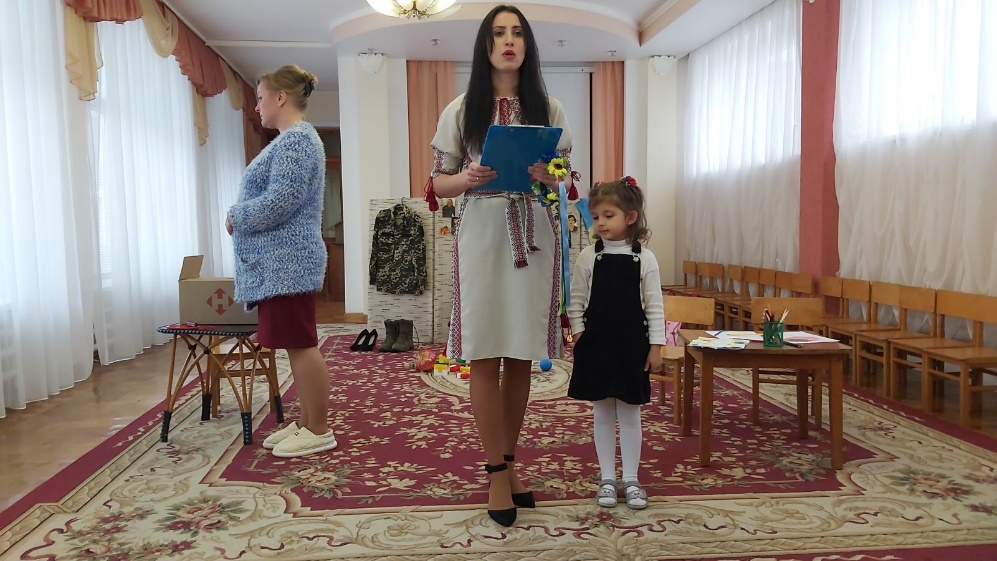 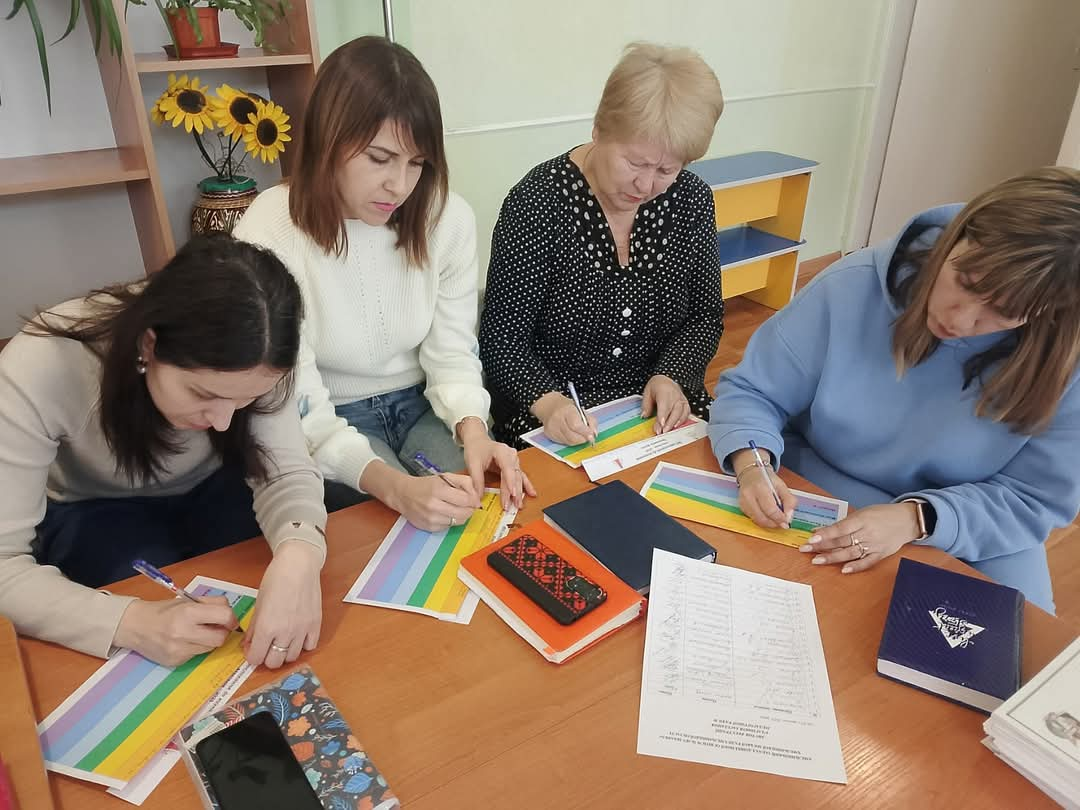 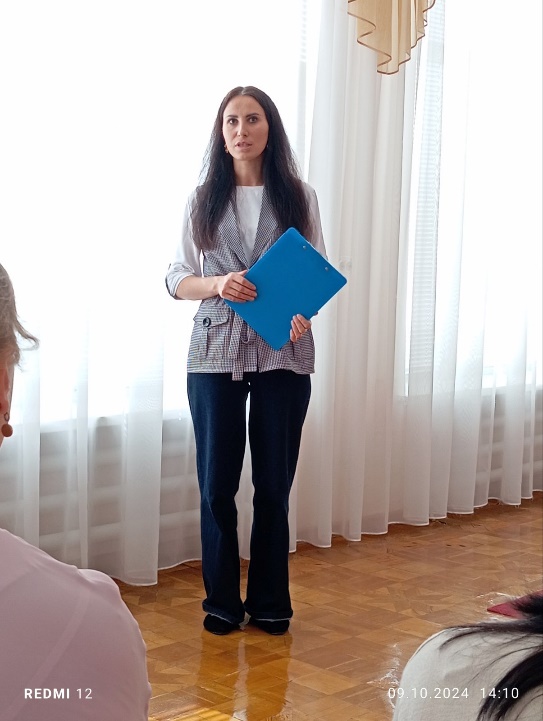 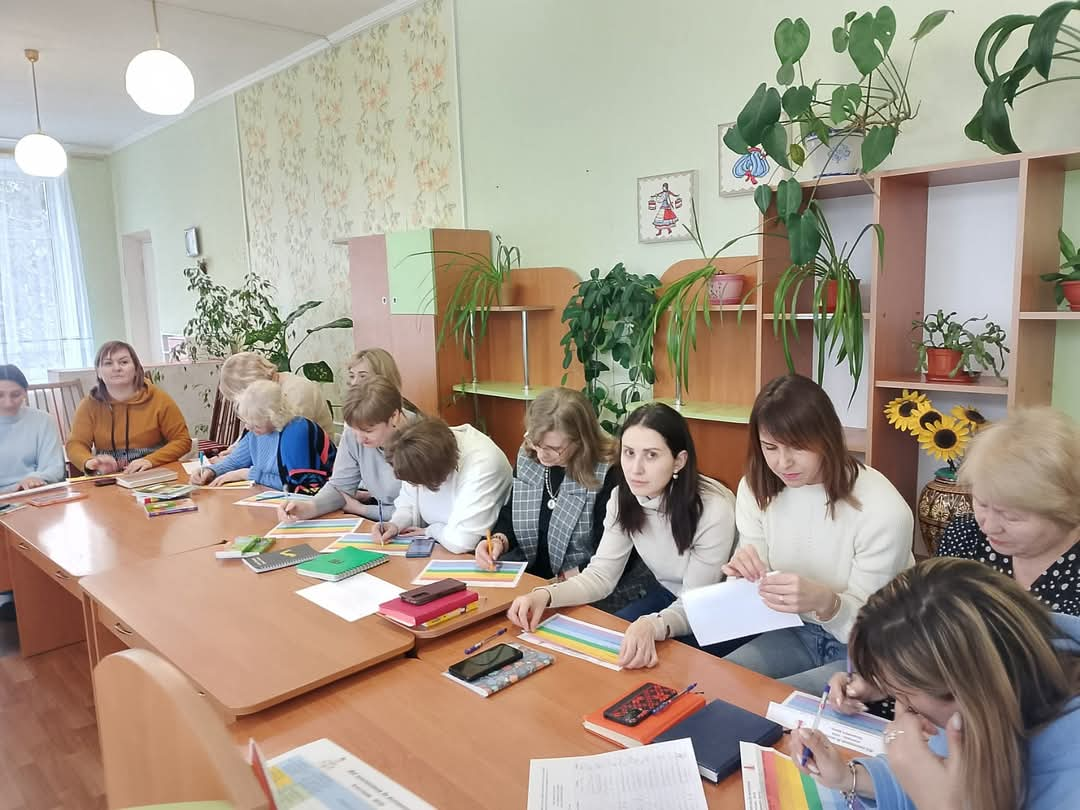 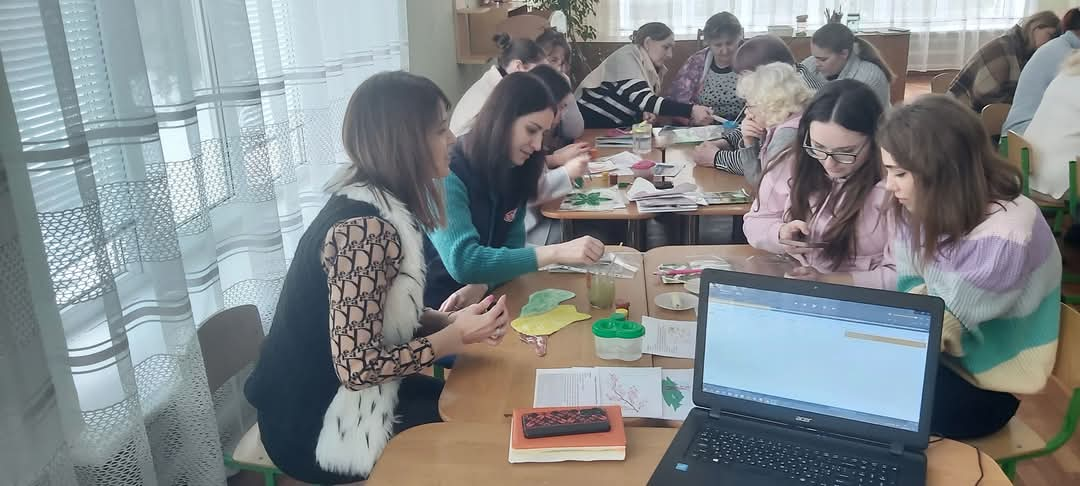 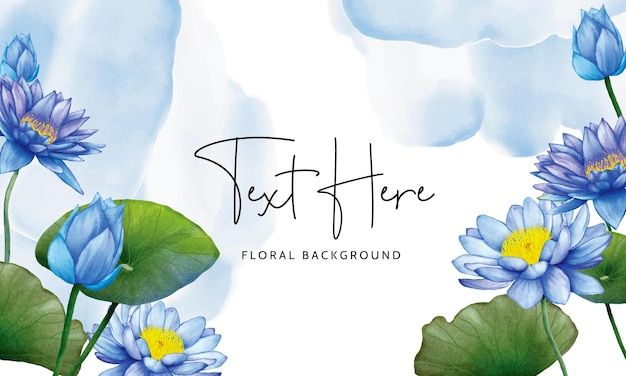 Тиждень 
педагогічної майстерності 
(18.02.2025 р.)
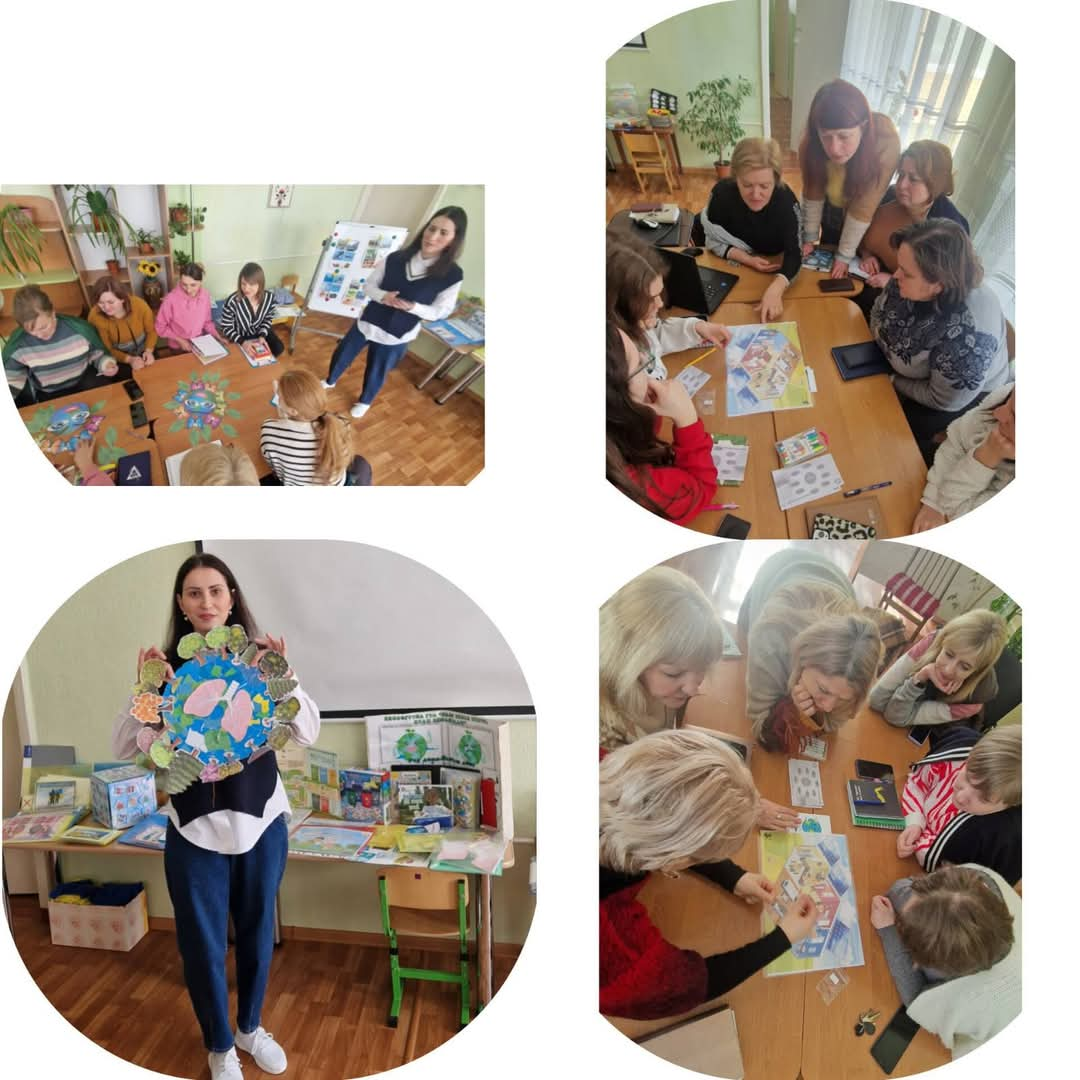 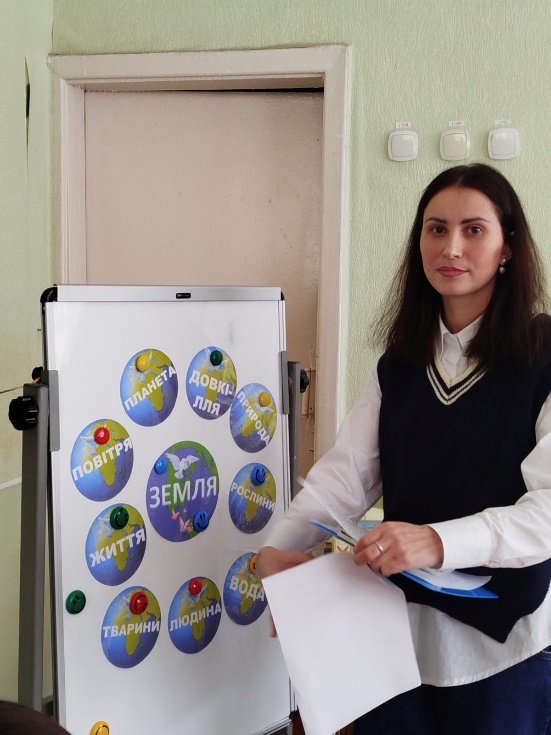 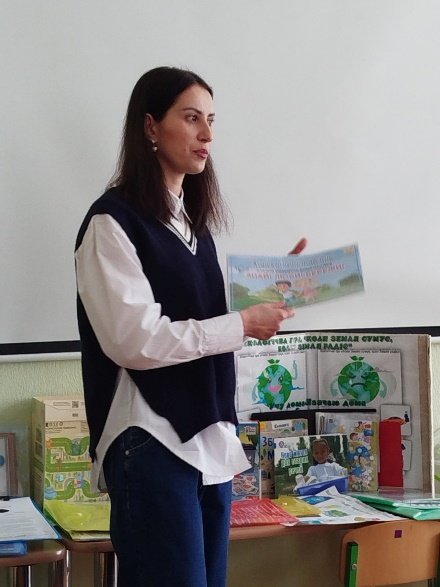 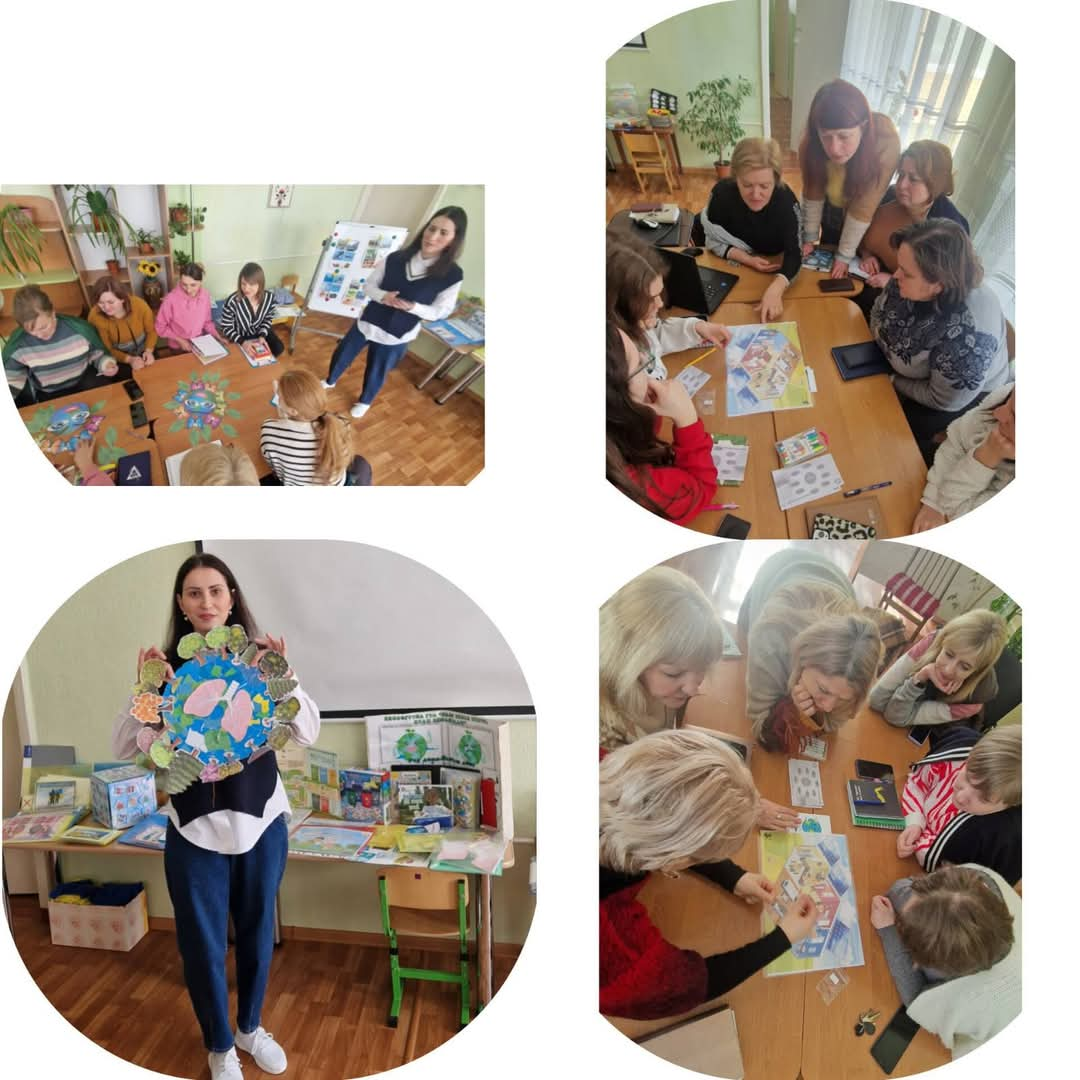 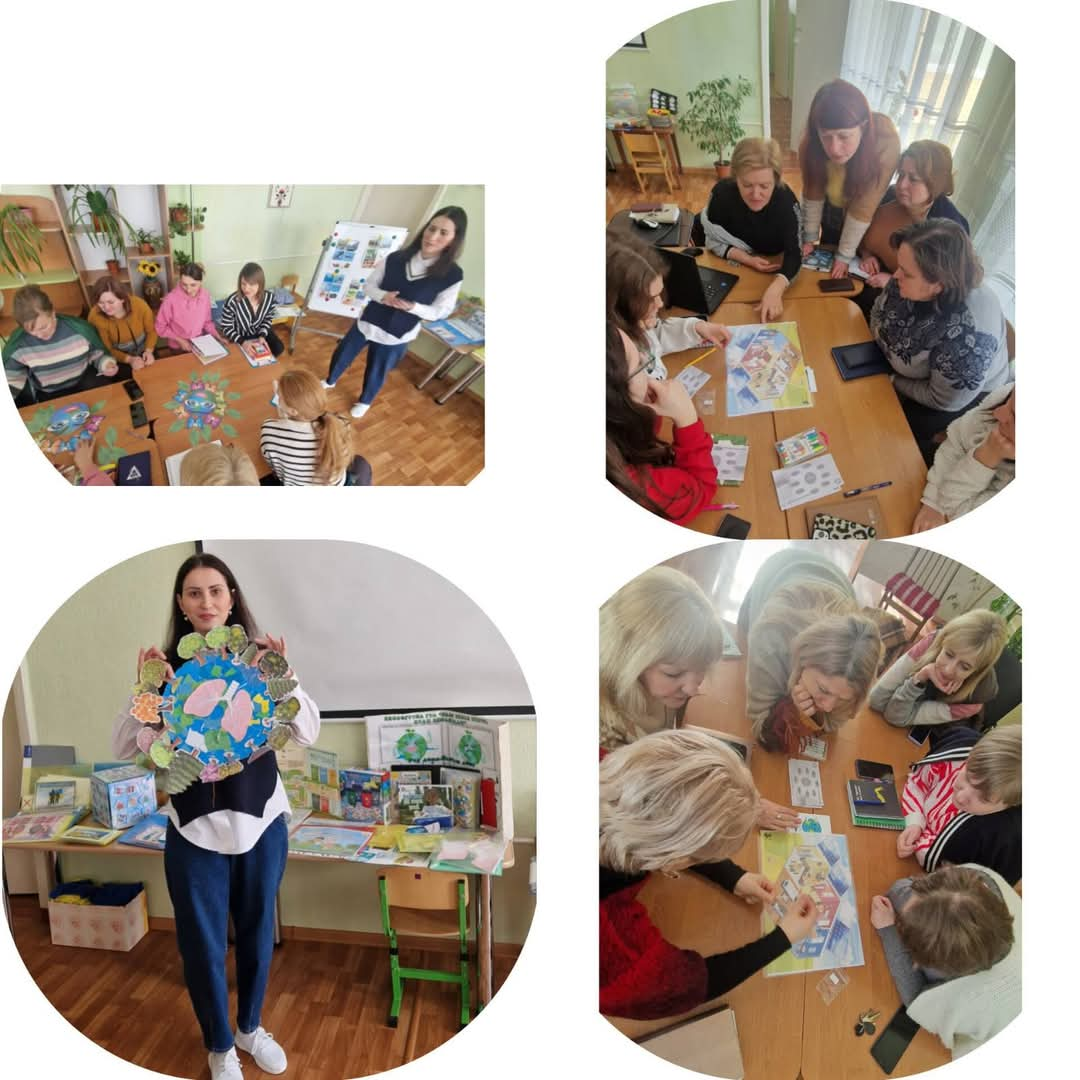 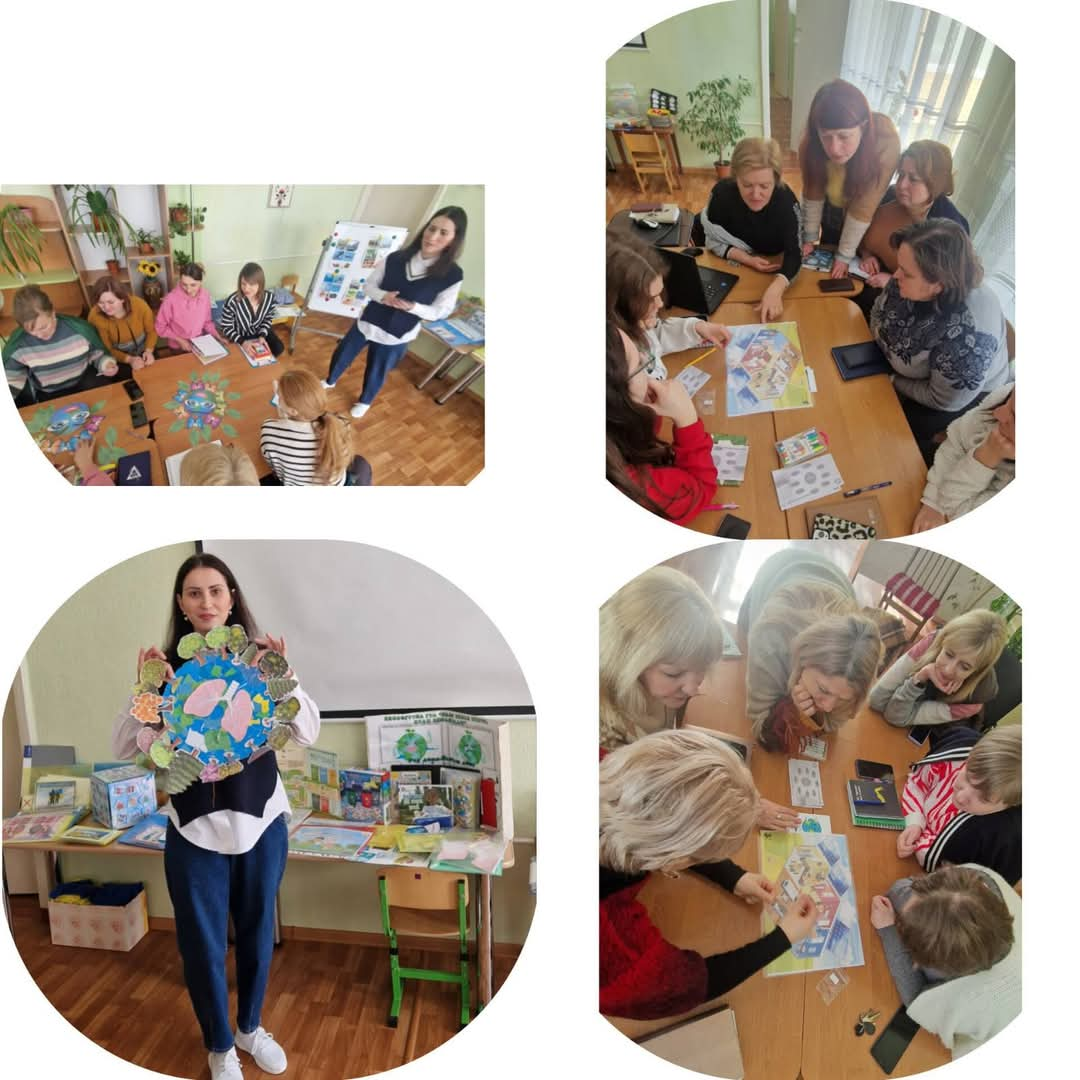 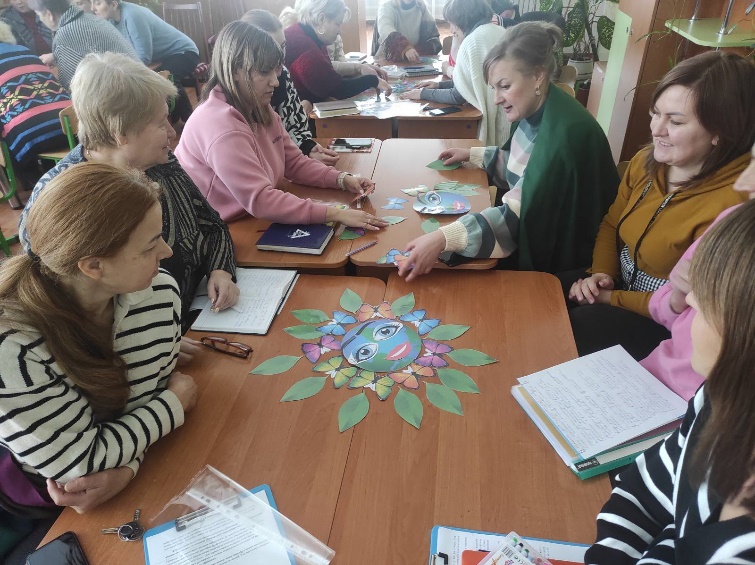 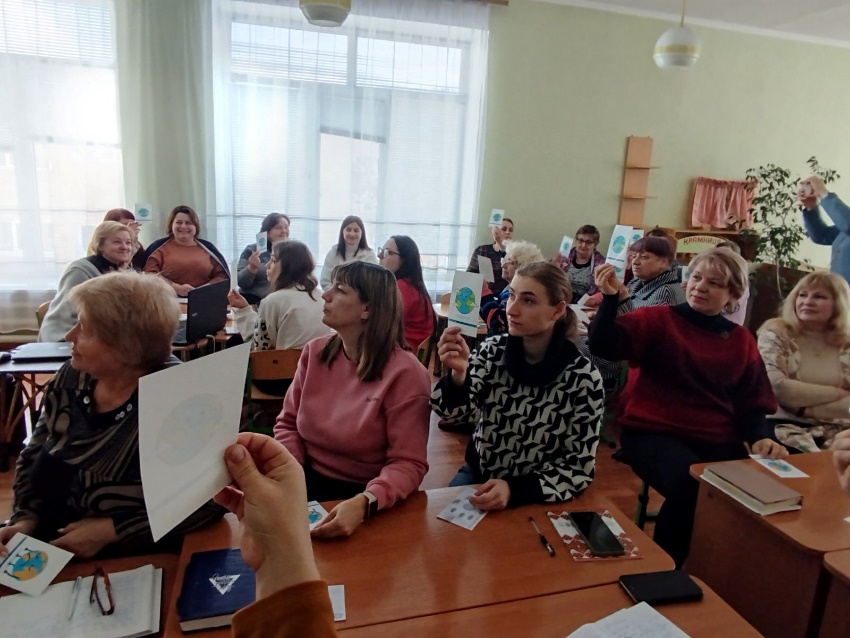 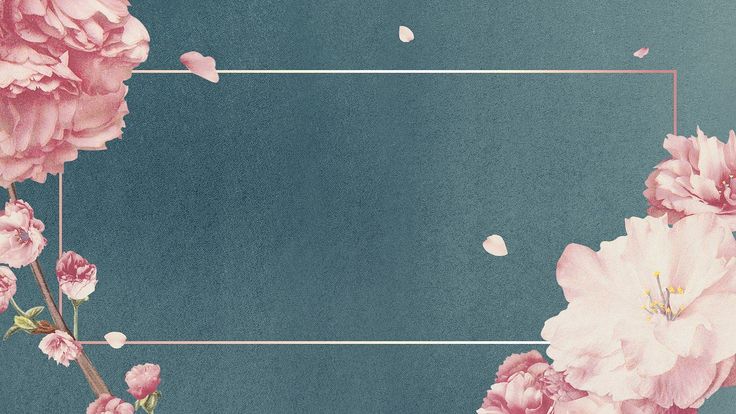 «Робота з дітьми ВПО»
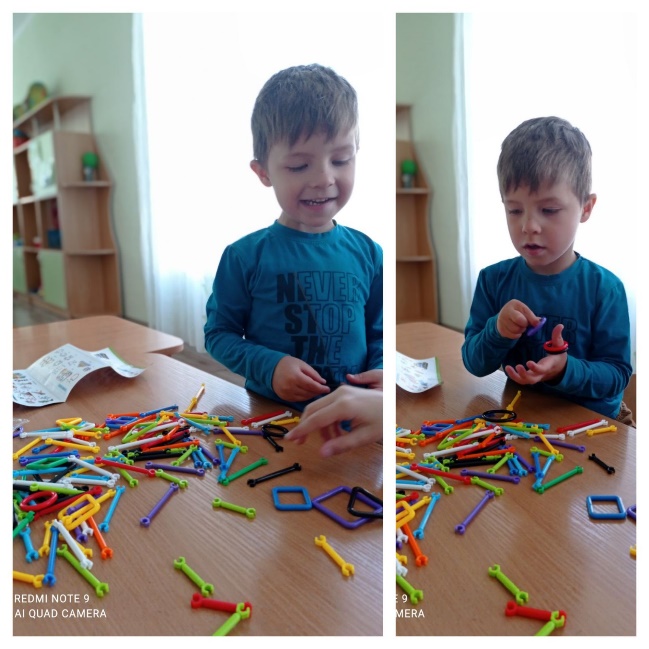 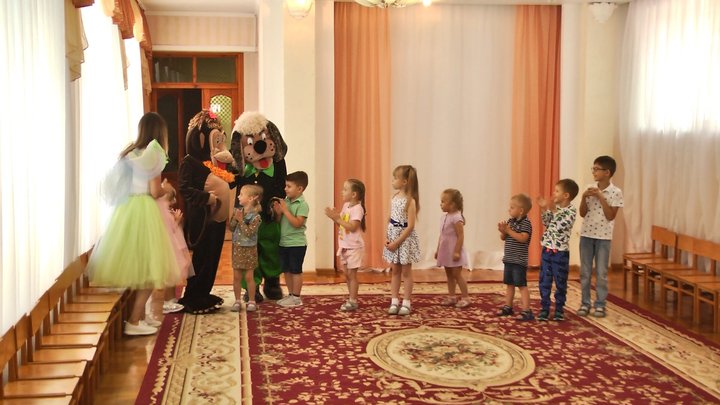 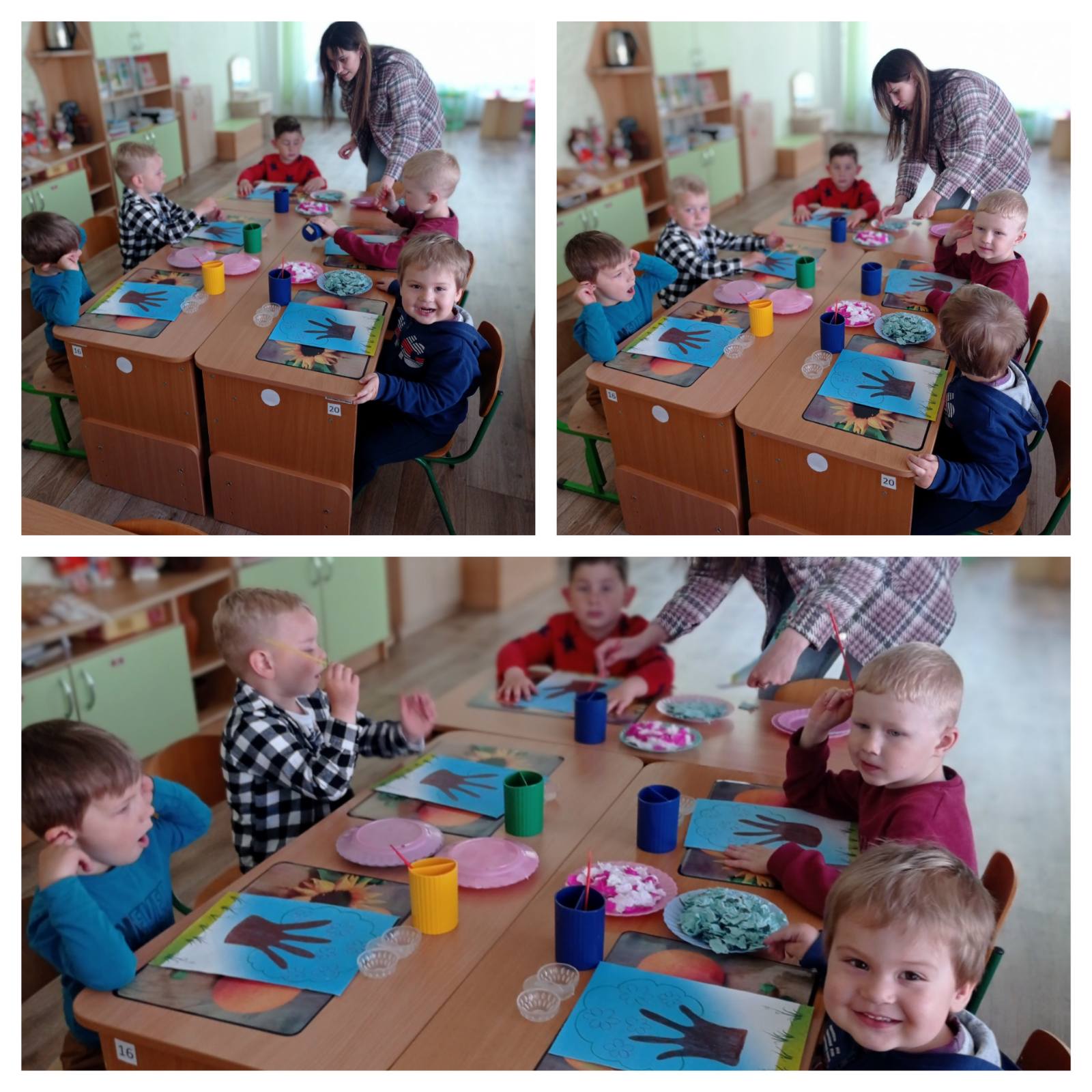 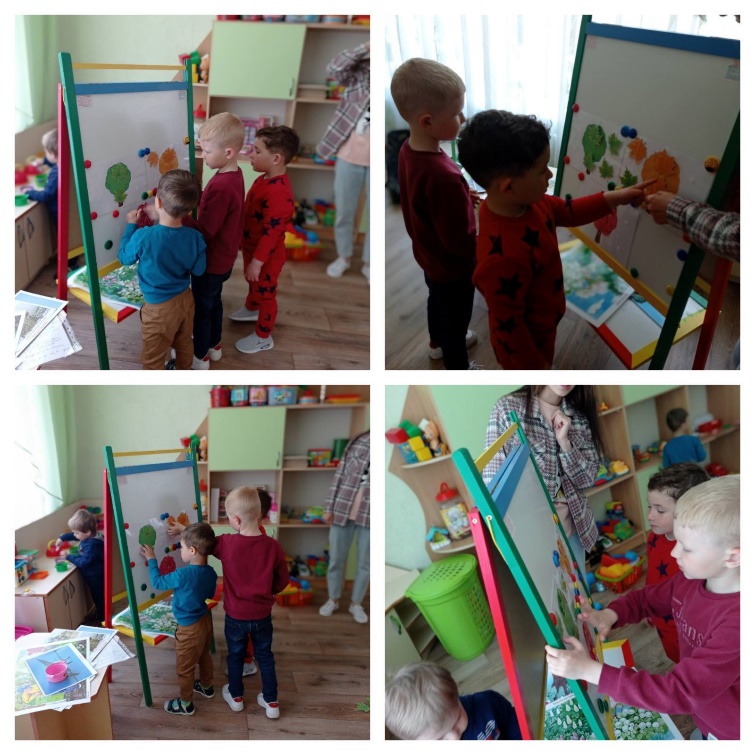 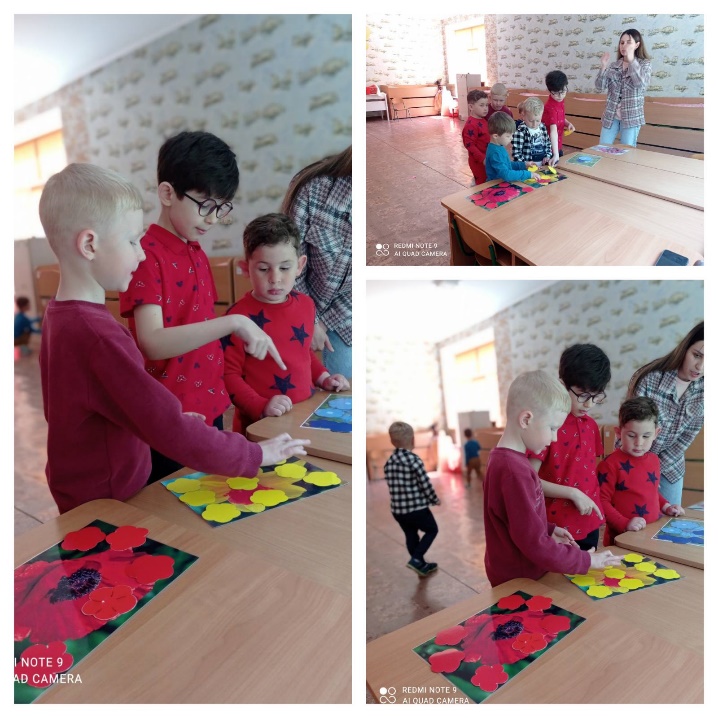 Освітня діяльність зі здобувачами освіти
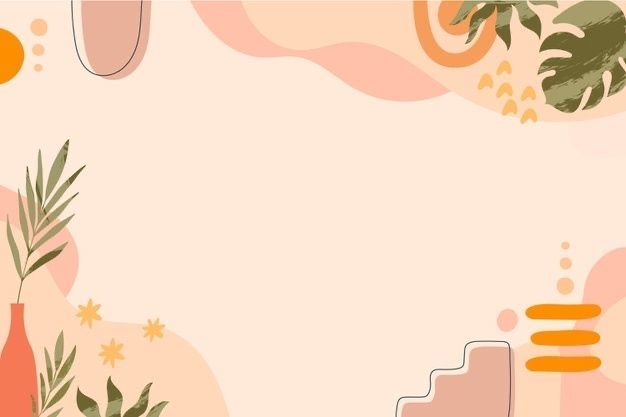 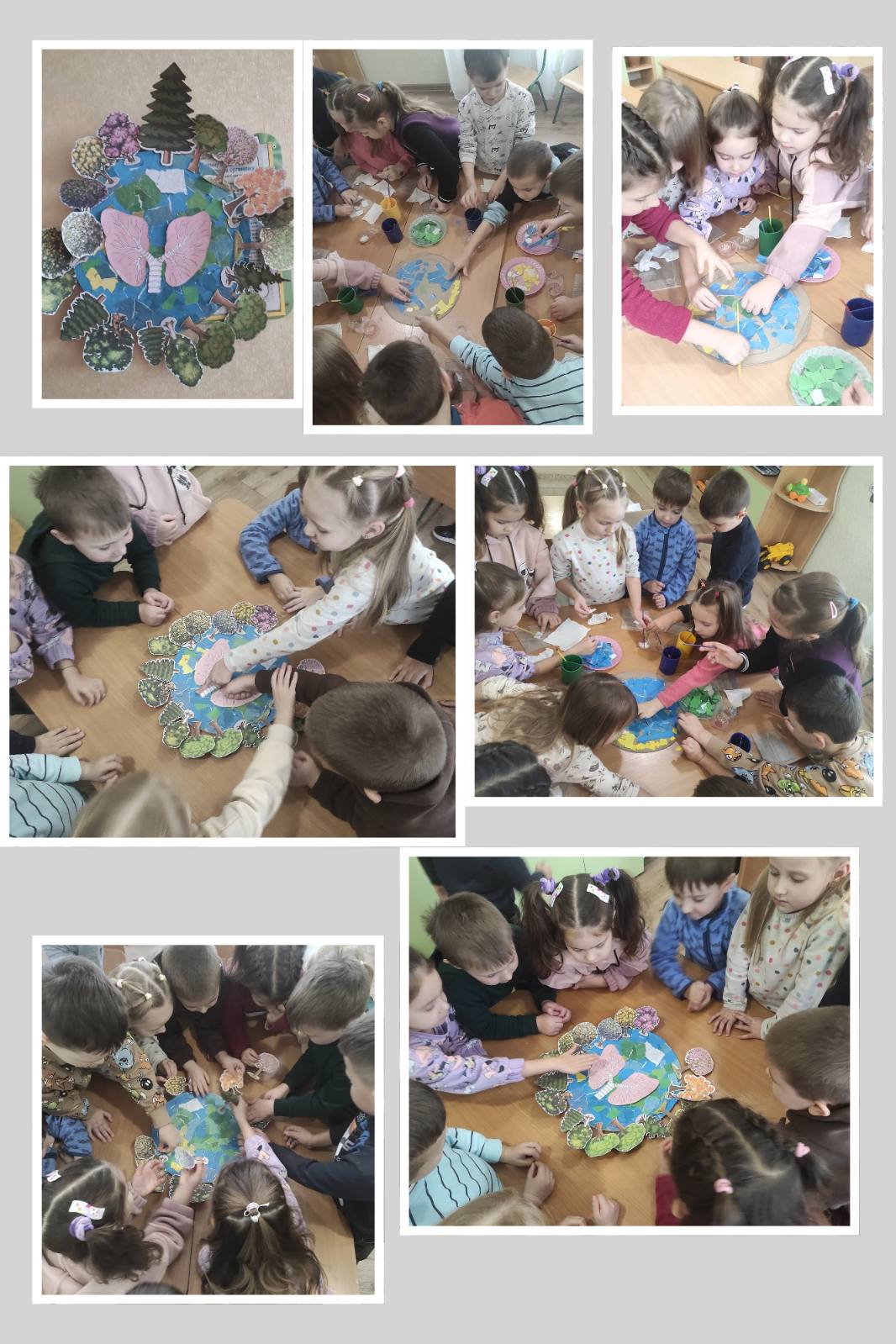 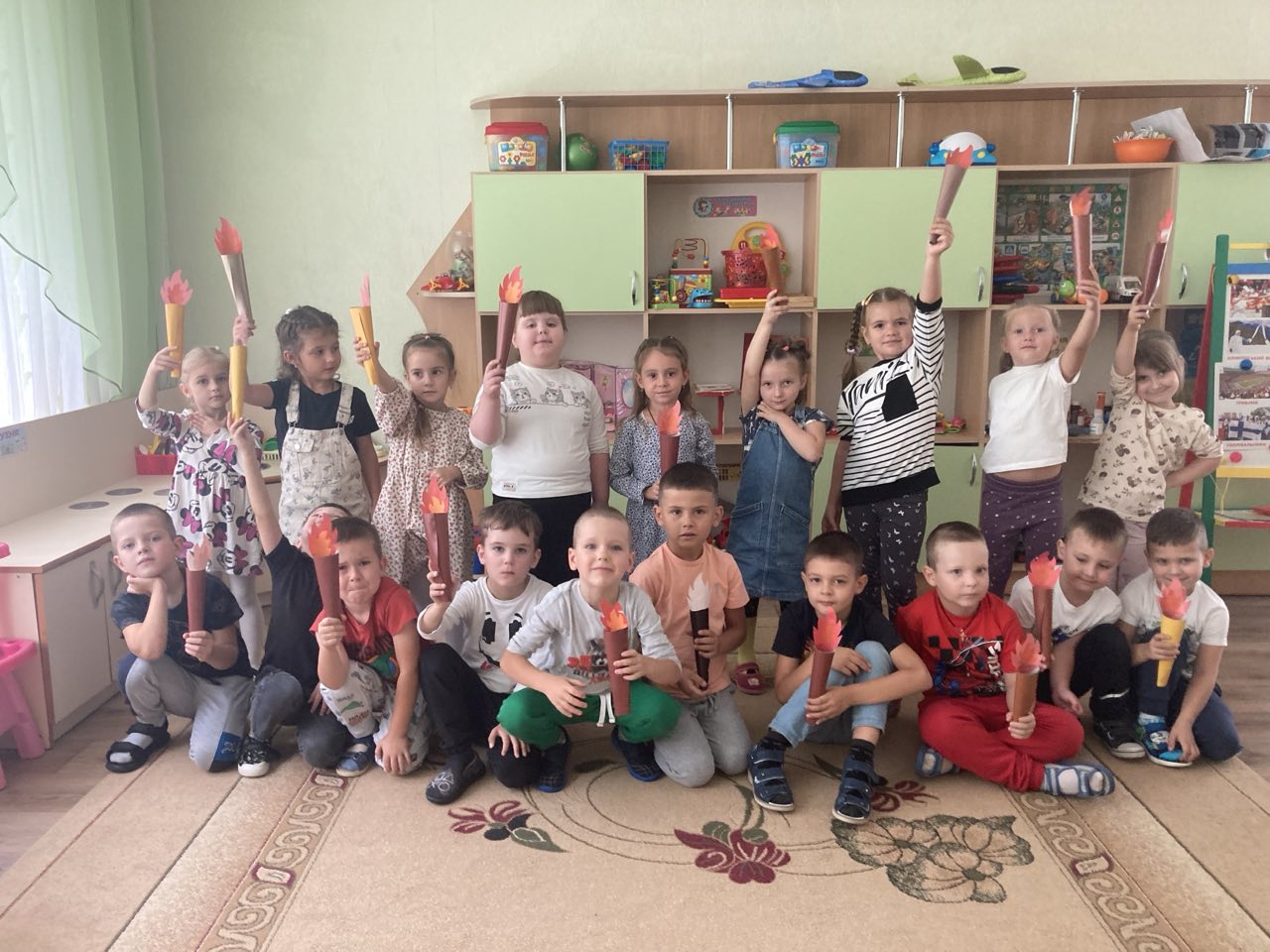 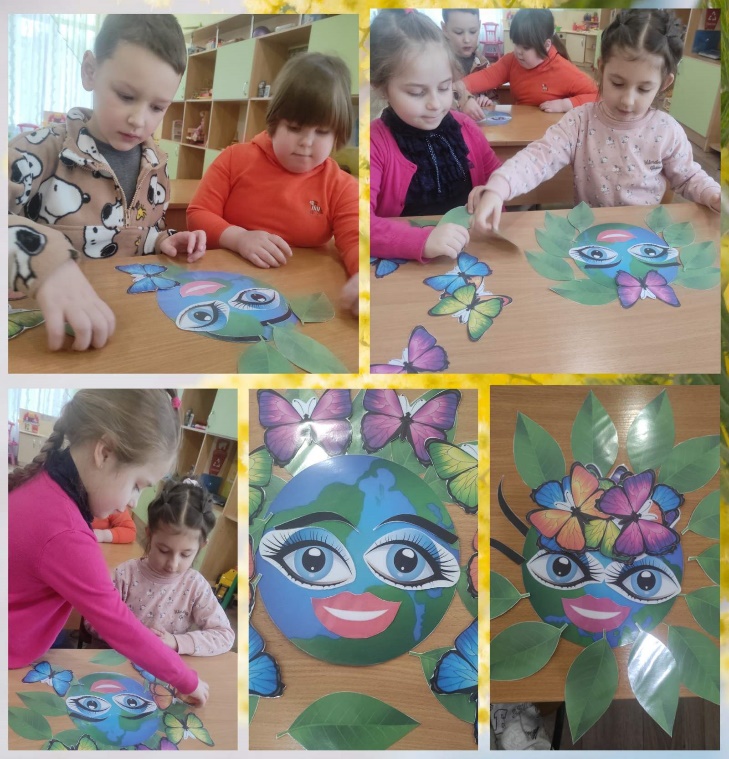 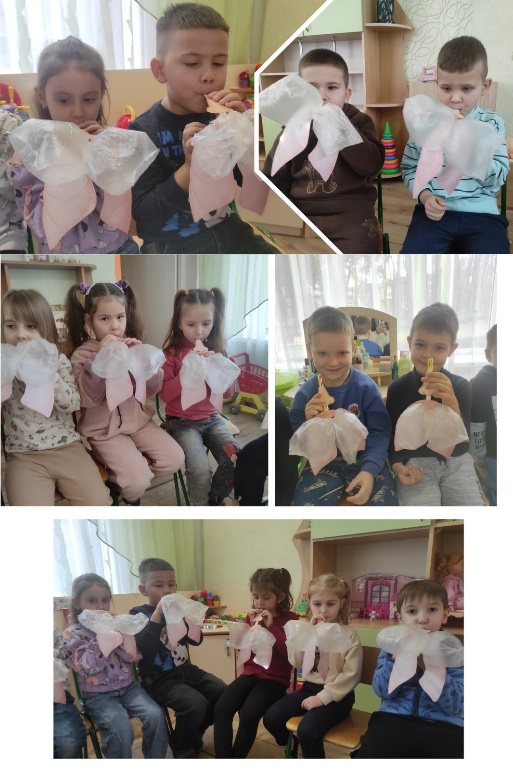 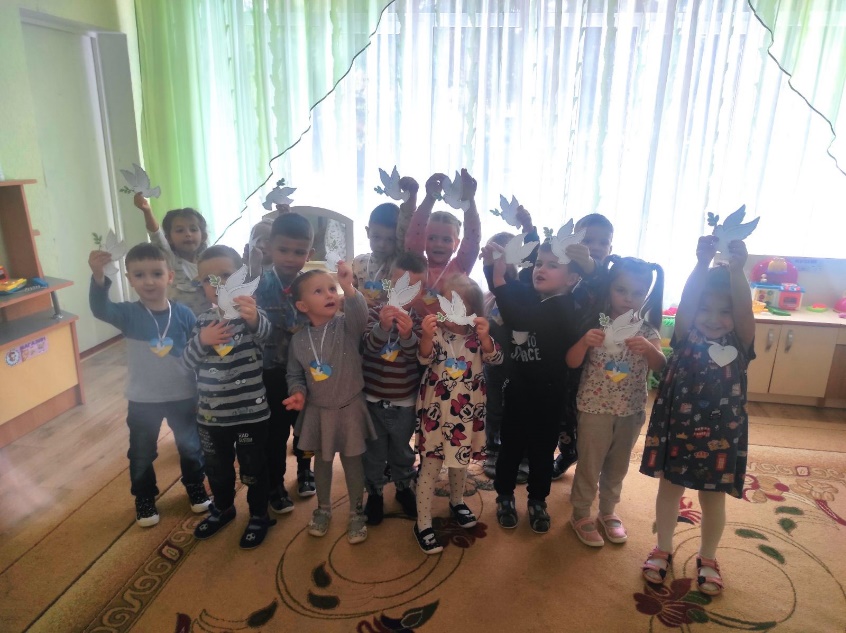 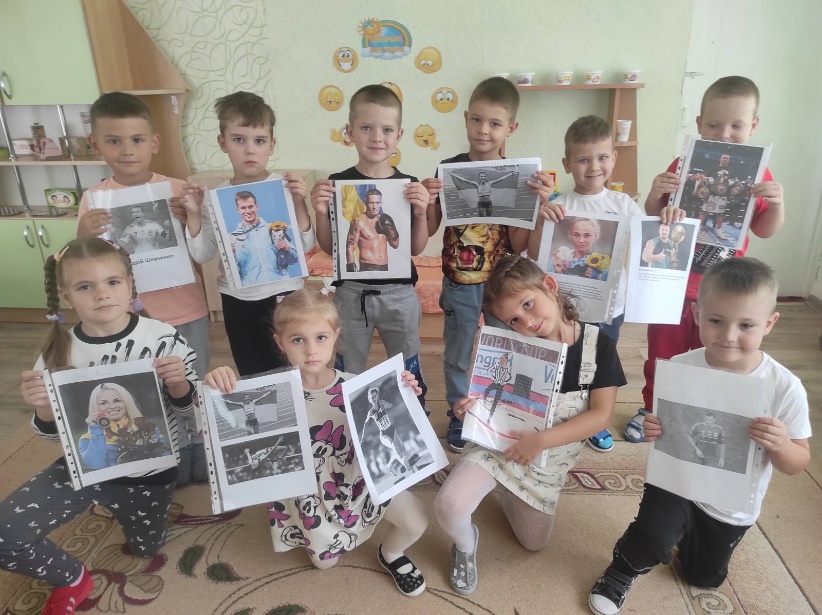 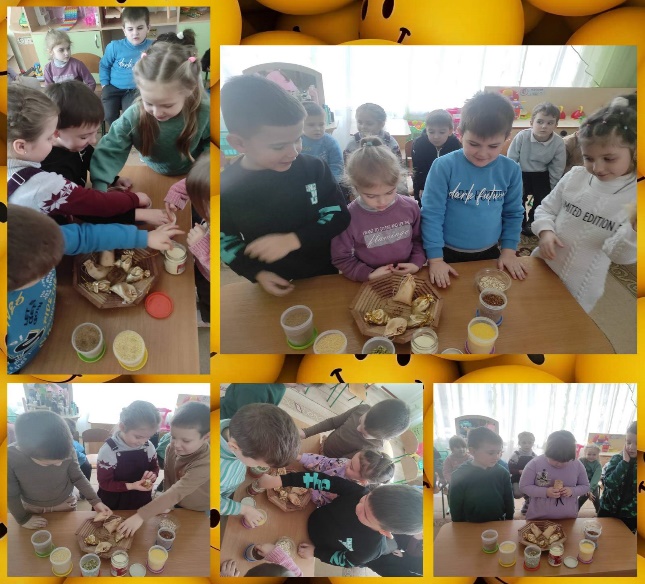 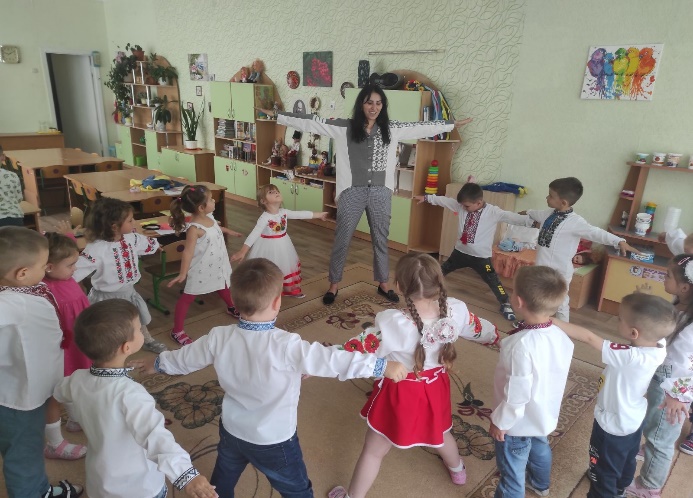 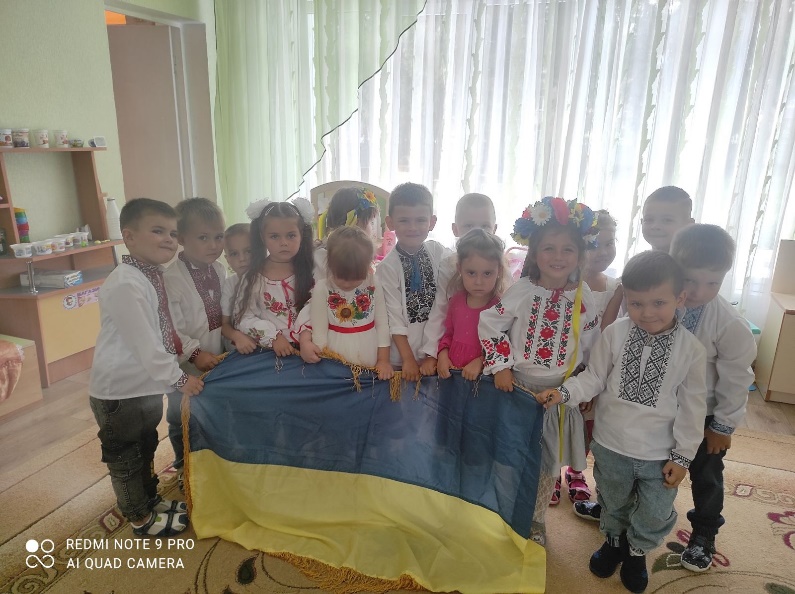 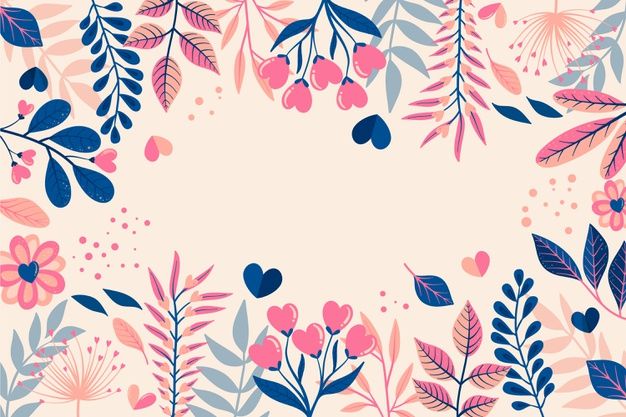 Художньо-продуктивна діяльність
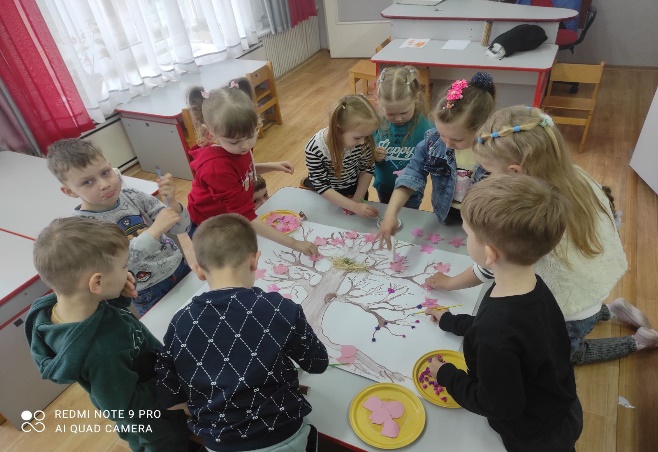 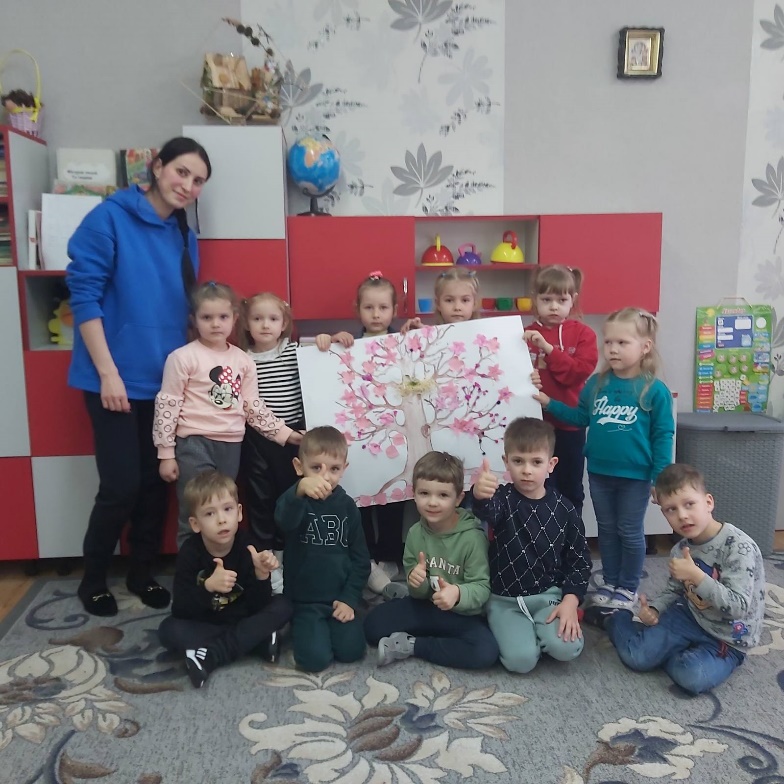 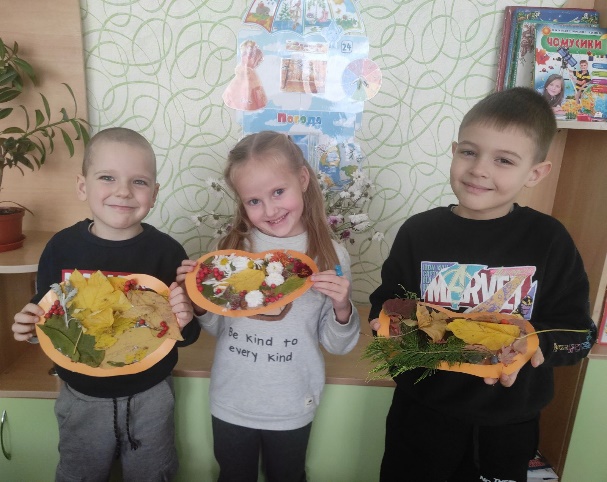 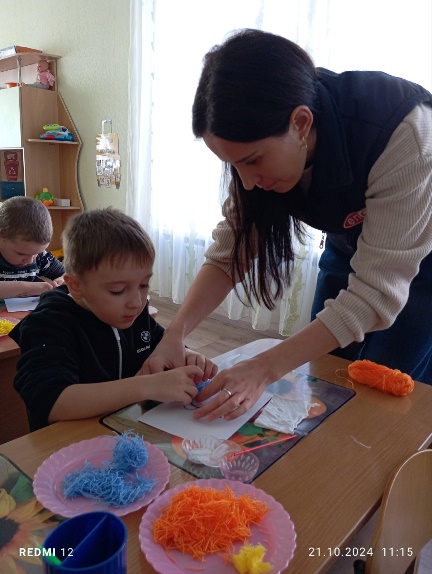 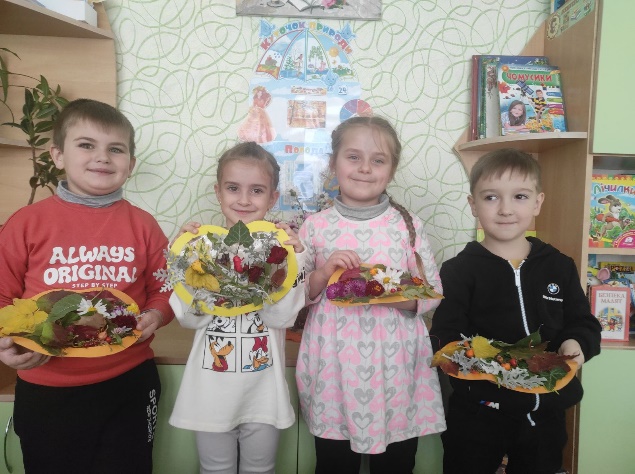 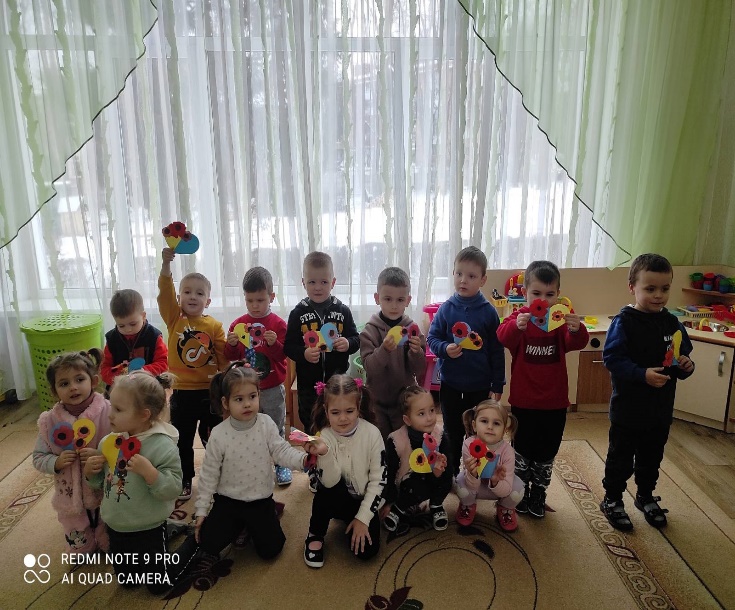 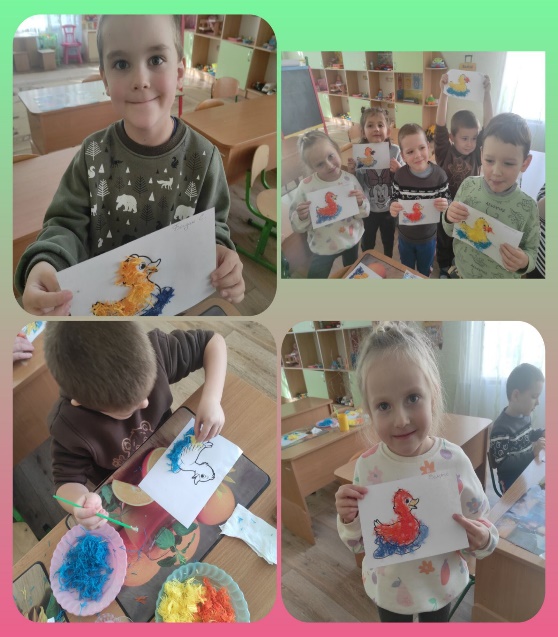 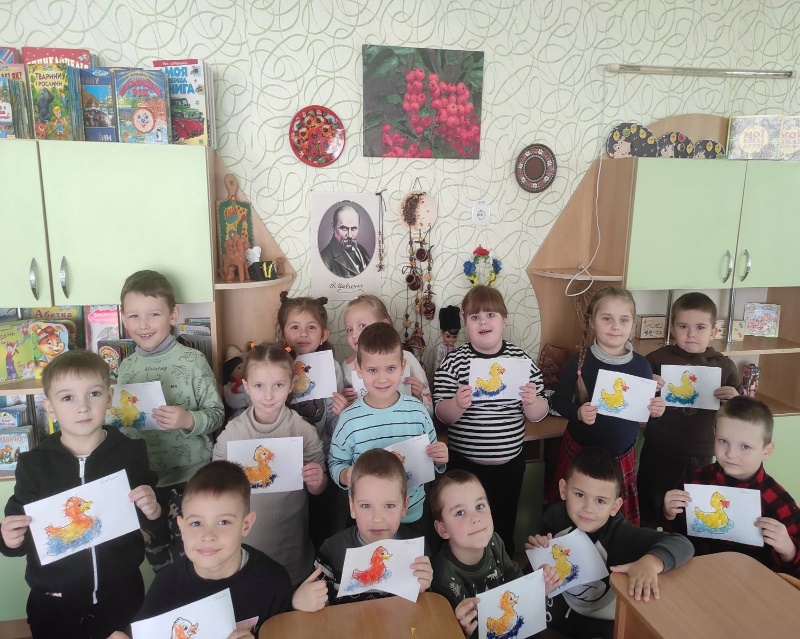 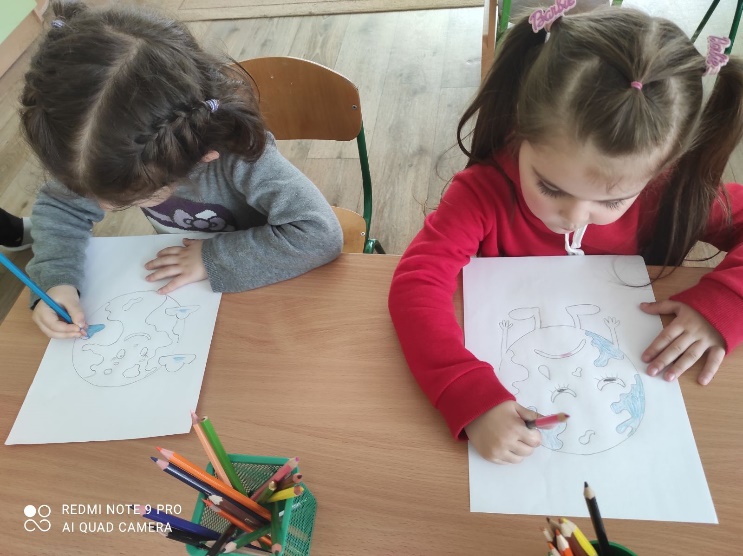 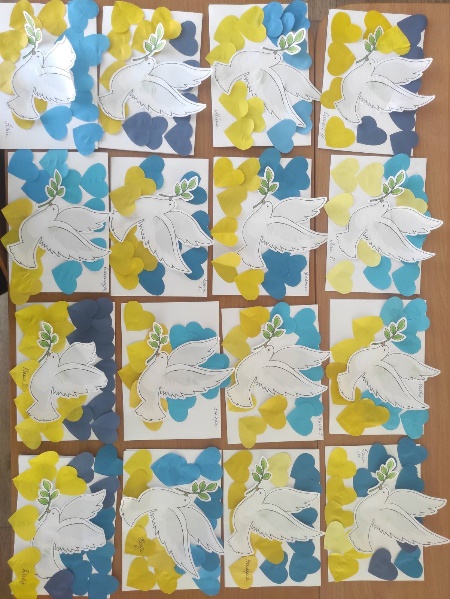 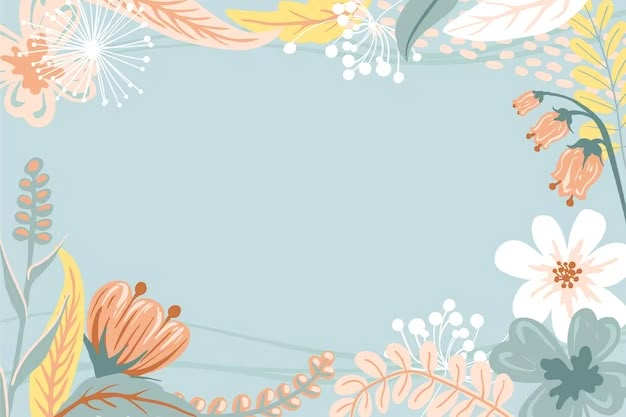 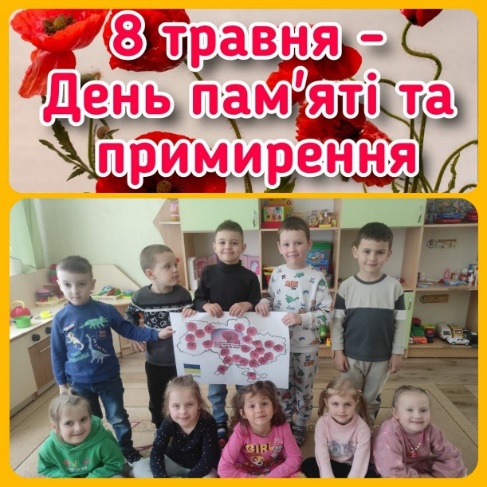 Тематичні заняття
«День сніговика»
«День вишиванки»
«День Землі»
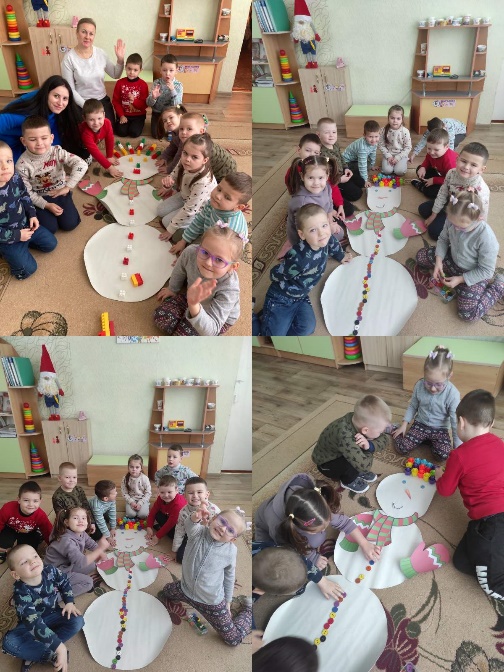 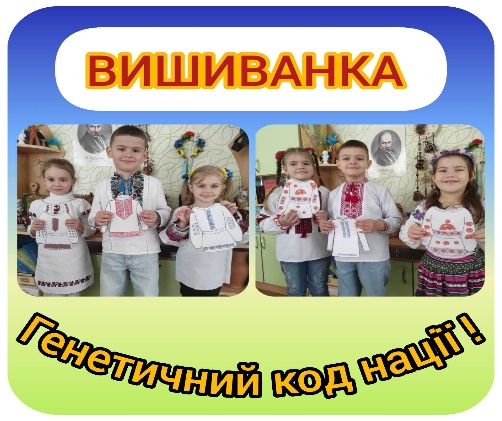 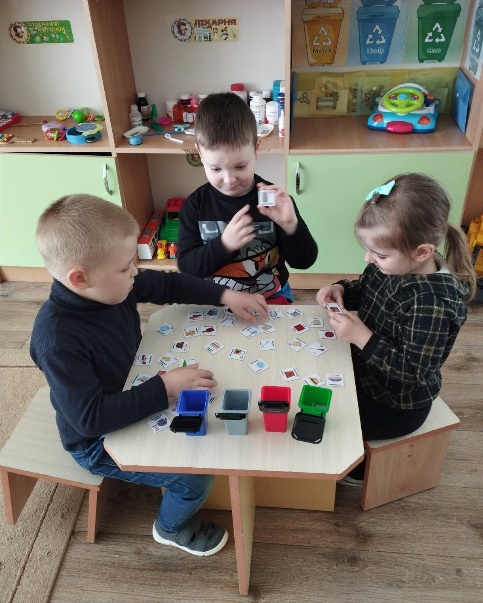 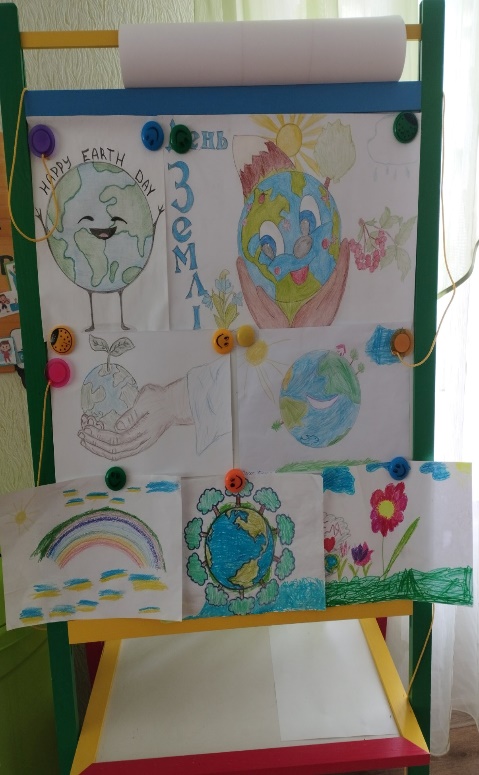 «День хустки»
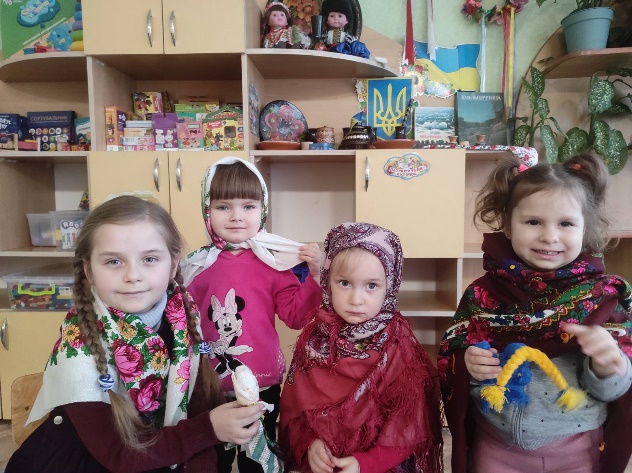 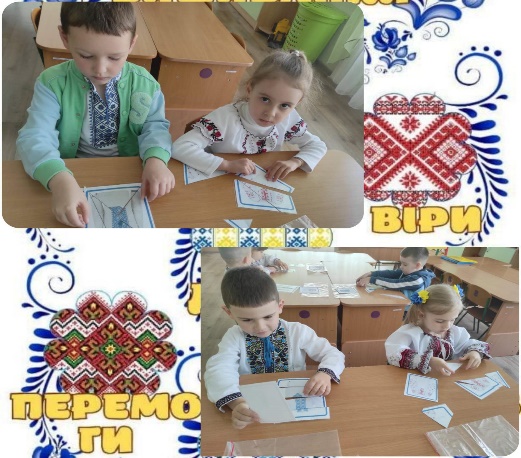 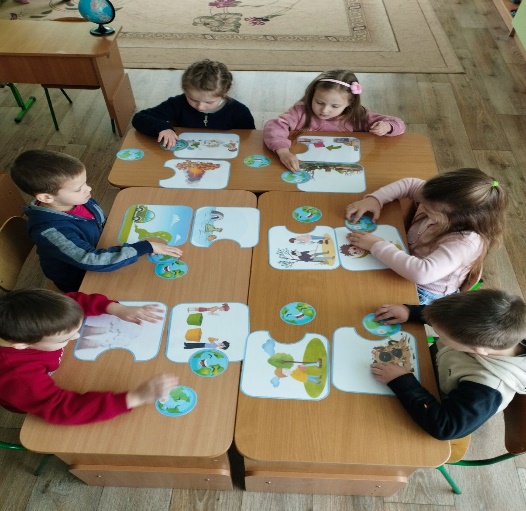 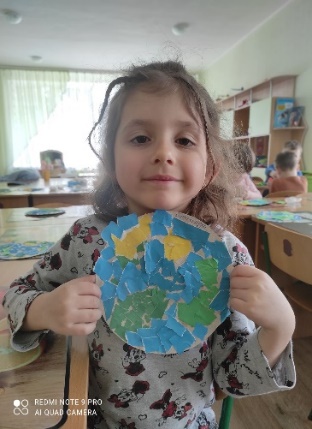 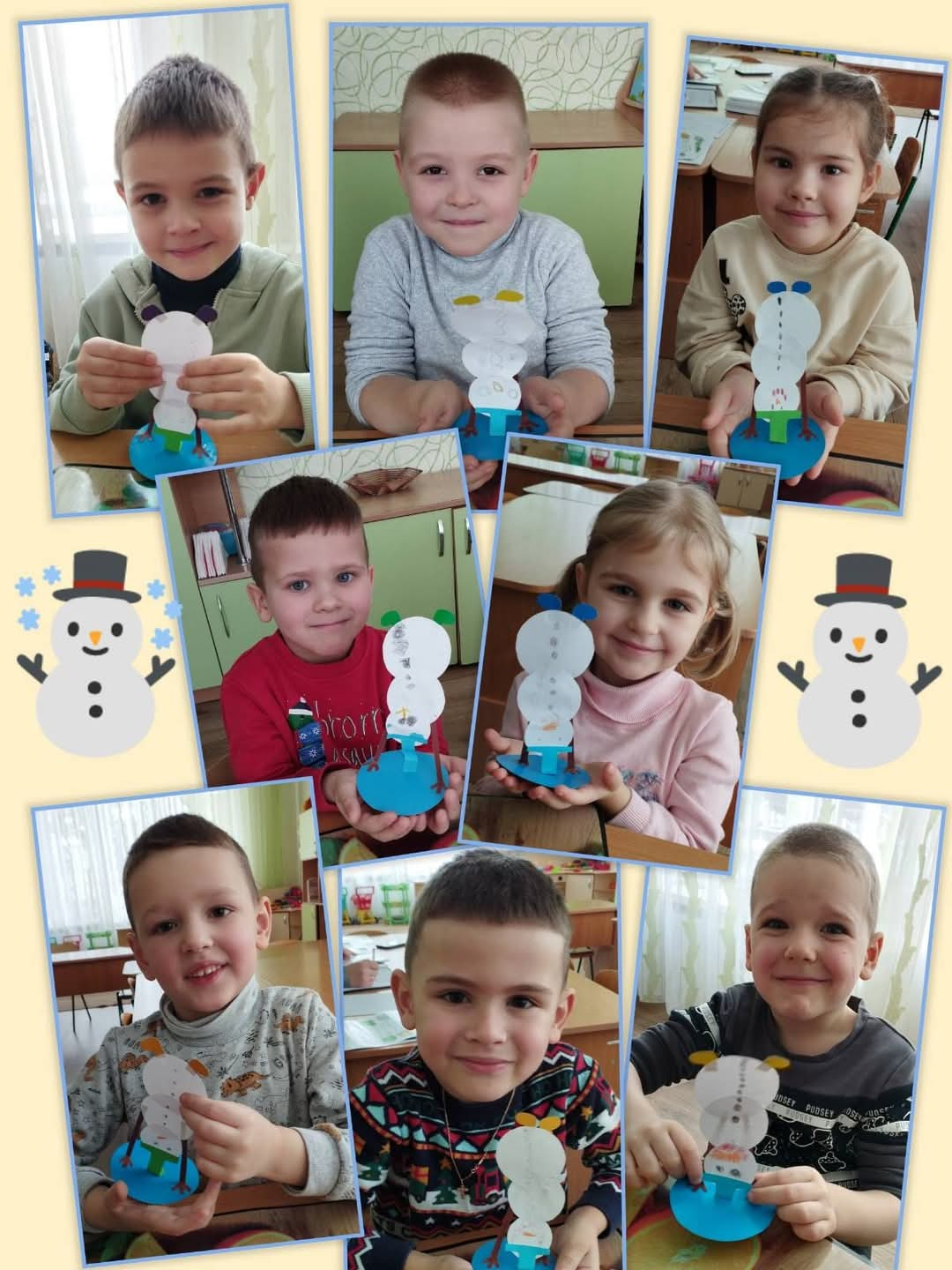 «Роковини пам'яті 
Л. Українки»
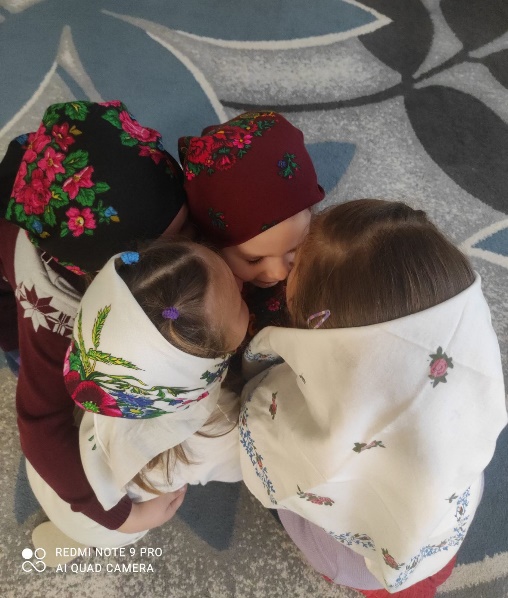 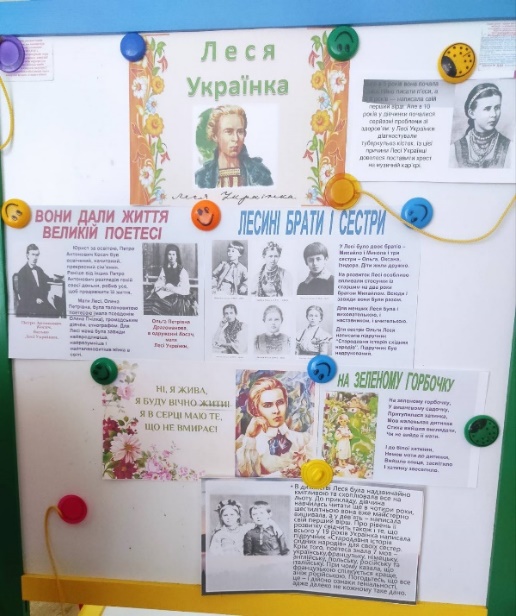 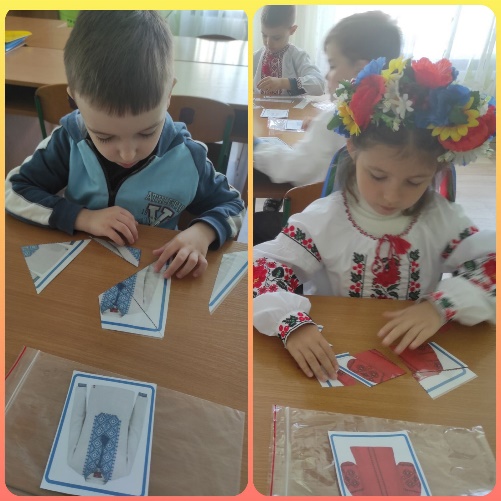 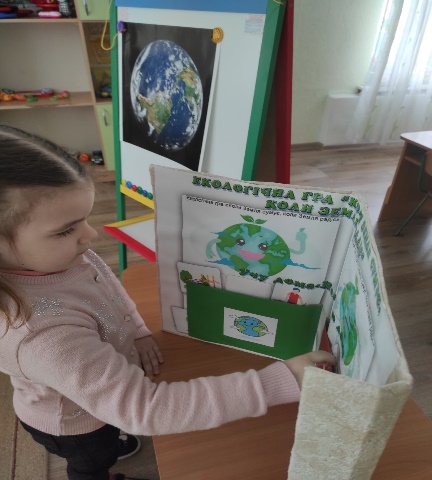 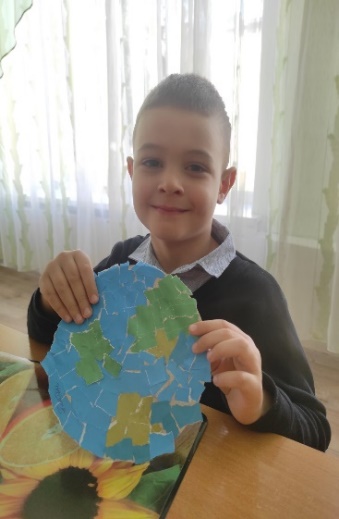 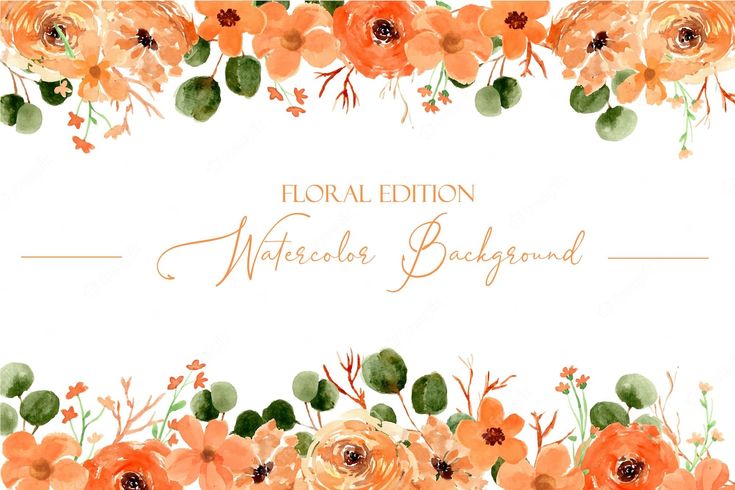 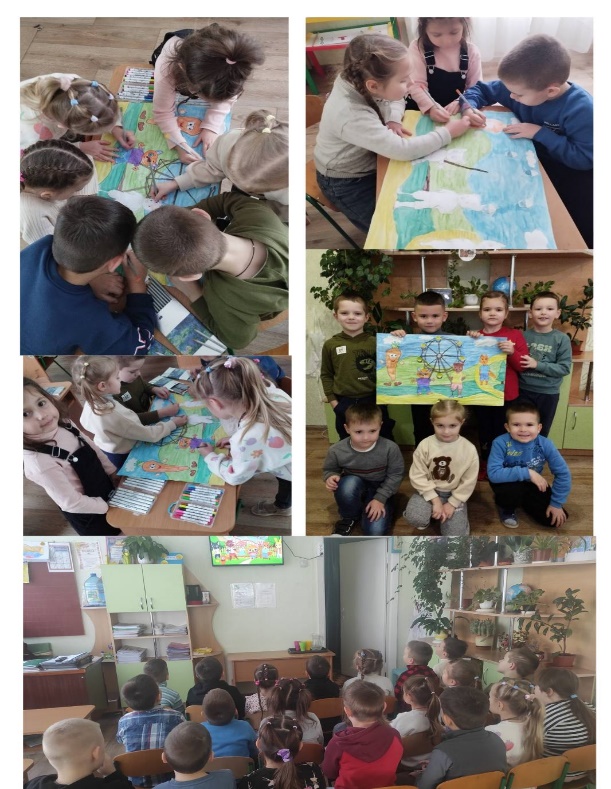 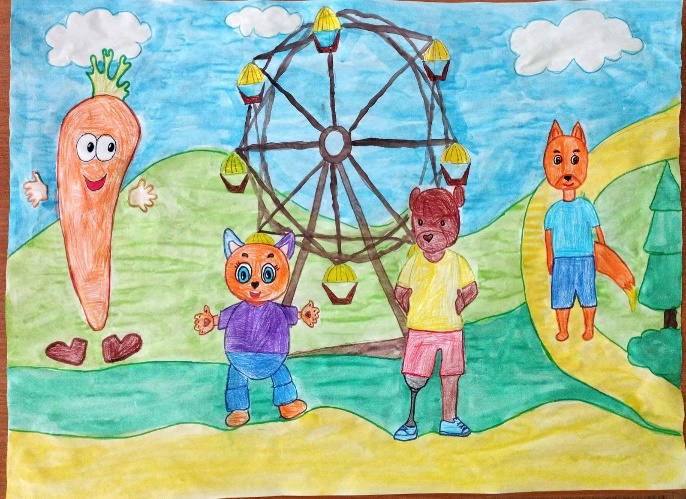 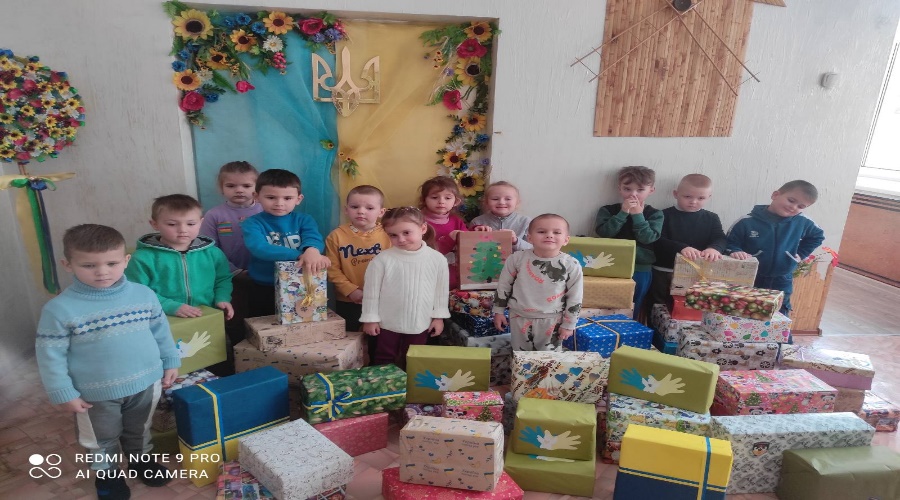 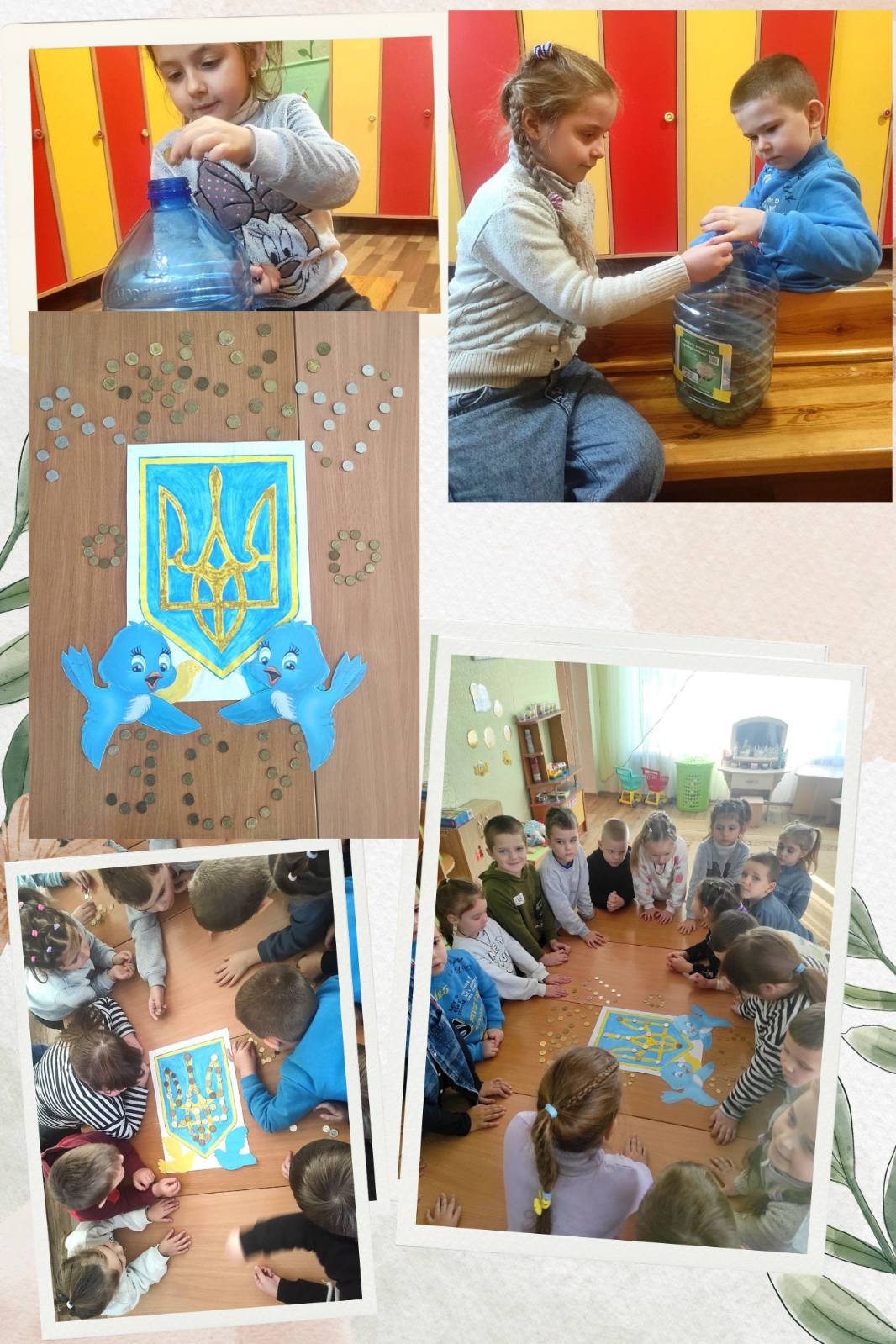 Участь у марафоні добрих справ
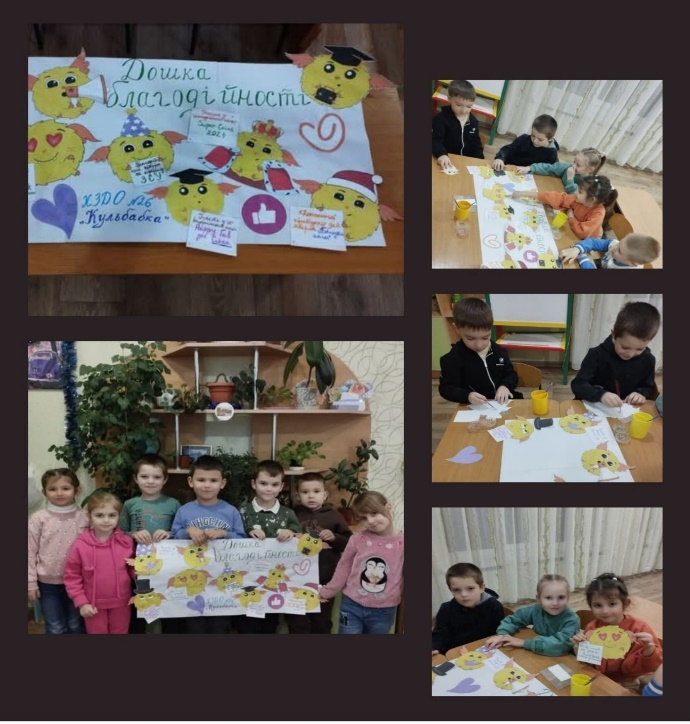 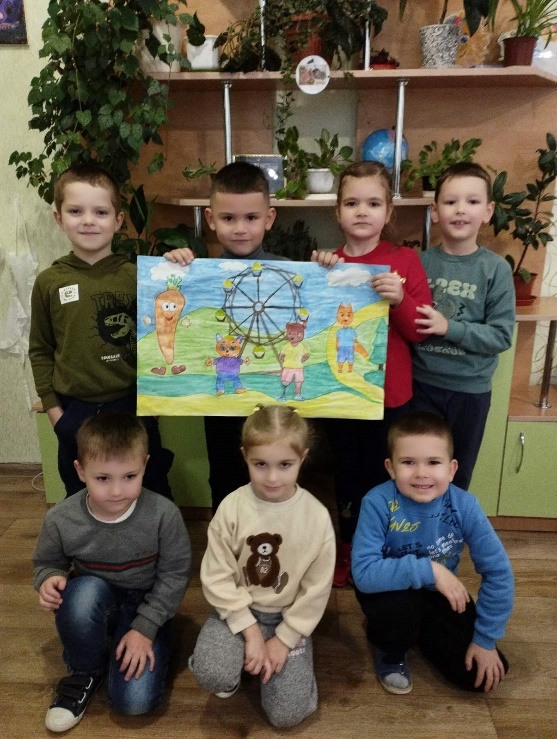 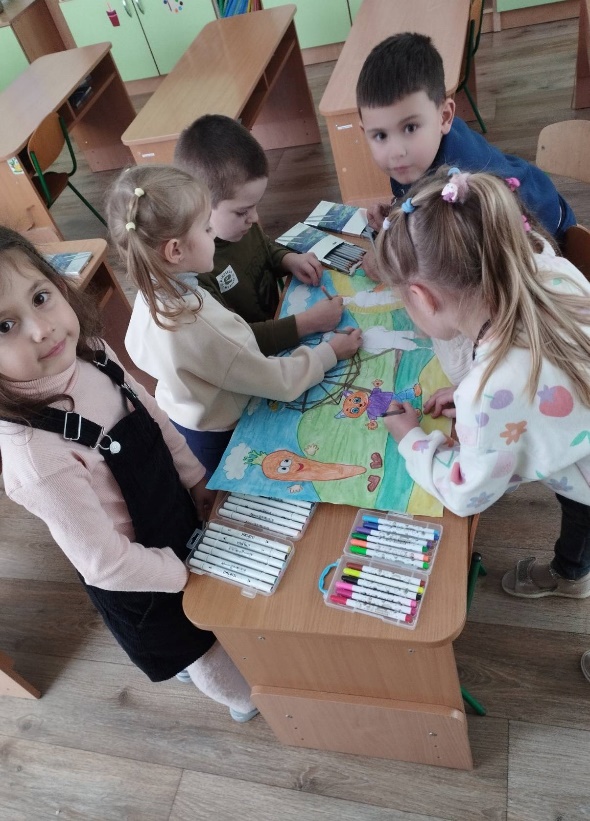 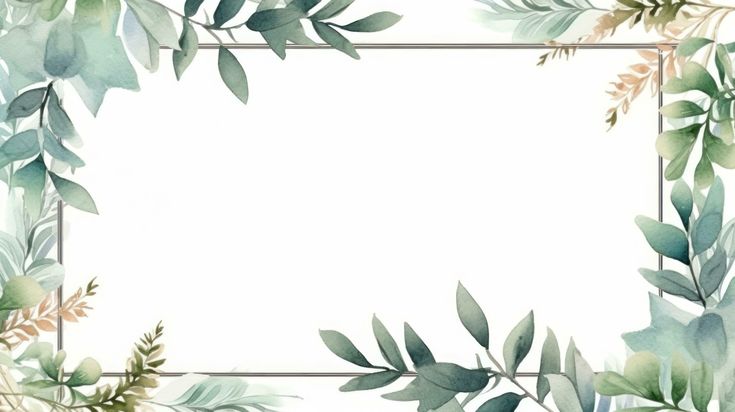 Участь у проведенні тематичних тижнів
«Безпека дорожнього руху»
«Поінформованість осіб з ООП»
«Безпека життєдіяльності»
«Дні сталої енергії»
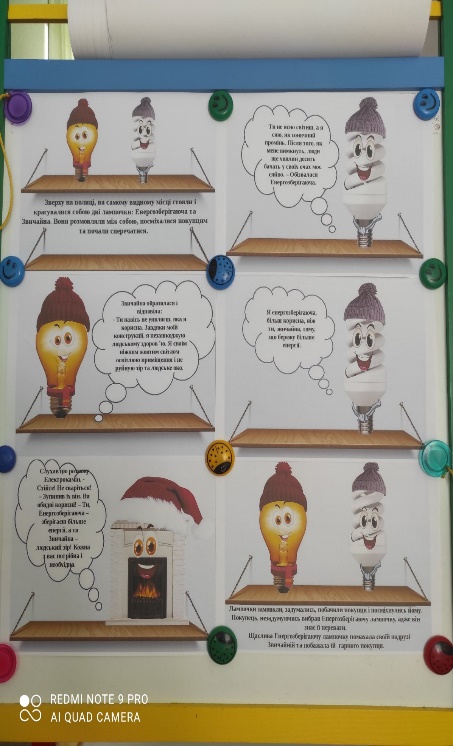 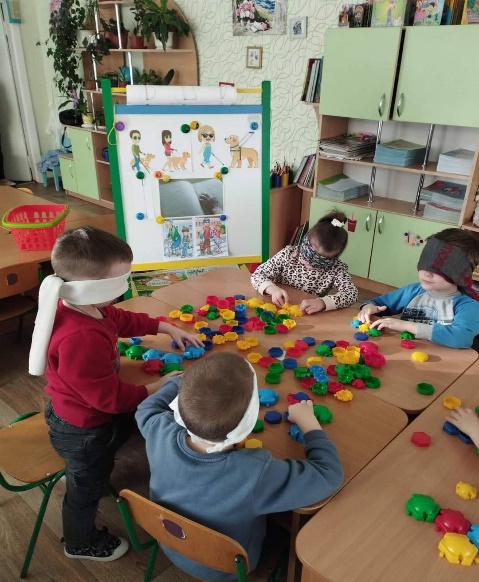 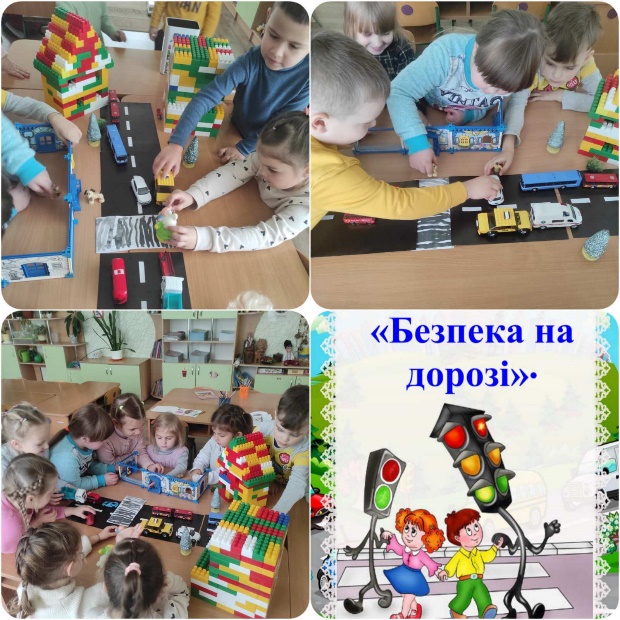 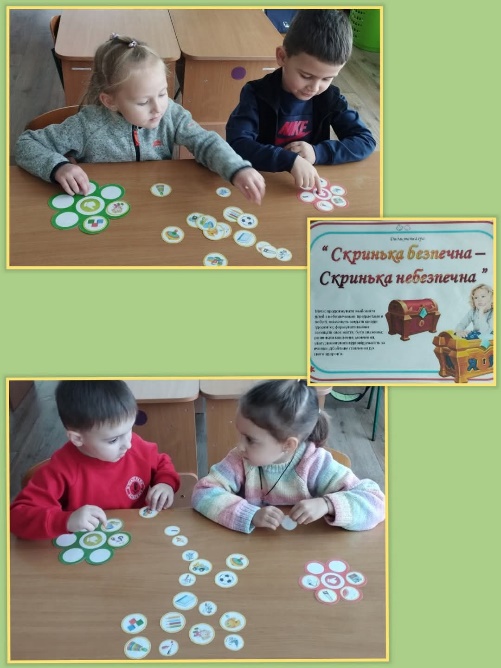 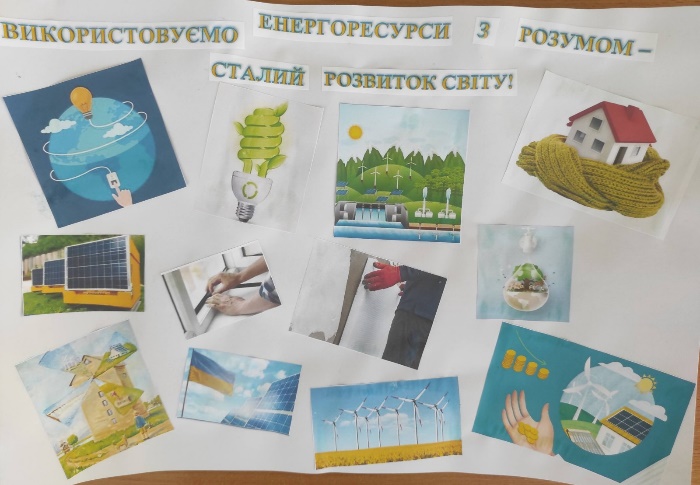 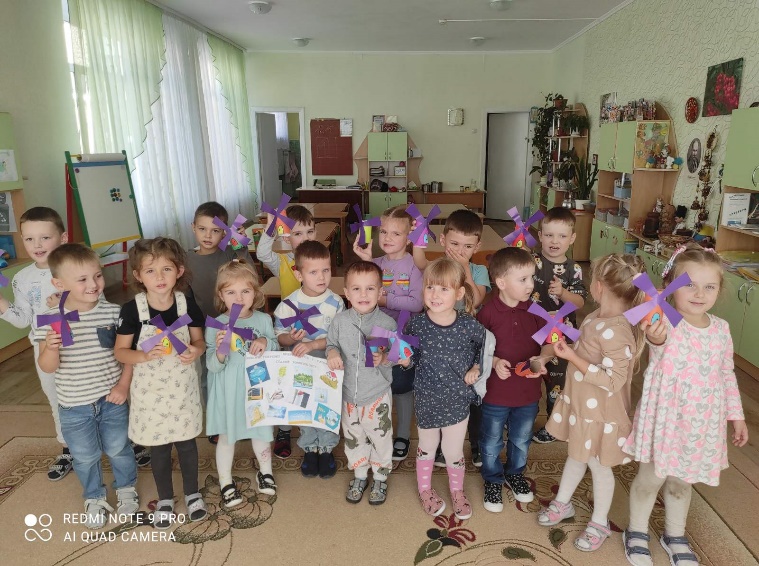 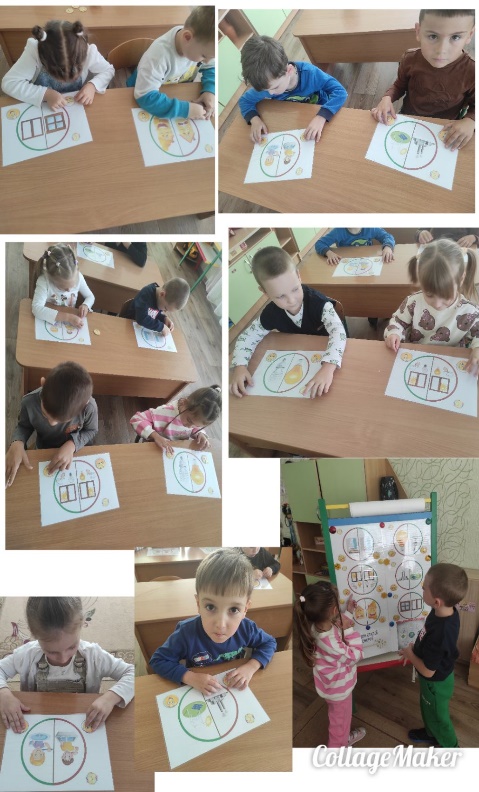 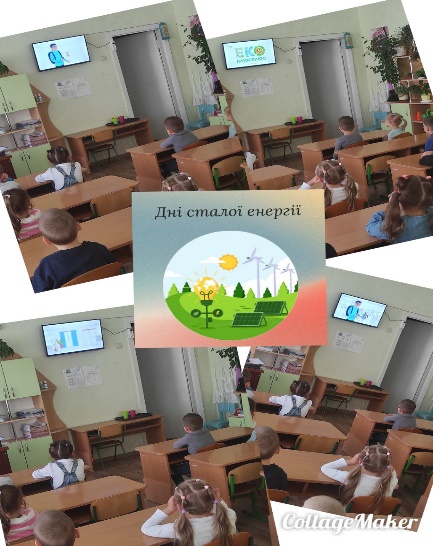 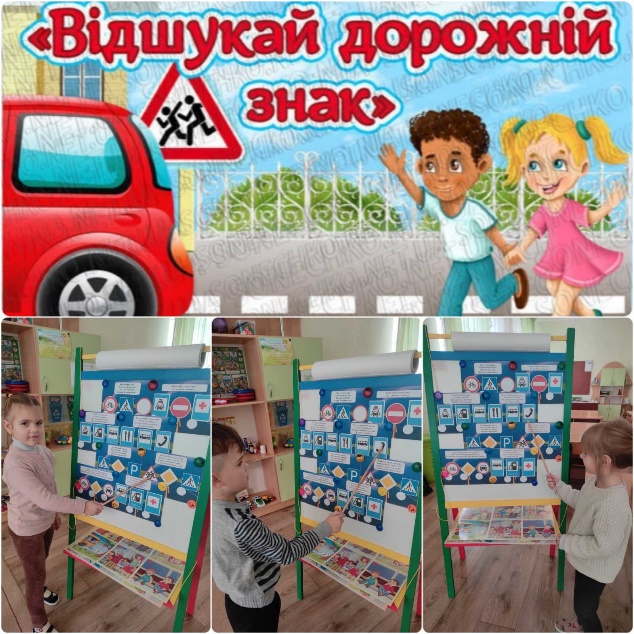 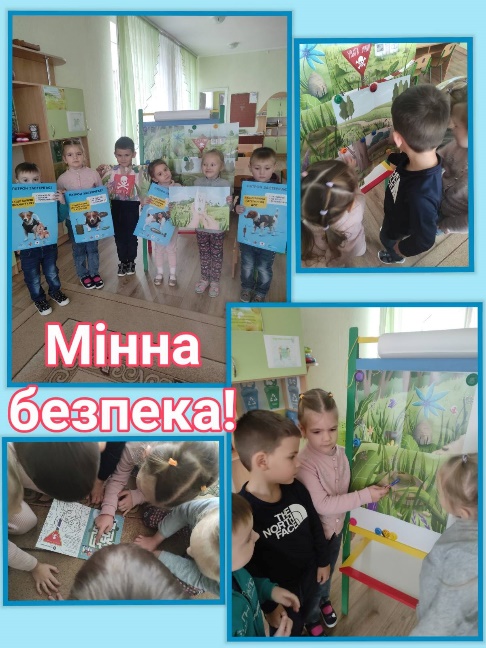 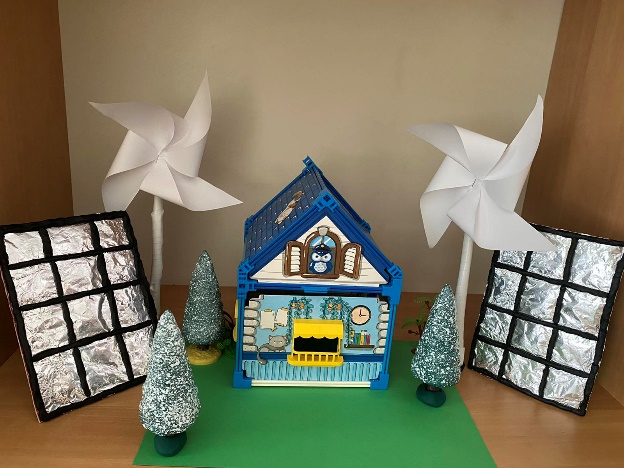 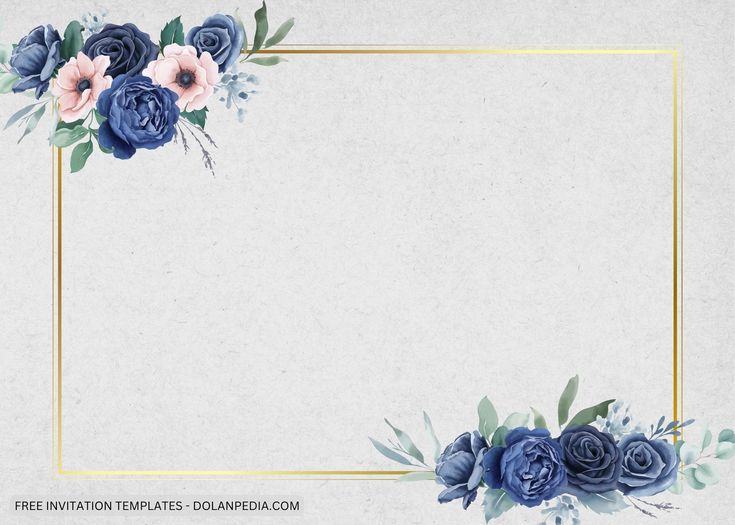 Співпраця з батьками
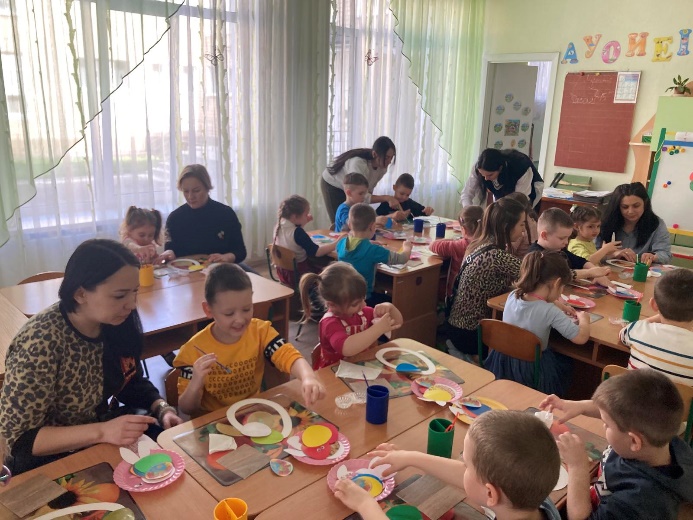 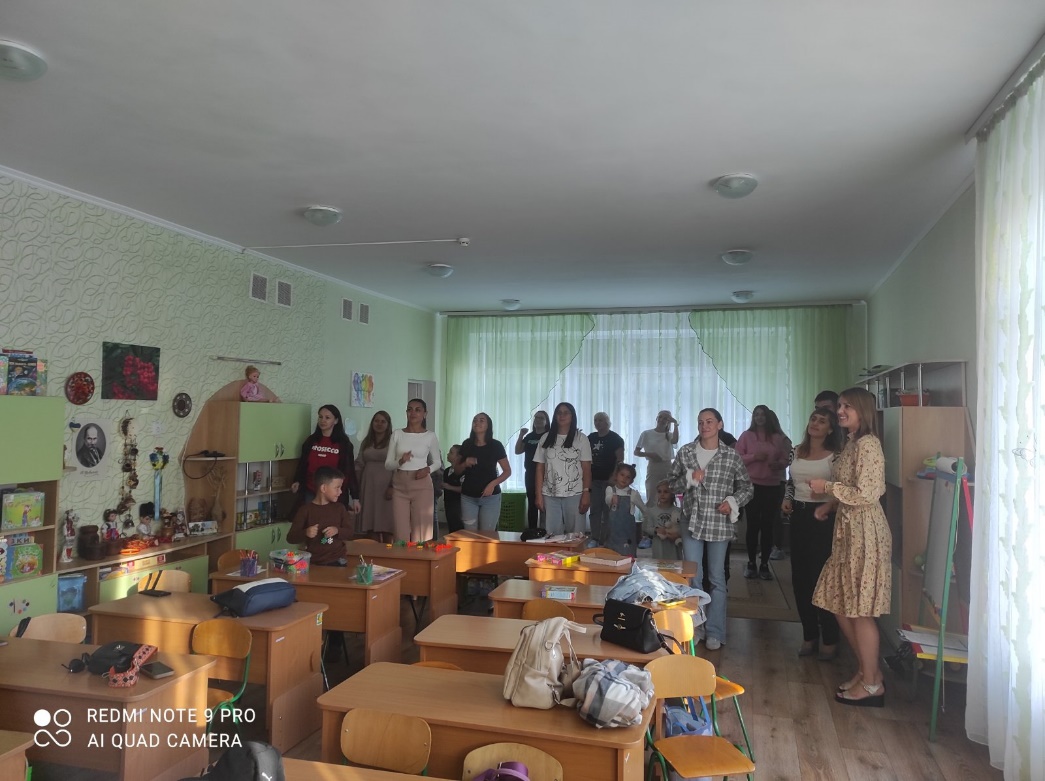 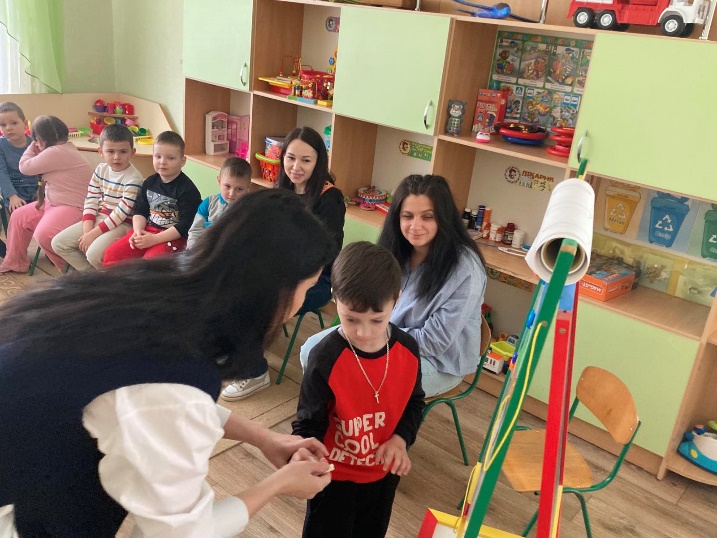 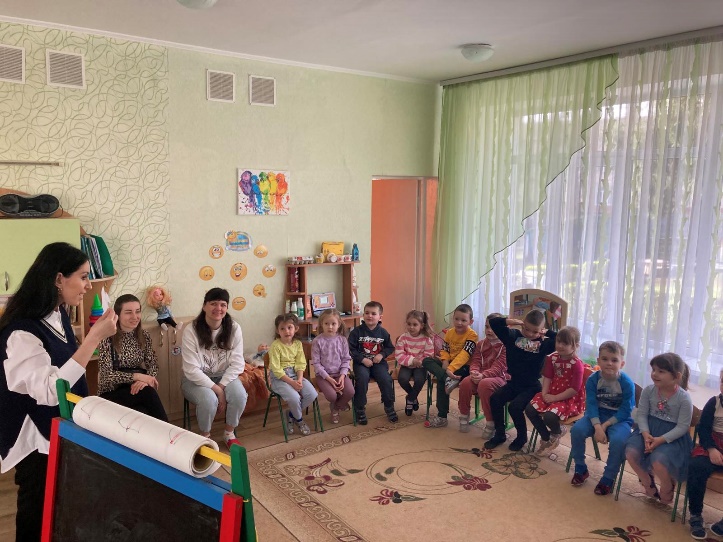 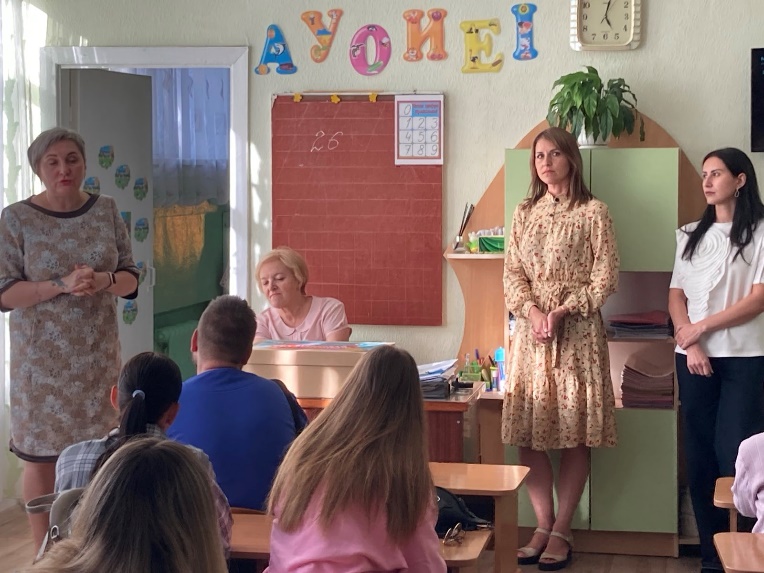 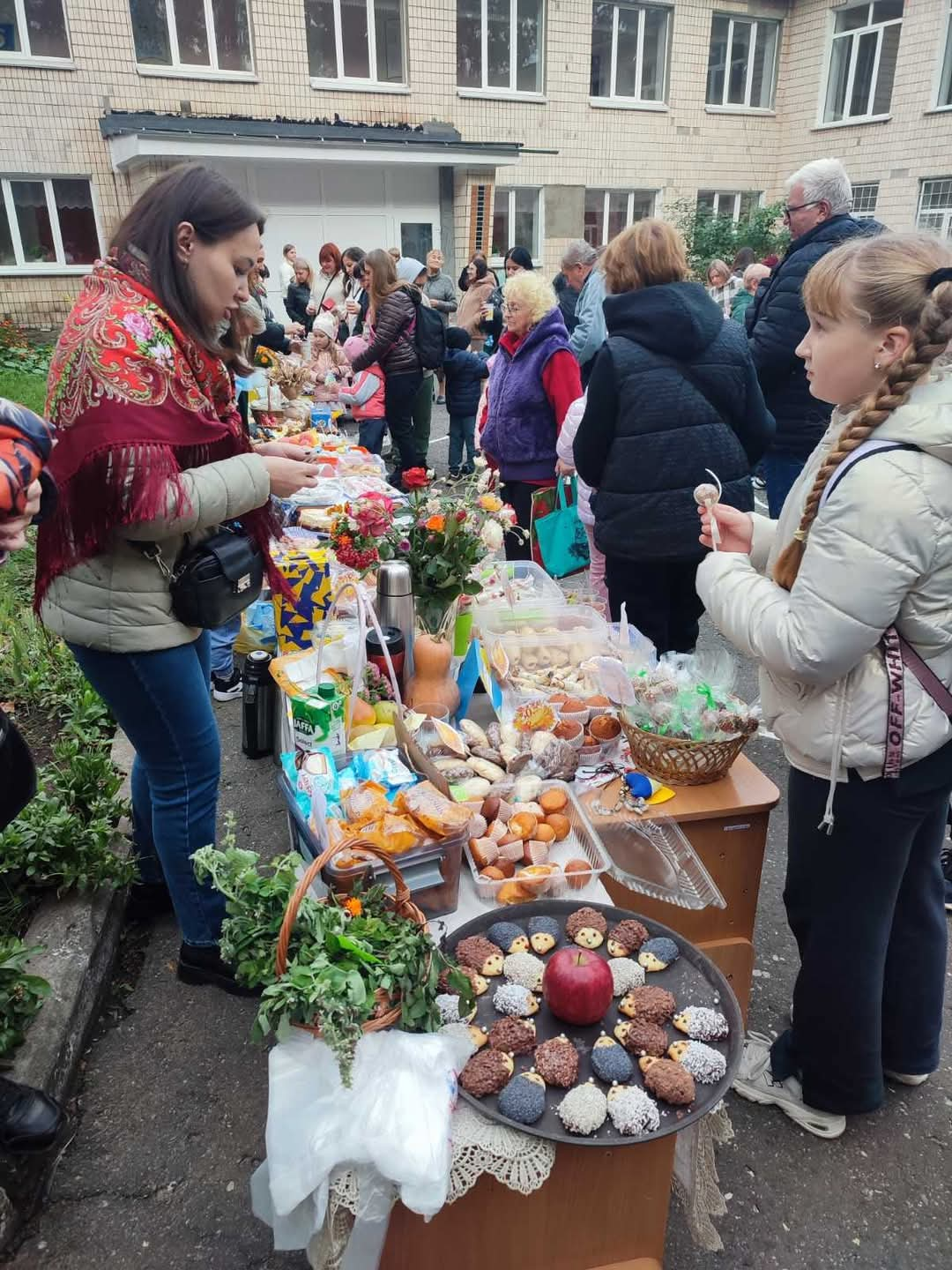 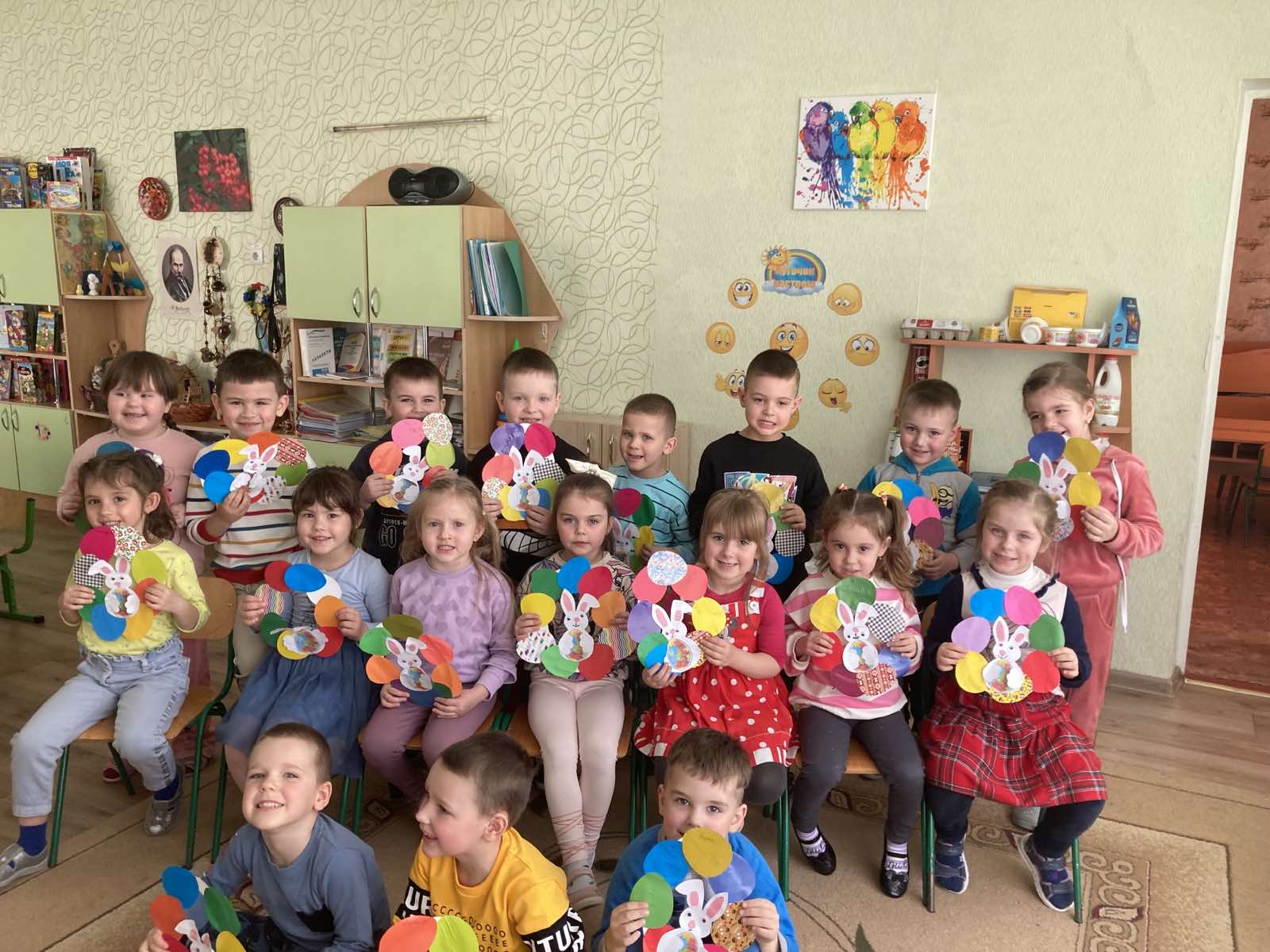 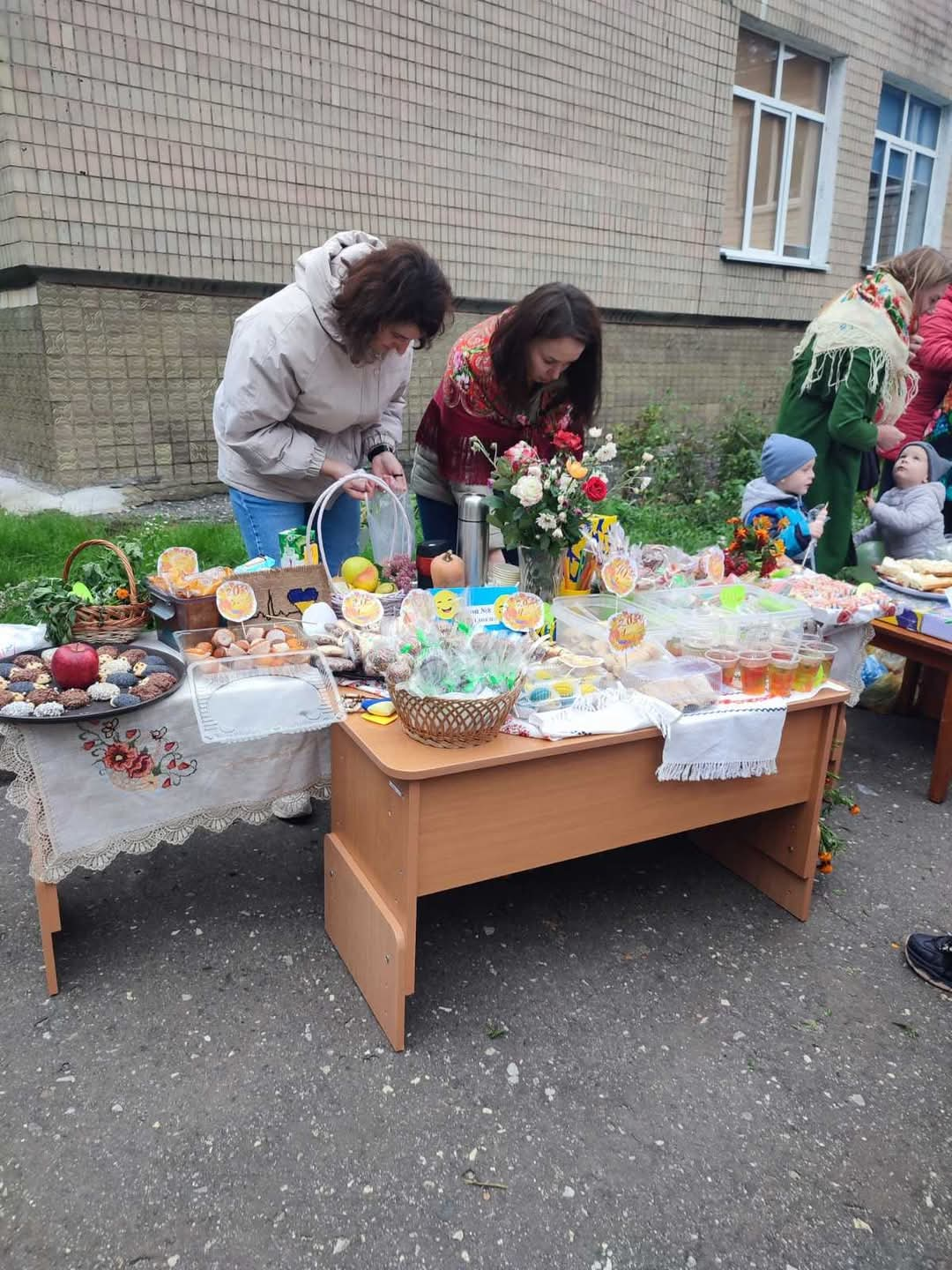 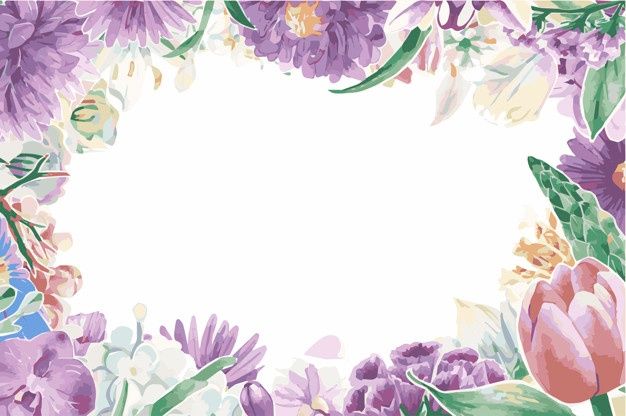 Освітній простір групи
Осередок для дітей з ООП
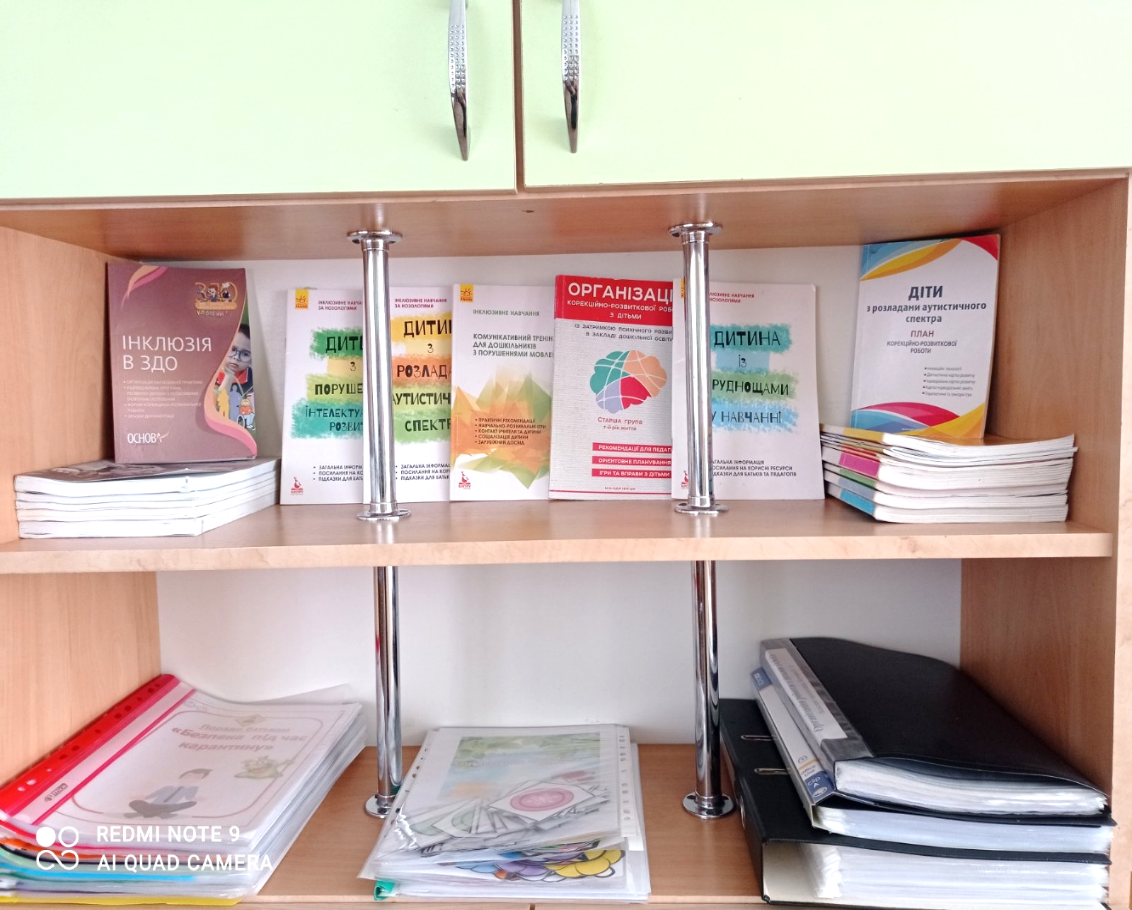 Куточок усамітнення
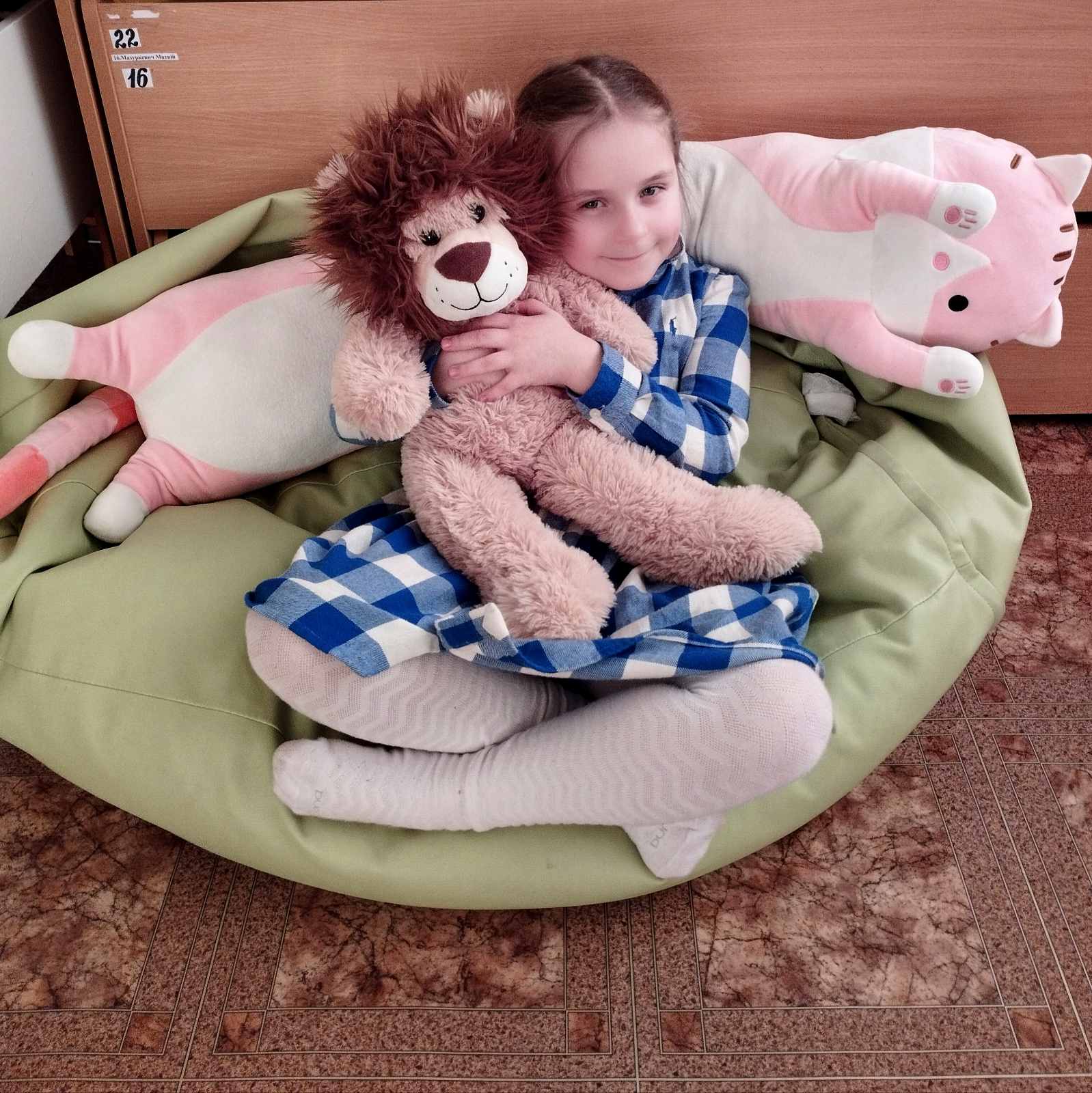 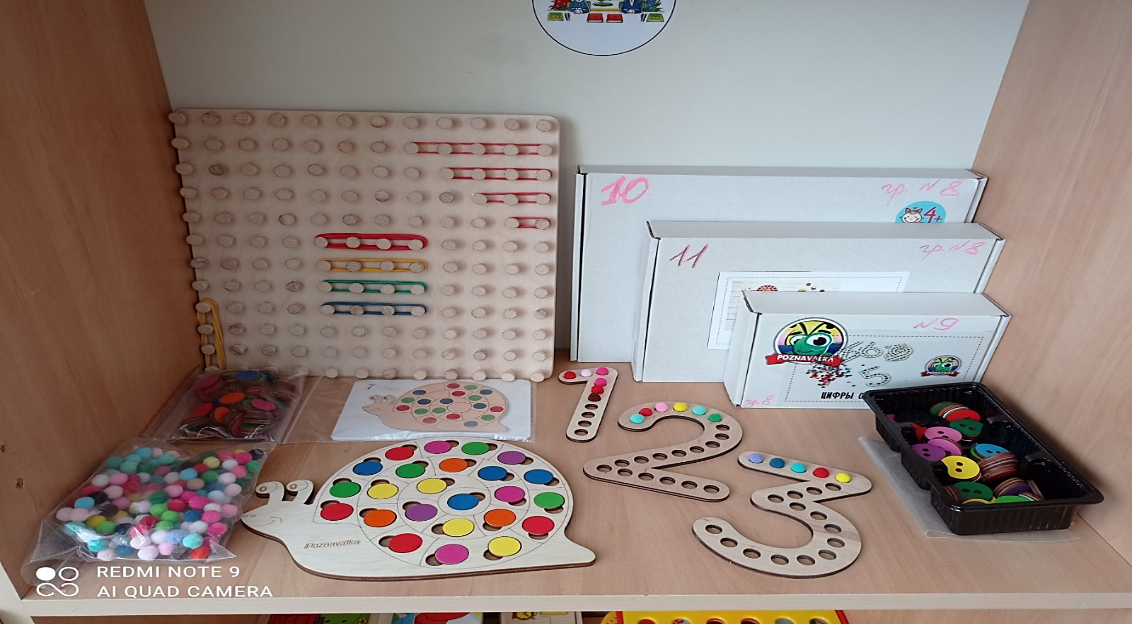 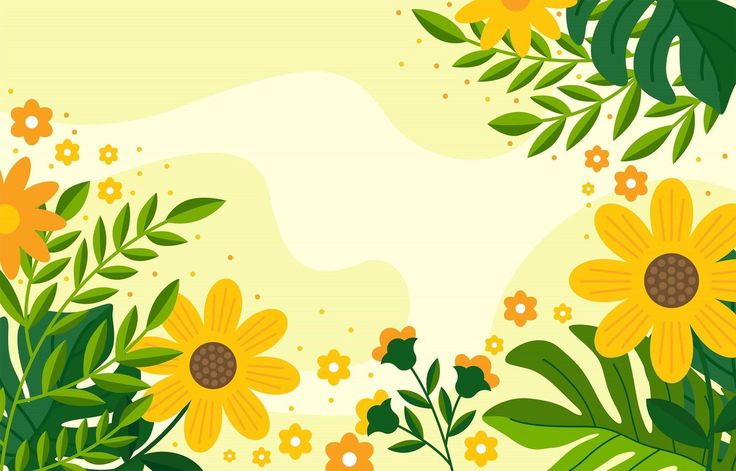 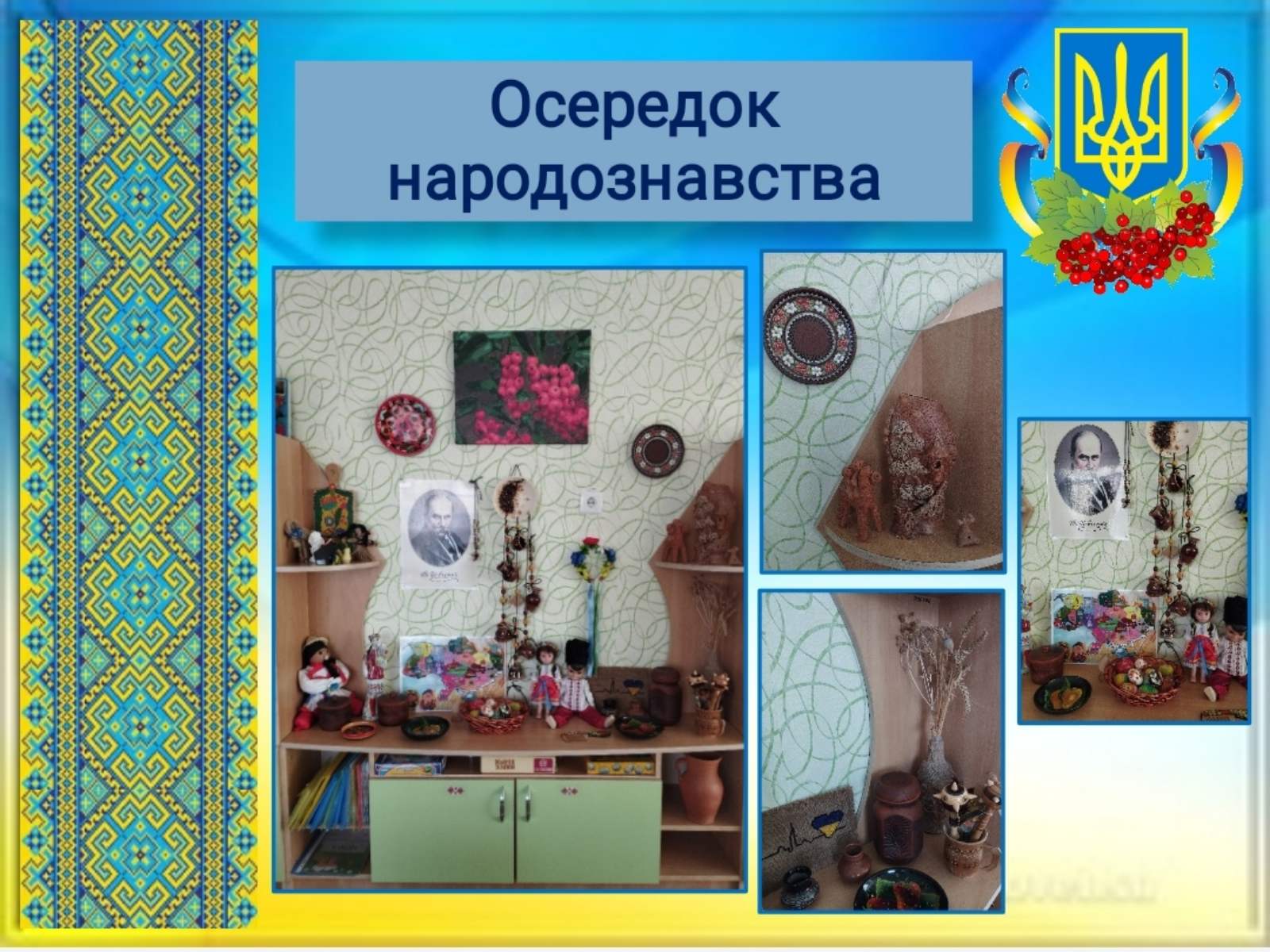 Природознавчий осередок
Книжковий осередок
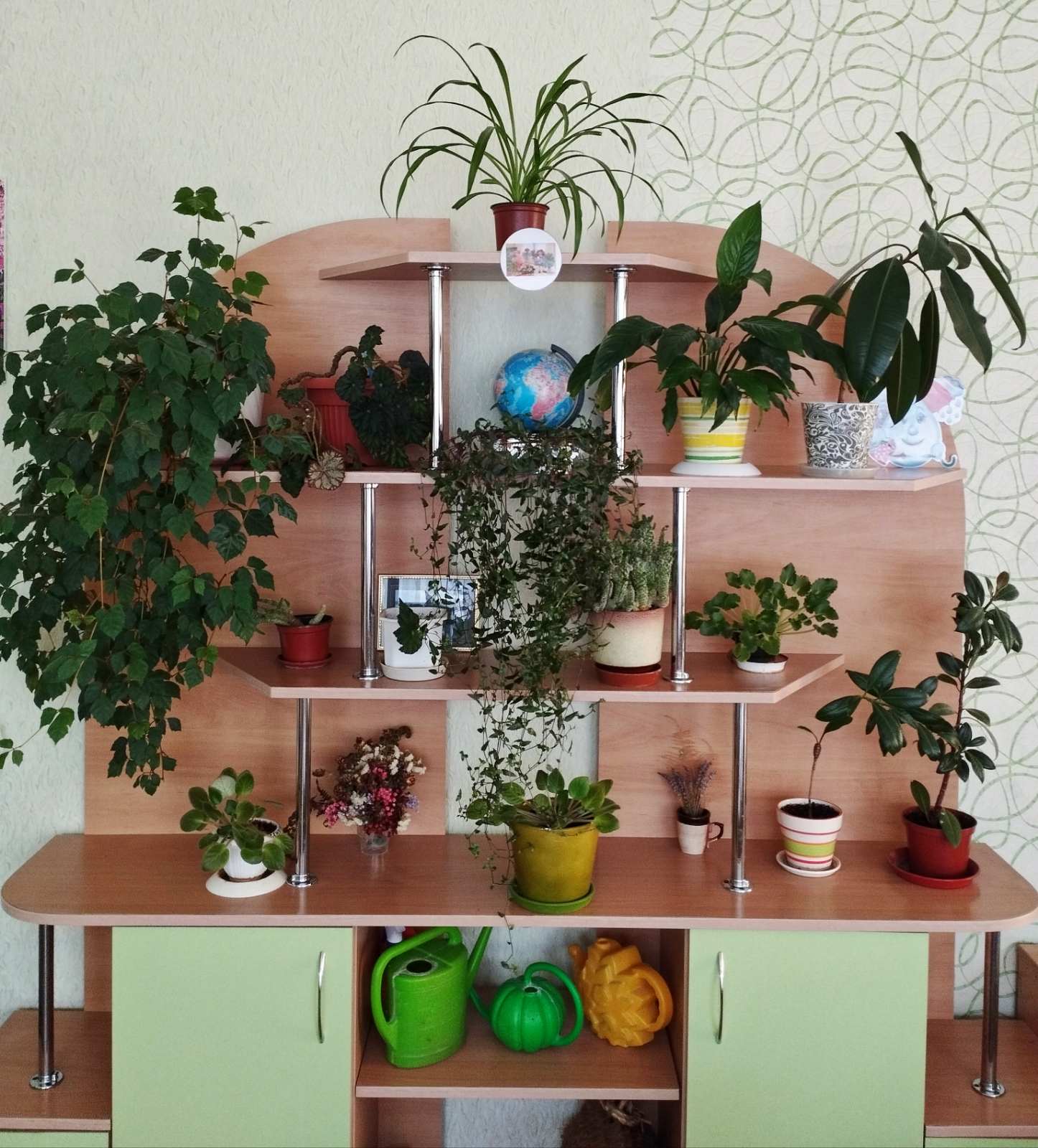 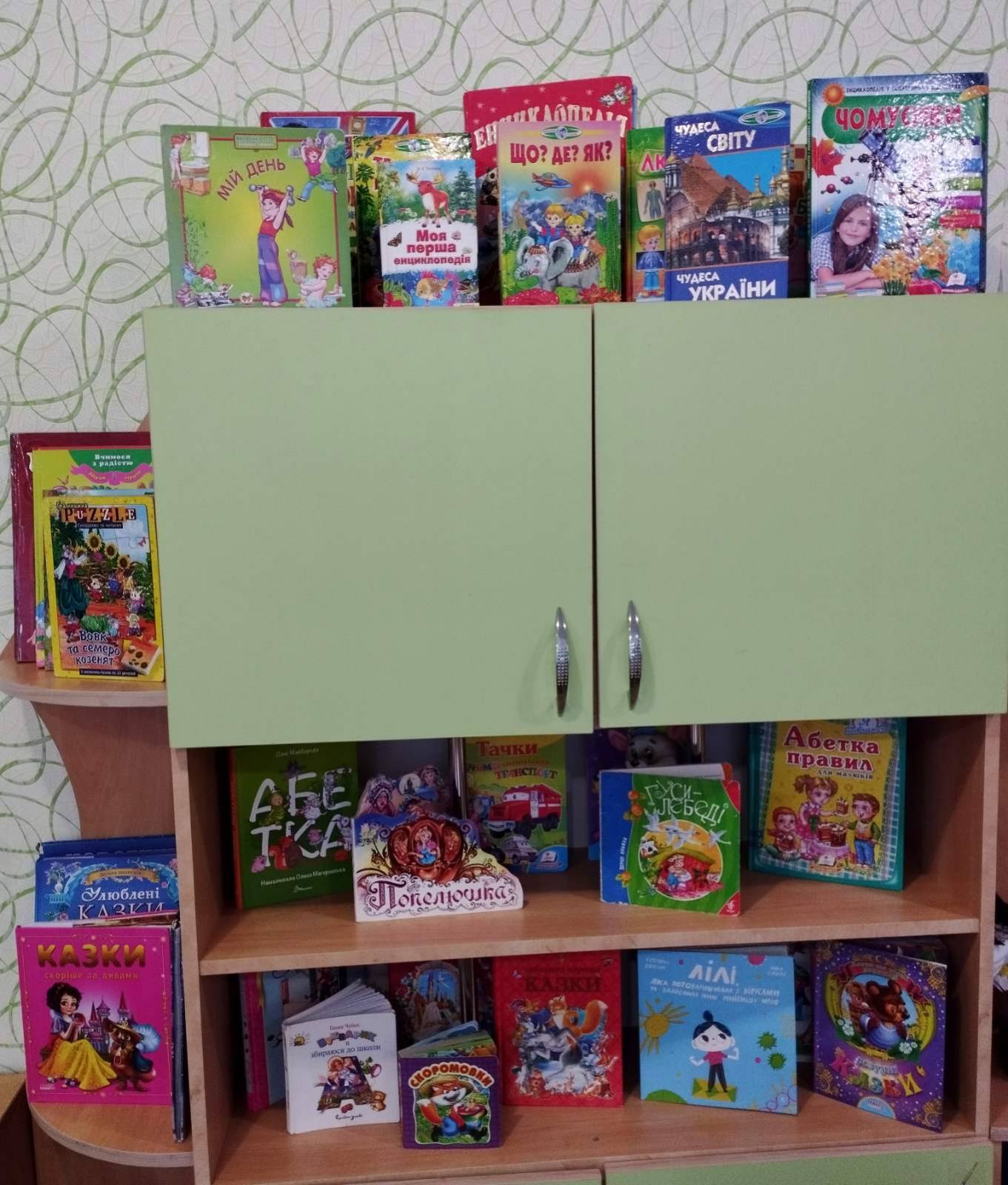 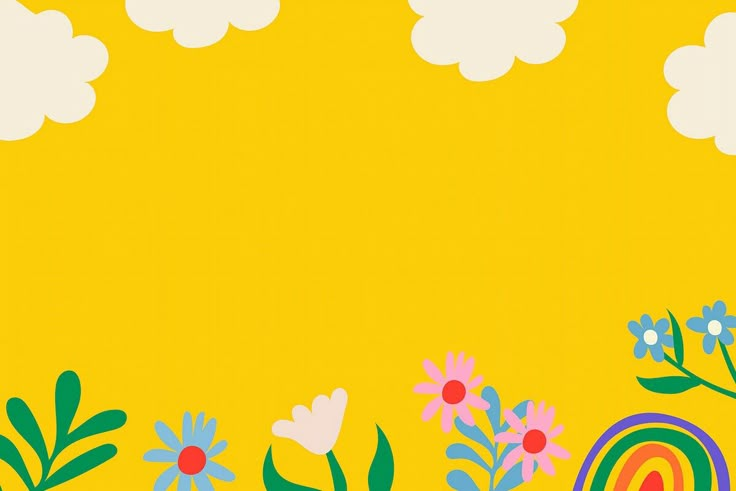 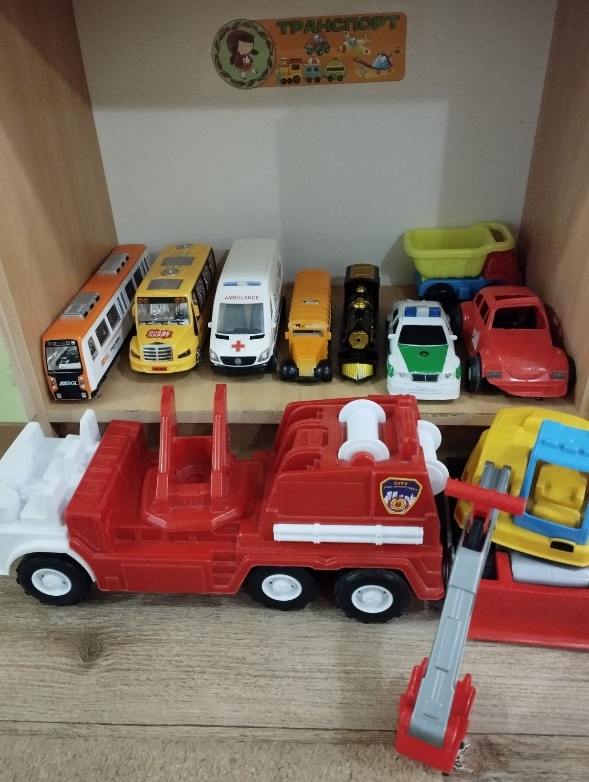 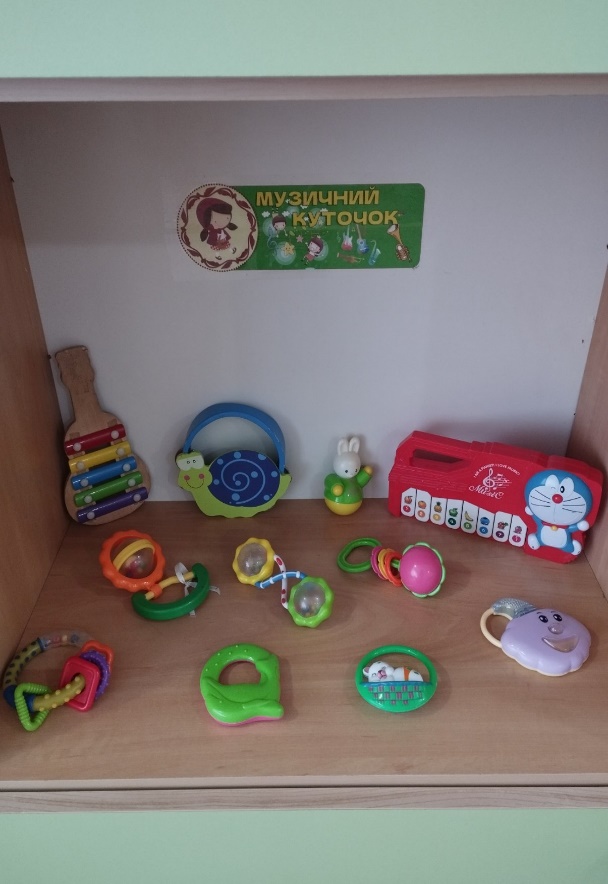 Осередки ігрової діяльності
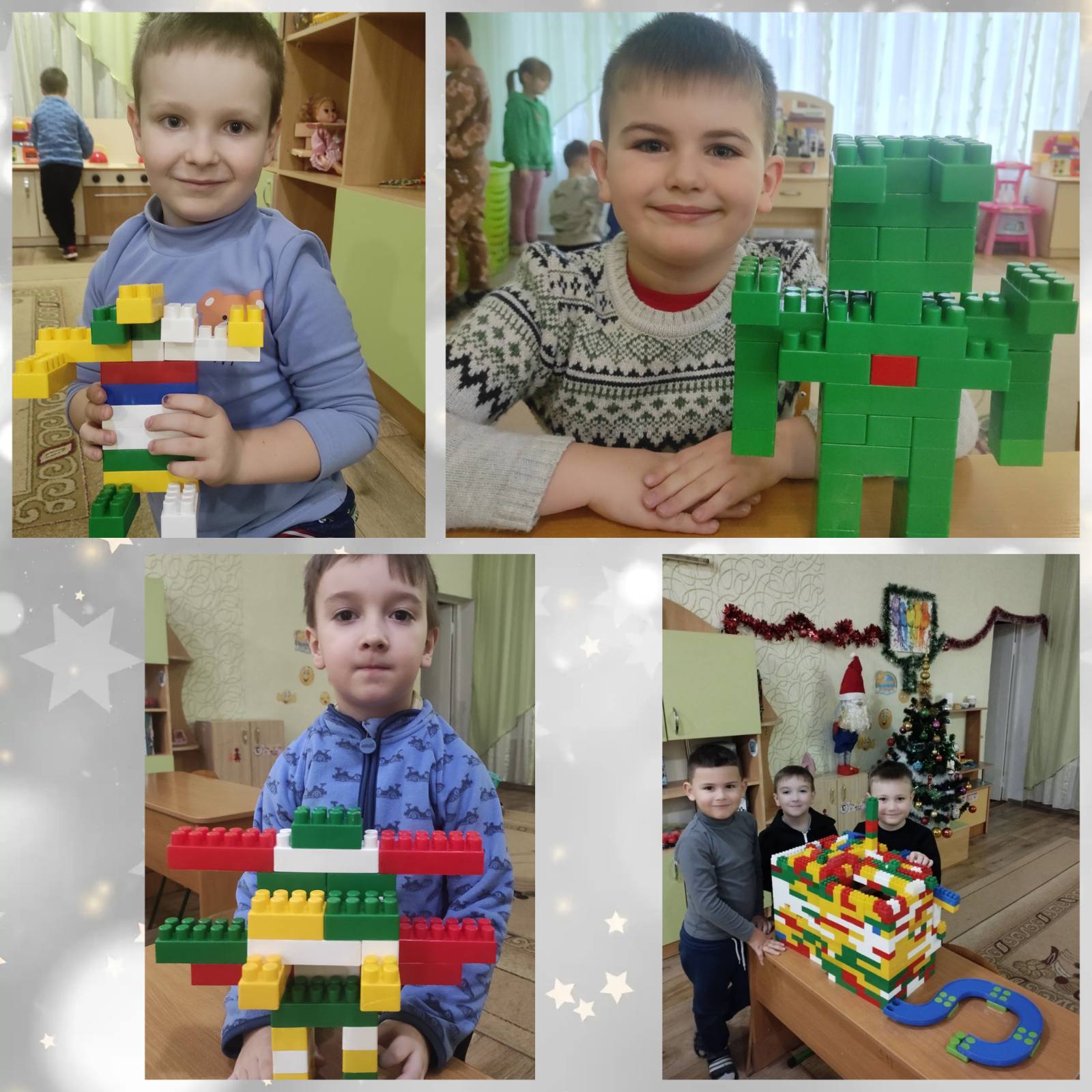 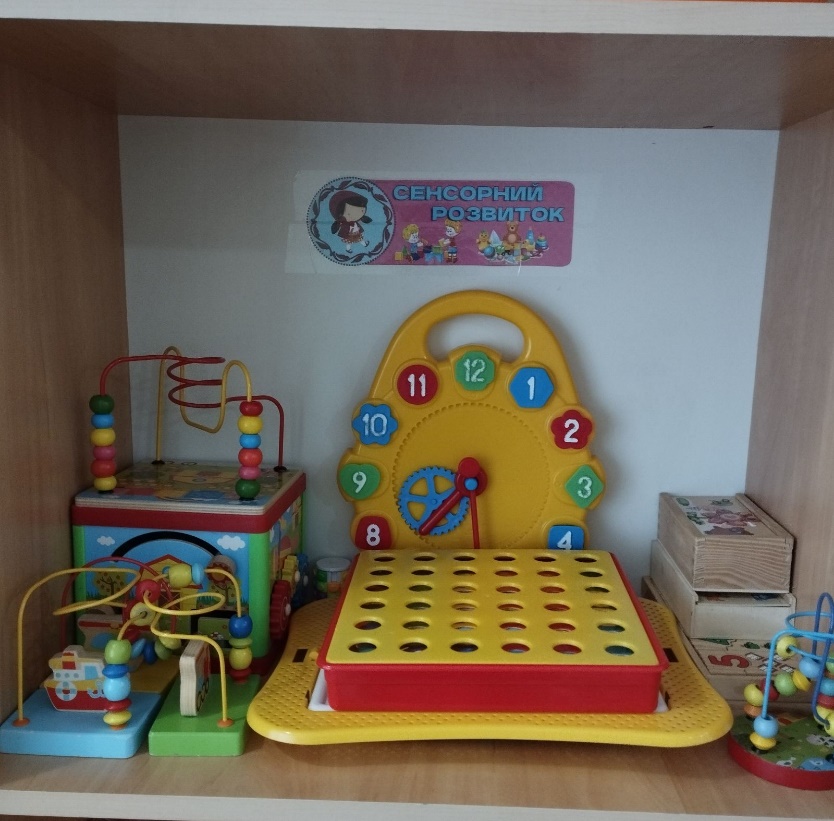 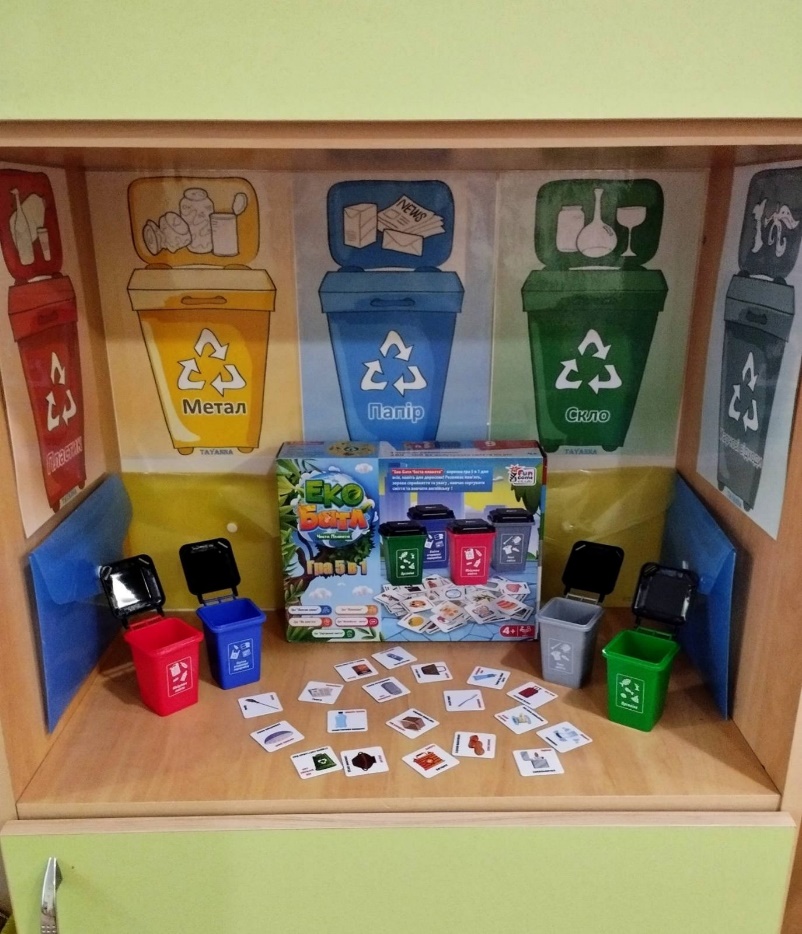 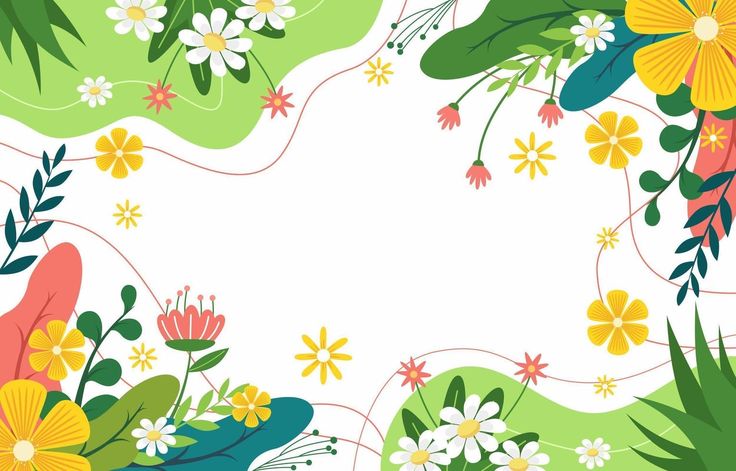 Осередки для сюжетно-рольових ігор
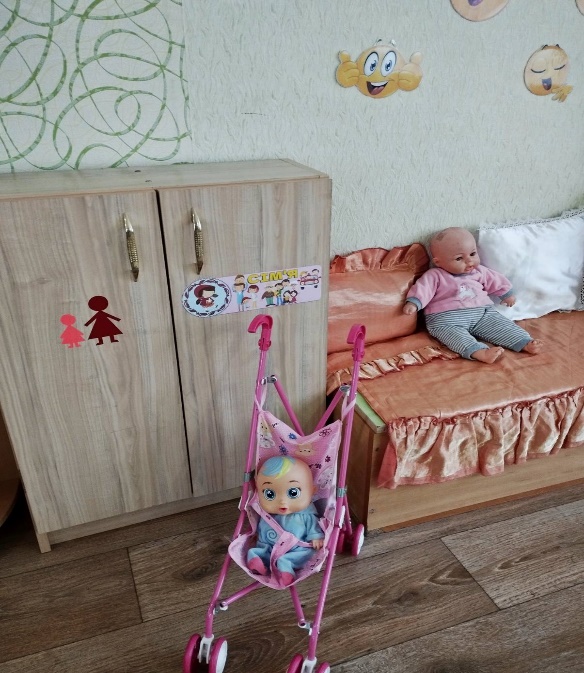 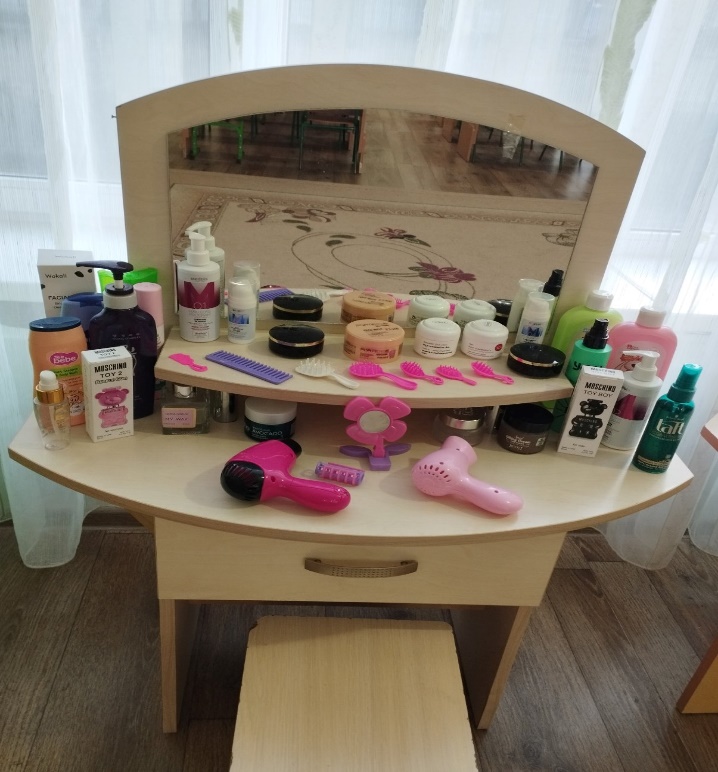 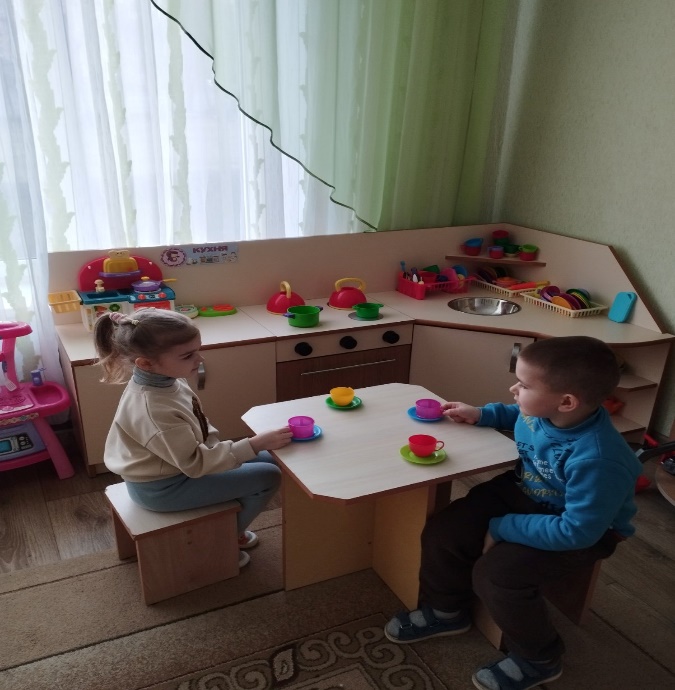 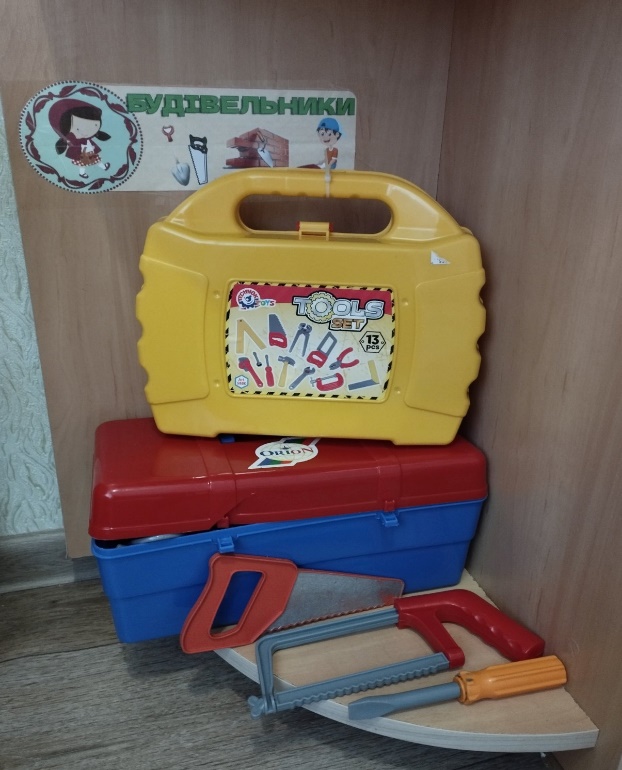 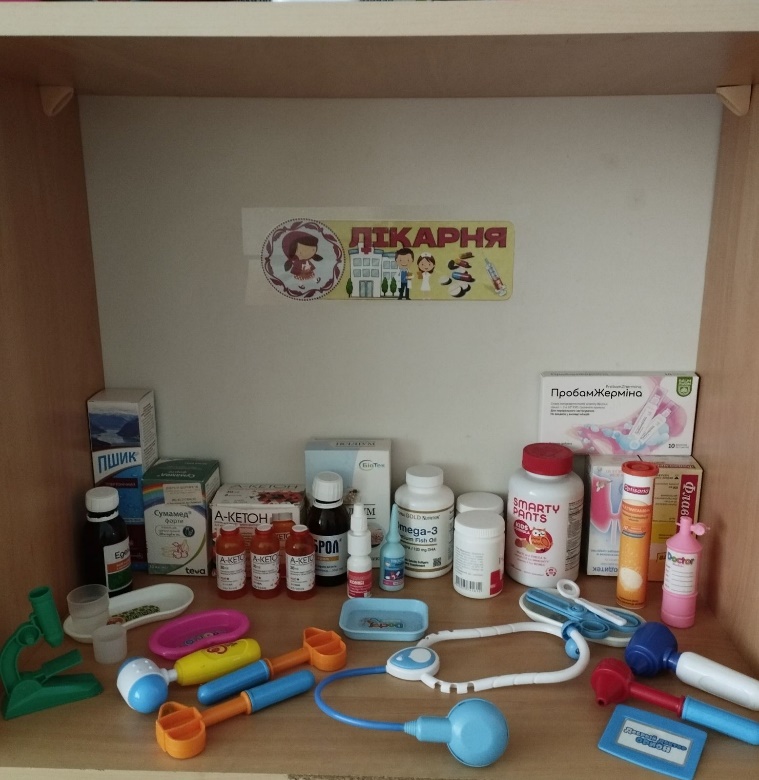 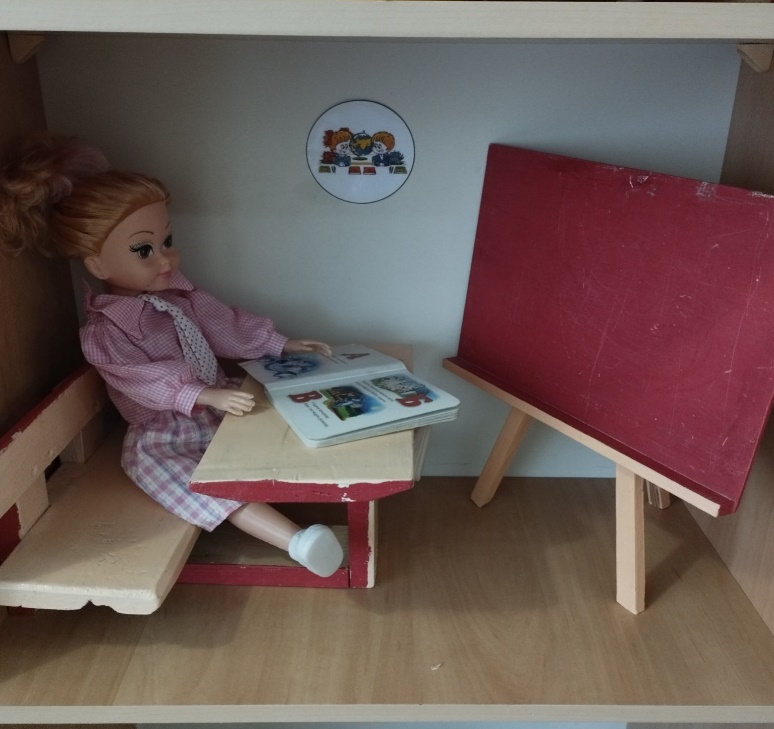 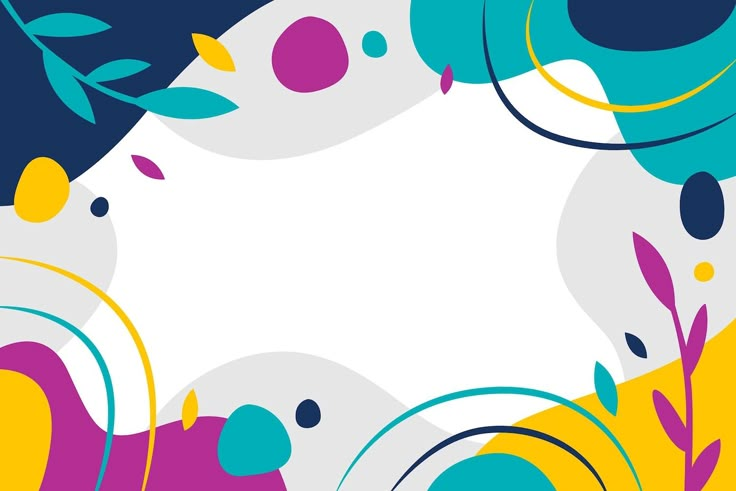 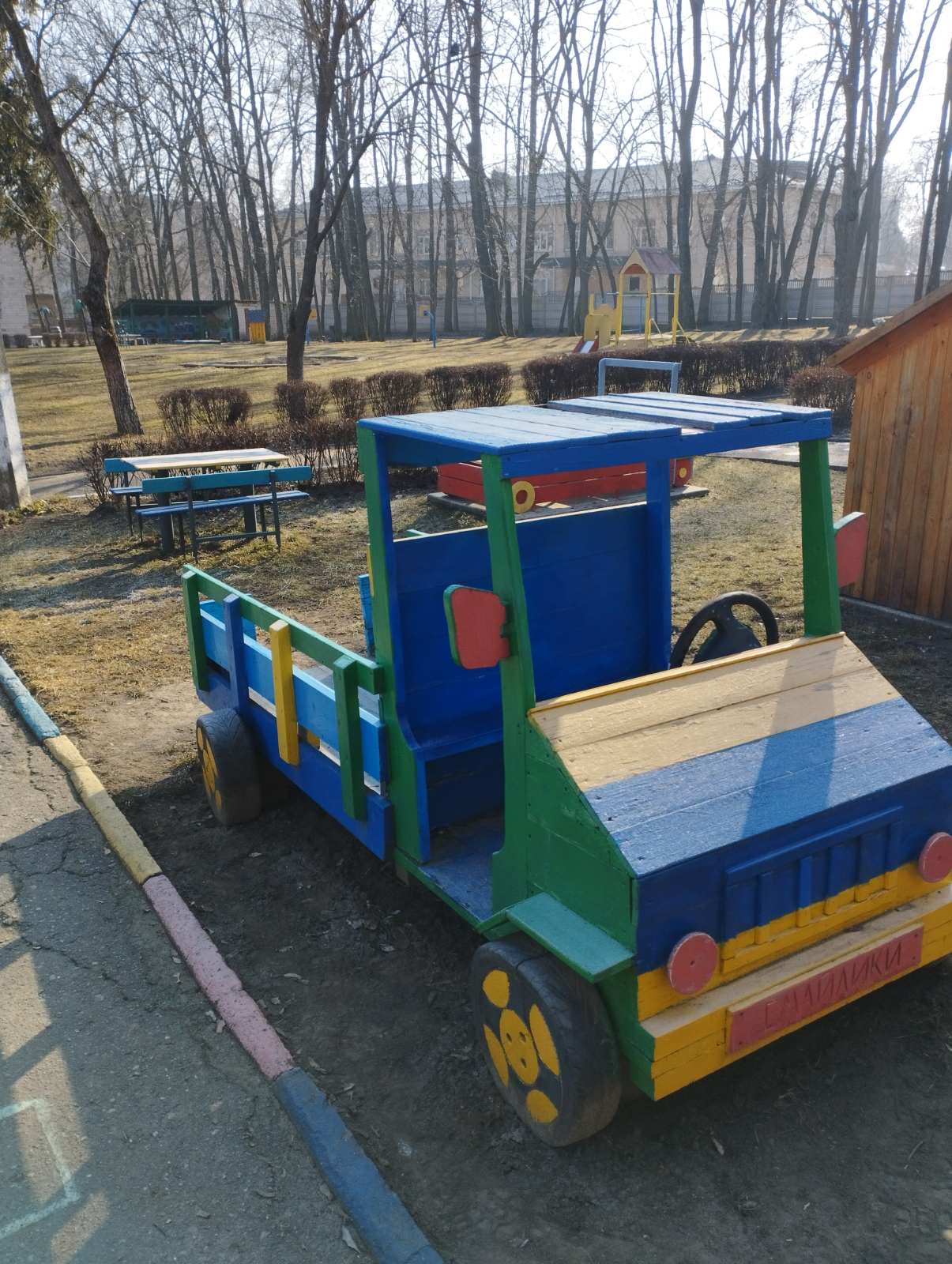 Ігровий майданчик
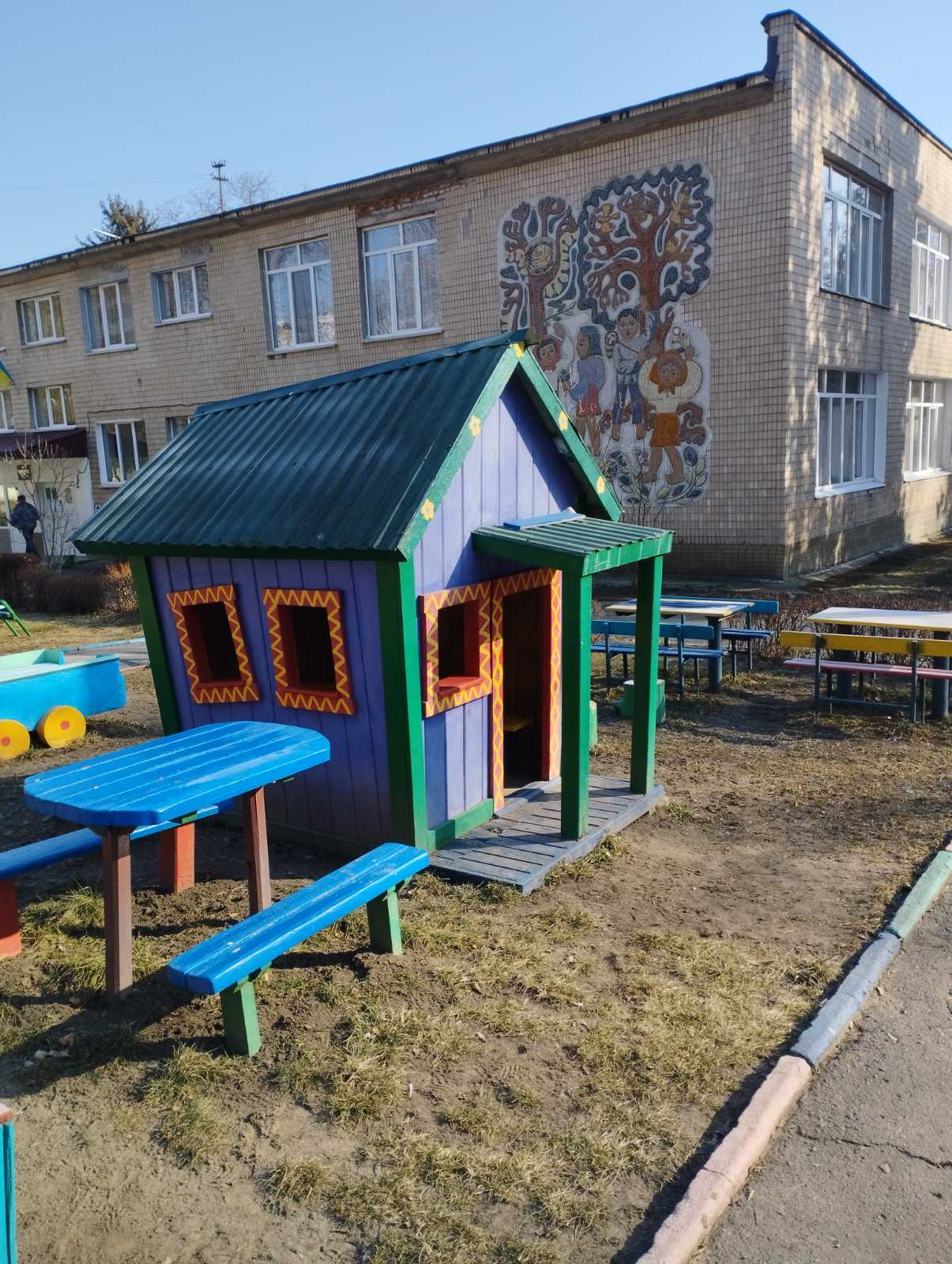 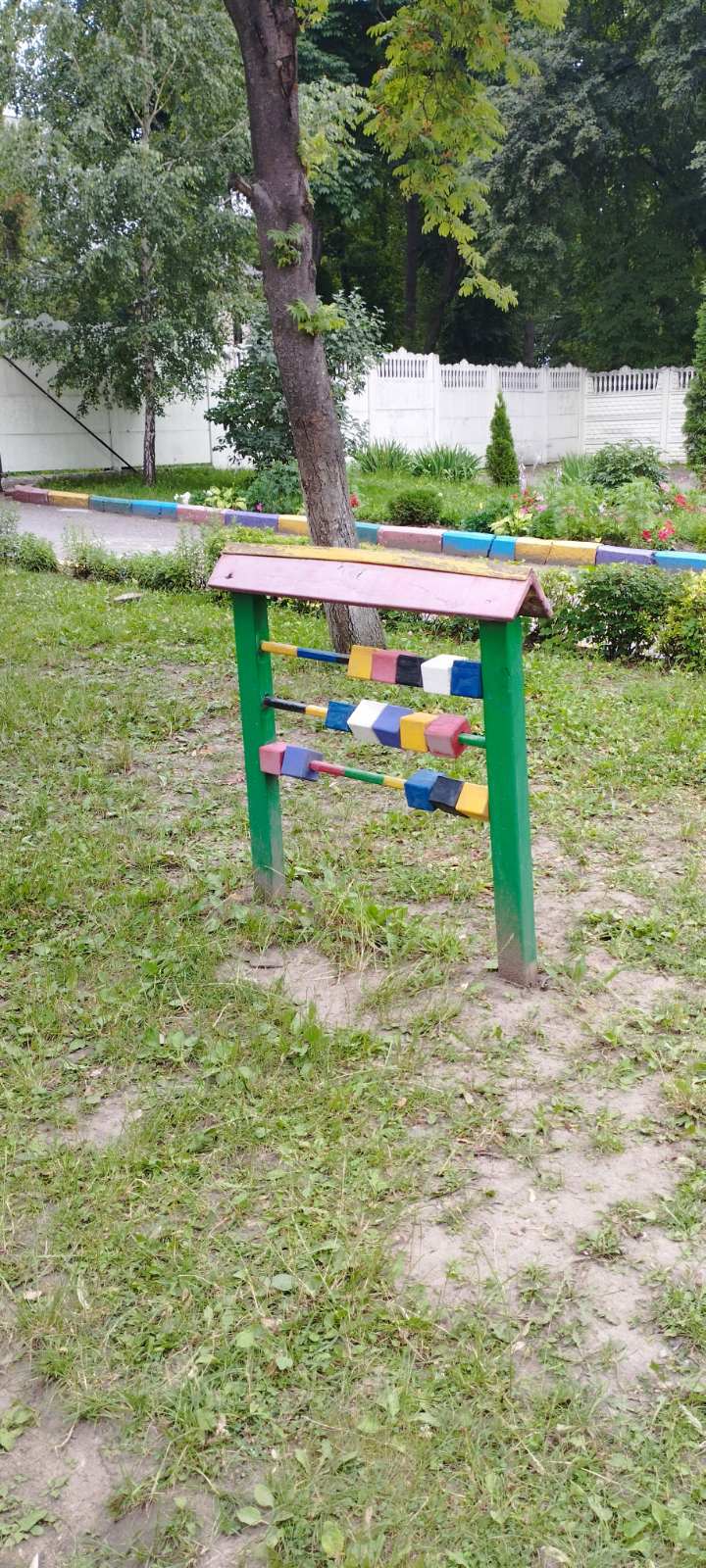